When Frodo Flips: End-to-End Key Recovery on FrodoKEM via Rowhammer
Michael Fahr Jr., Hunter Kippen, Andrew Kwong, Thinh Dang, Jacob Lichtinger, Dana Dachman-Soled, Daniel Genkin, Alexander Nelson, Ray Perlner, Arkady Yerukhimovich, Daniel Apon
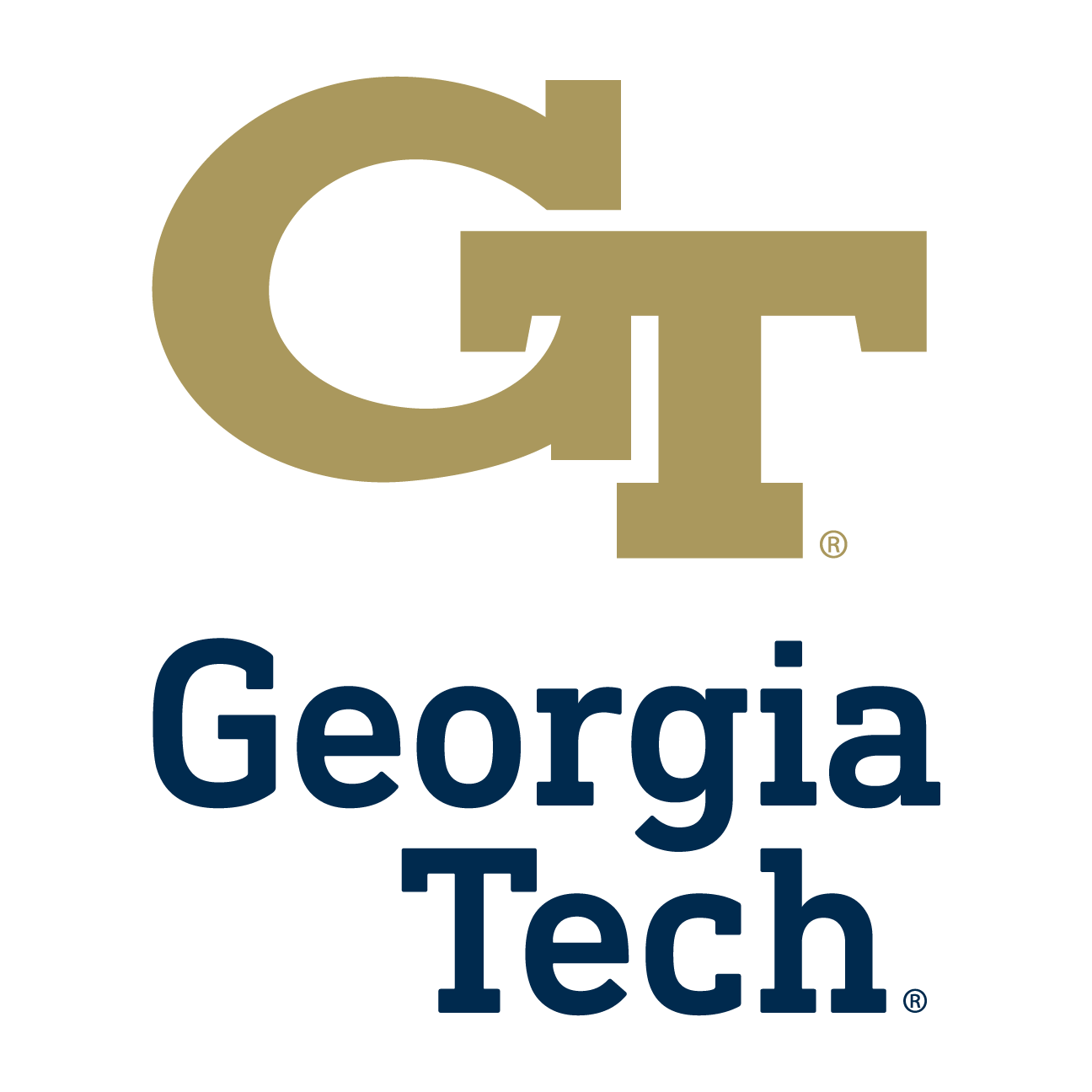 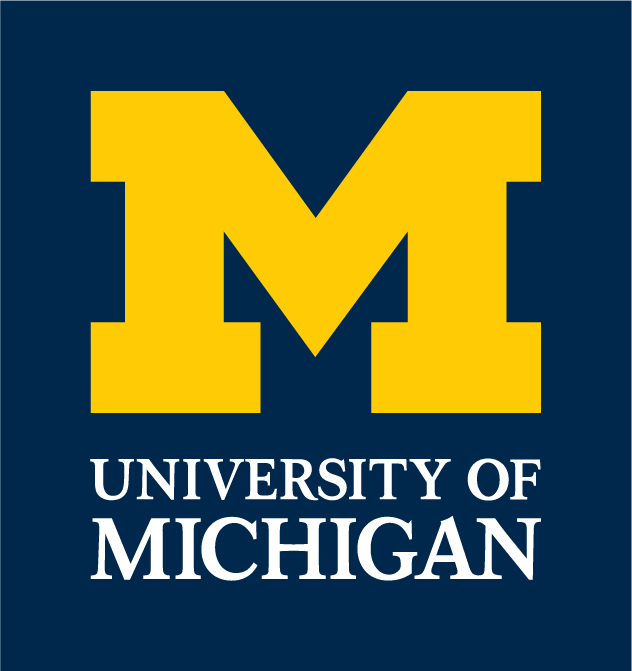 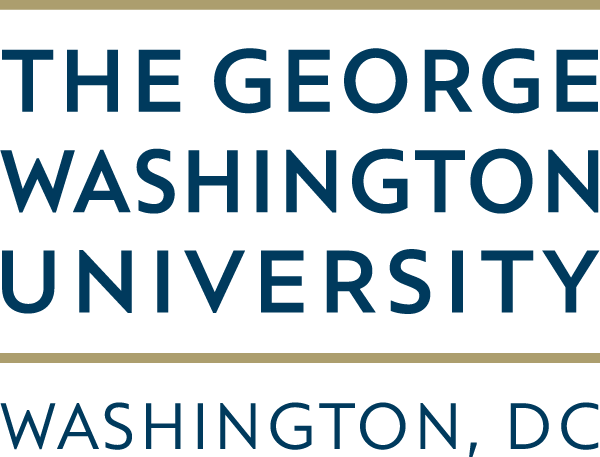 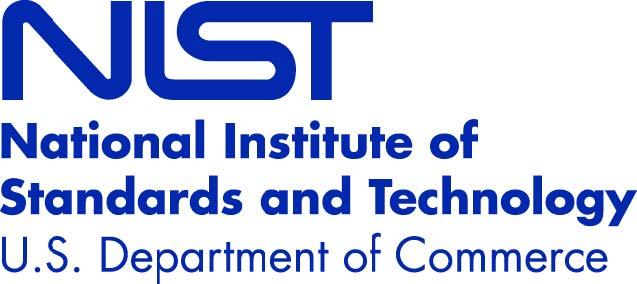 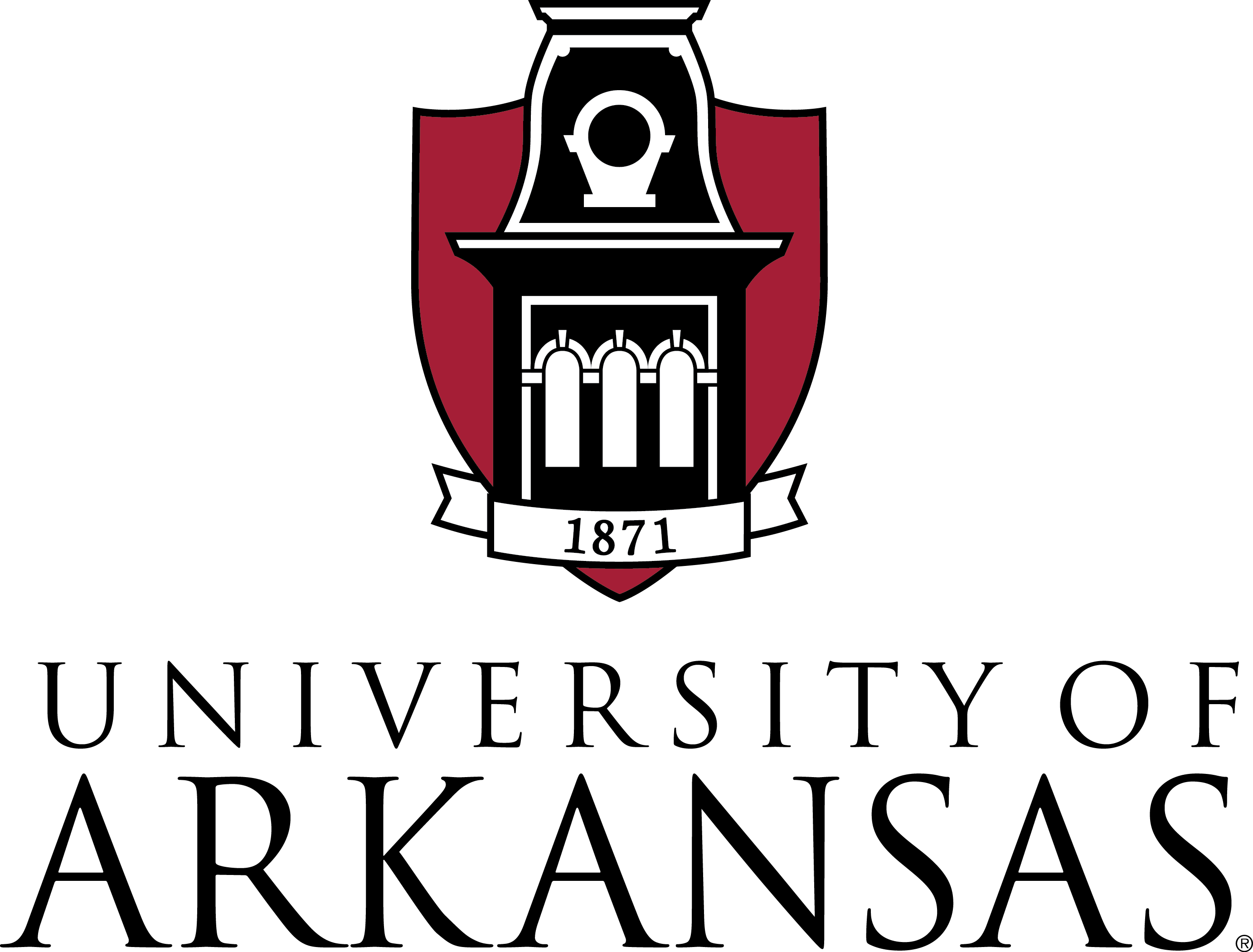 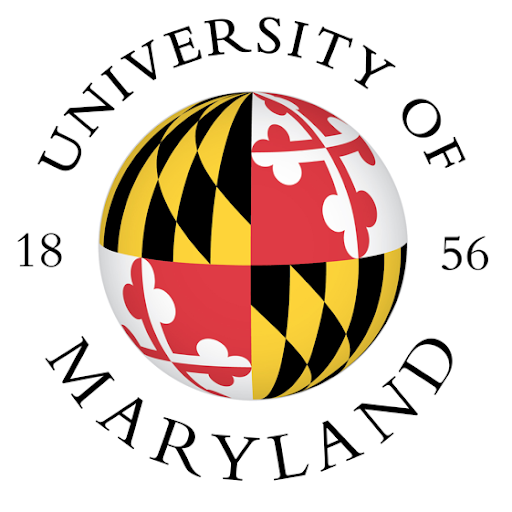 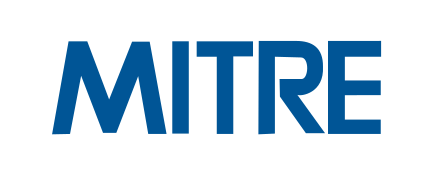 Motivation
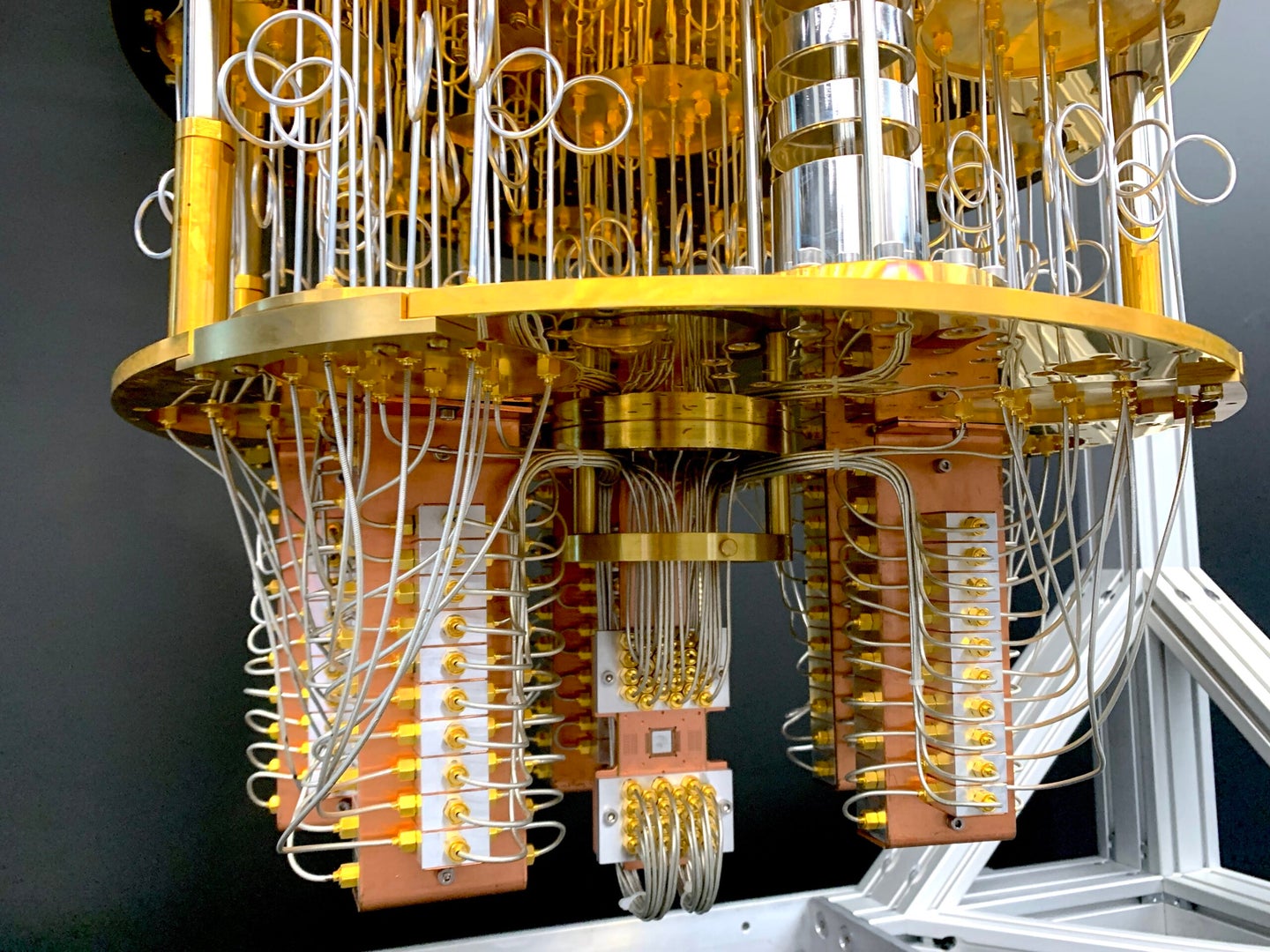 We need quantum-resistant cryptography
It is important to quantify deployment risks prior to finalizing the standard

Need to consider security


Not enough is known about resistance to active side-channels
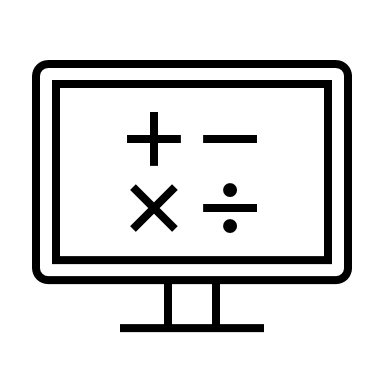 Mathematical
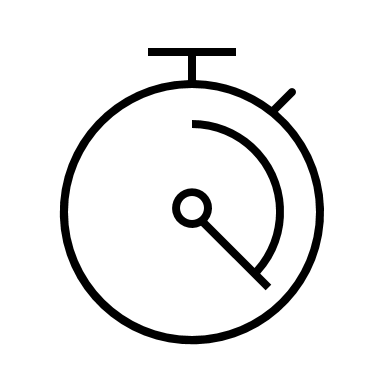 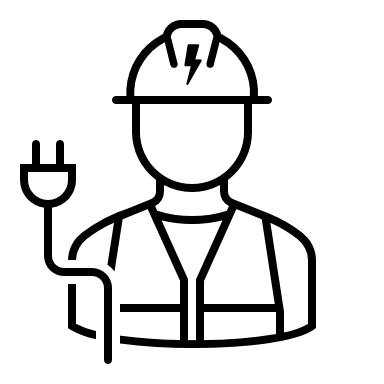 Side-Channel
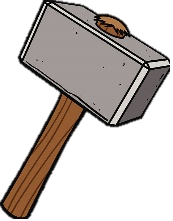 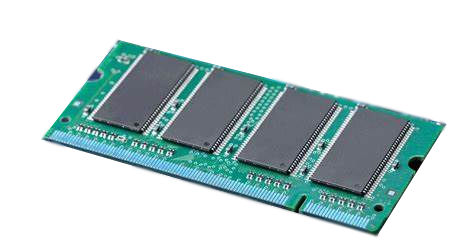 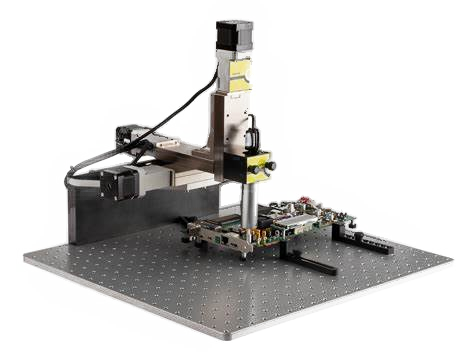 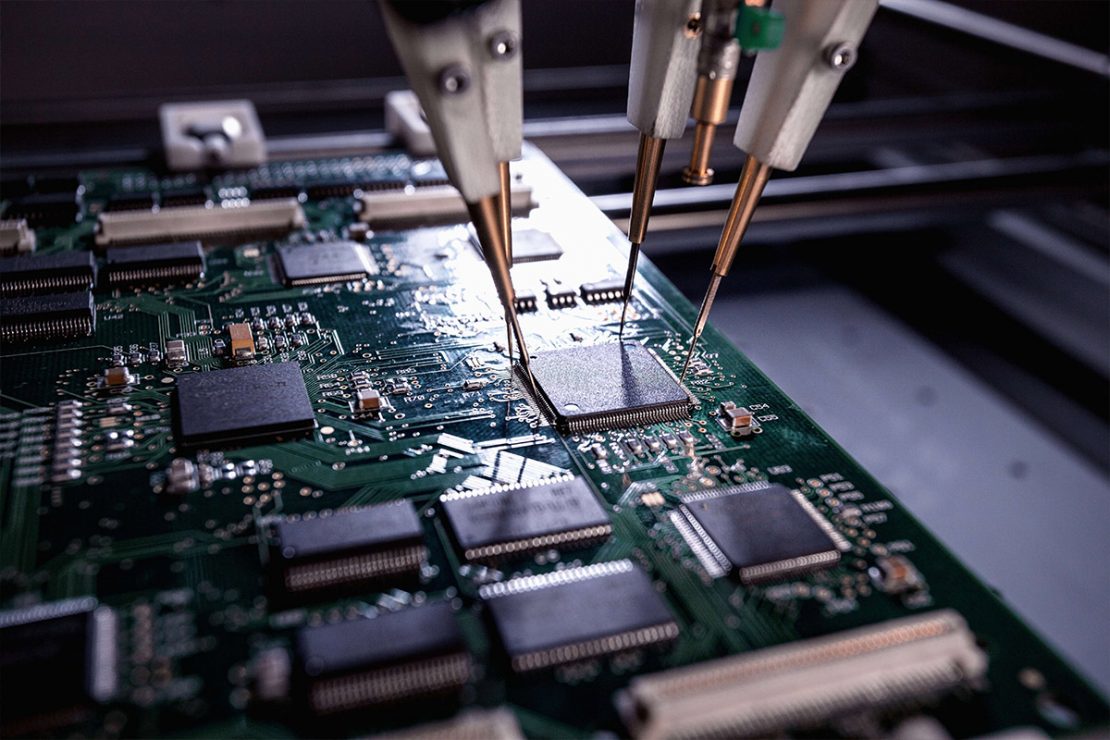 2
Our Contributions
We examine FrodoKEM, a PQ-secure Key Encapsulation Mechanism
We quantify the vulnerability of FrodoKEM to bitflips


Bitflips enable an end-to-end key recovery attack!
7 bits
Bruteforce session keys in 2 minutes on a laptop*
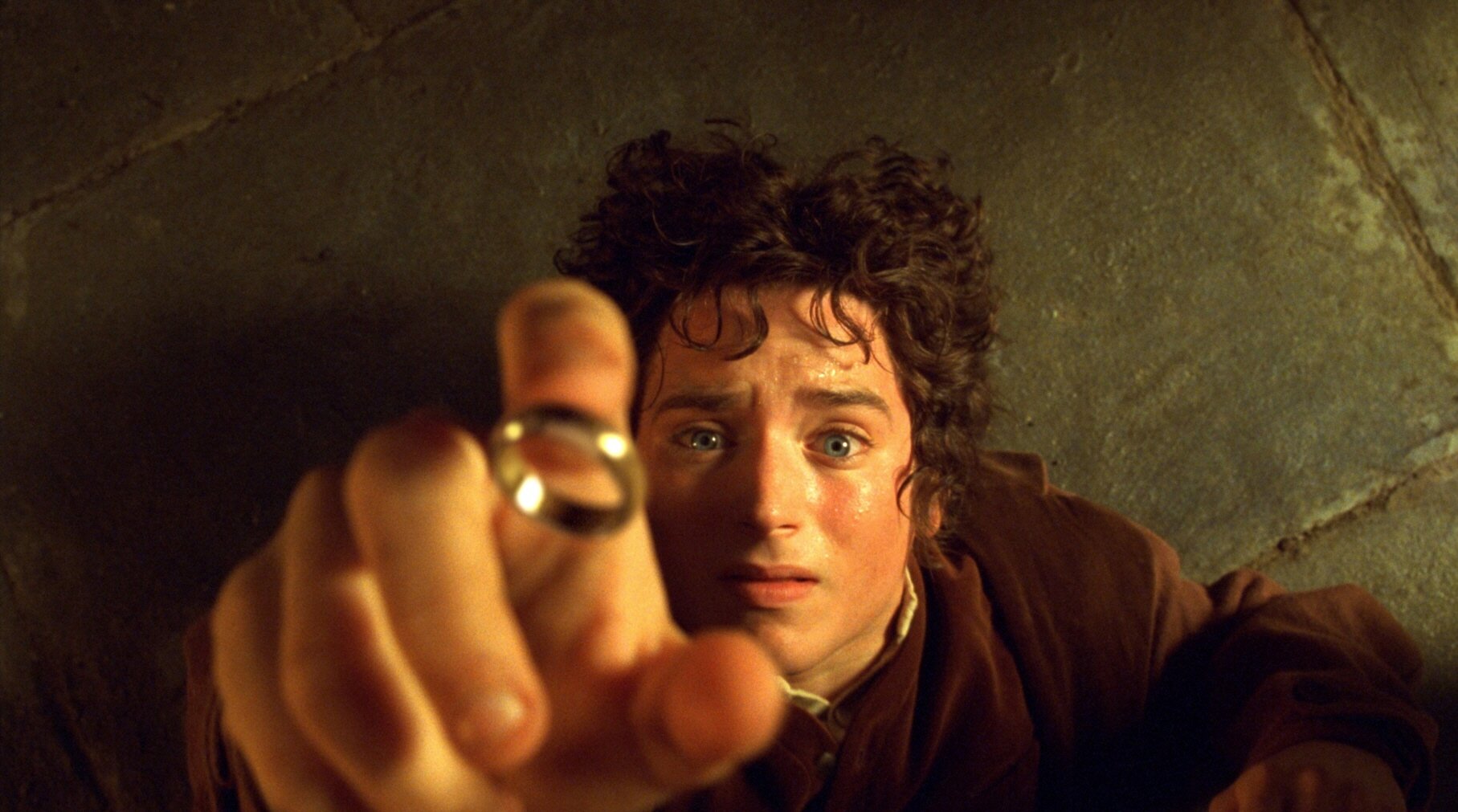 First practical failure boosting attack on a PQ KEM
*with 237,806 core hours of preprocessing - $8,584.79 on EC2
3
Outline
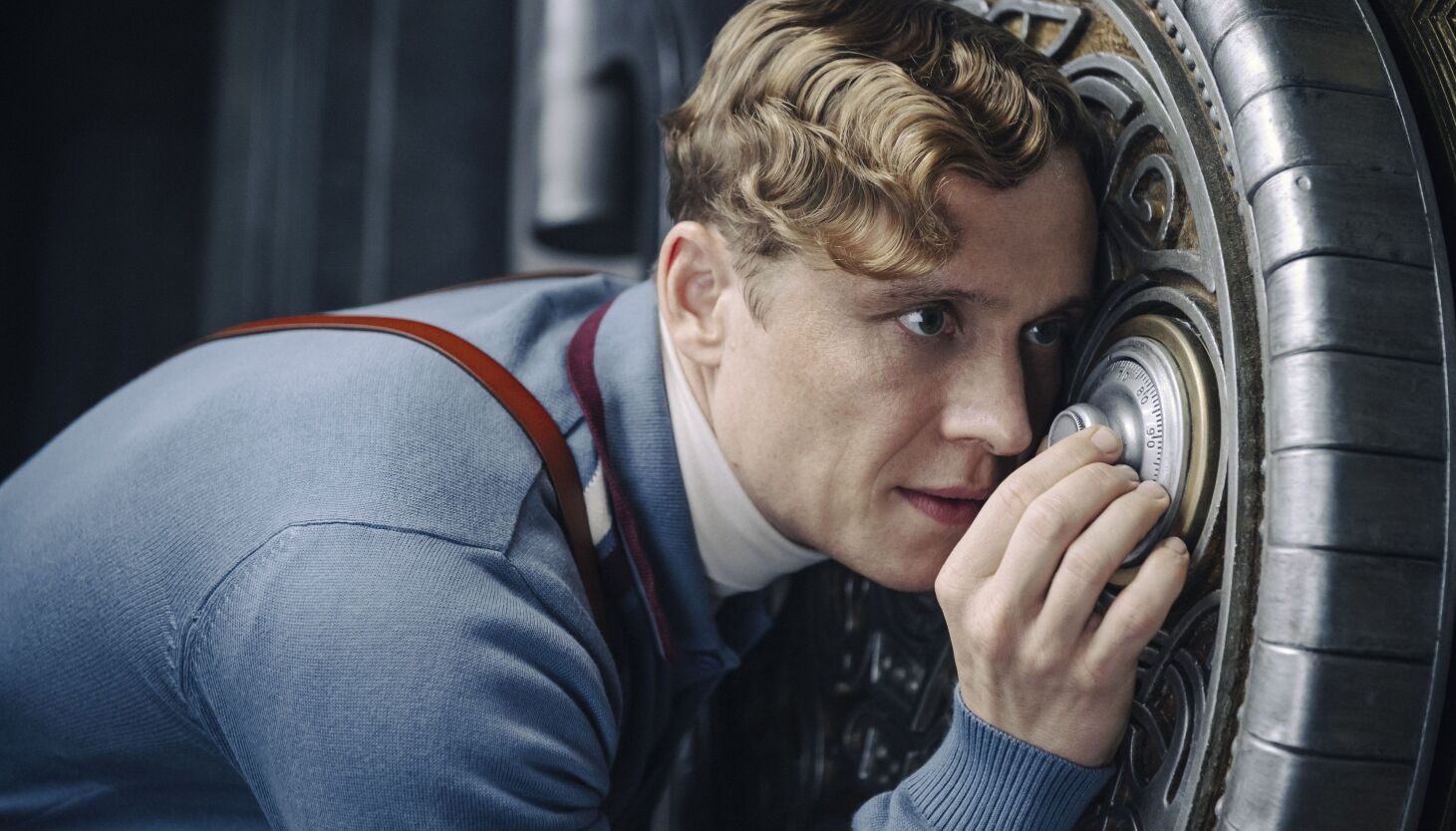 Cryptanalysis
Operation of a KEM
How bitflips break FrodoKEM
Flipping Bits
What Rowhammer is
How to flip the correct bits
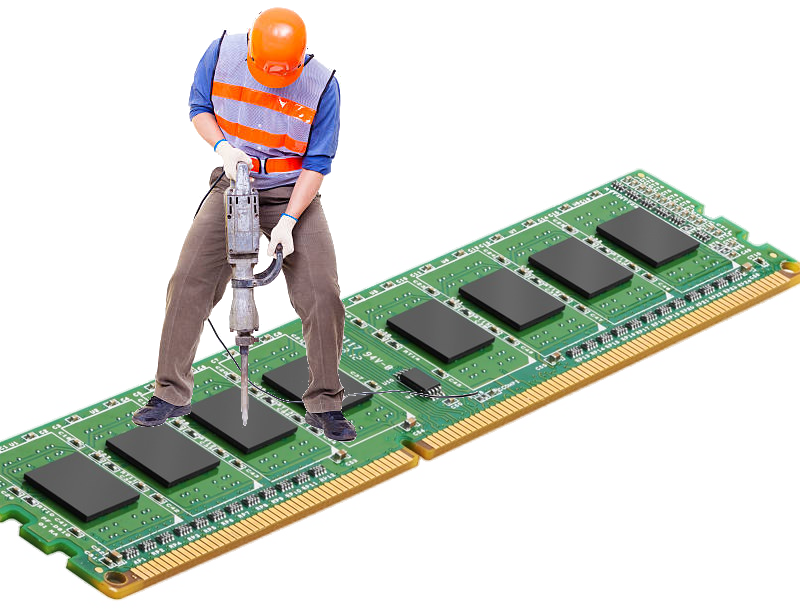 4
Hybrid Encryption
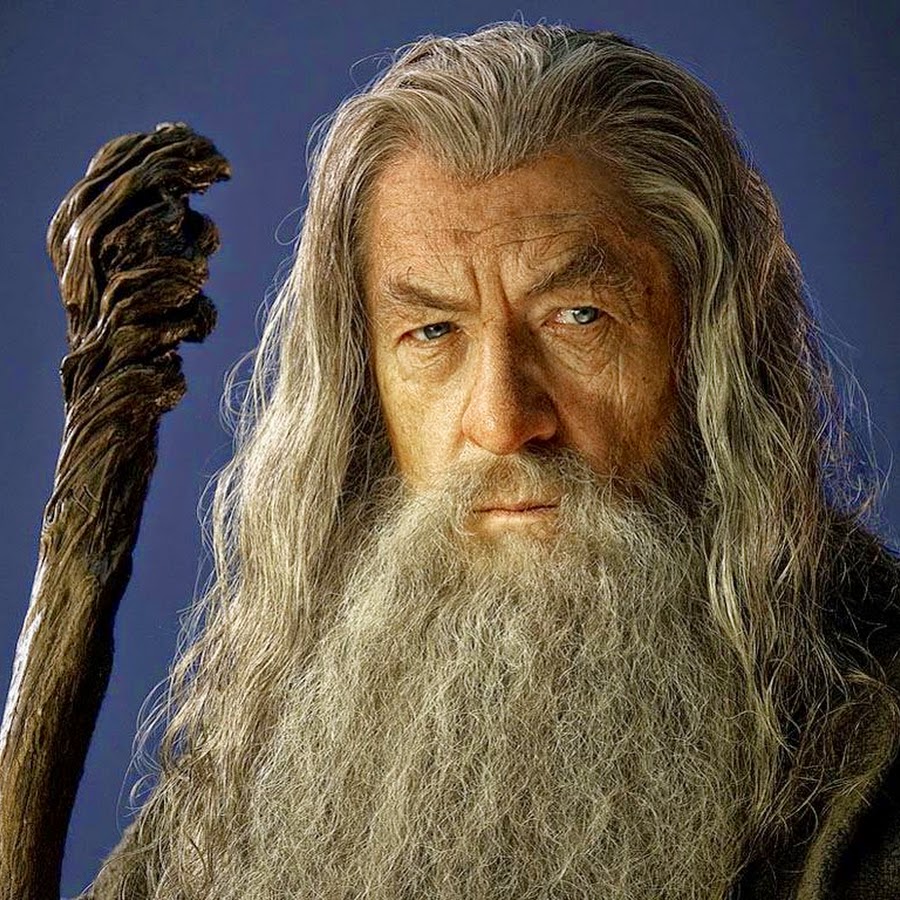 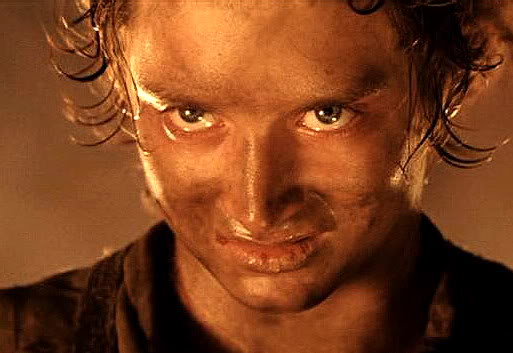 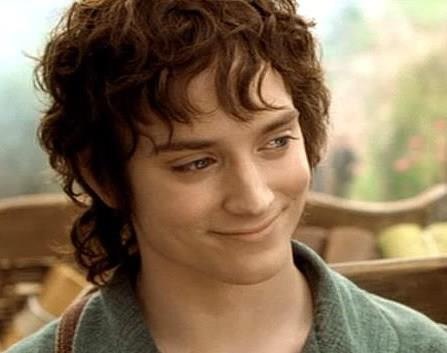 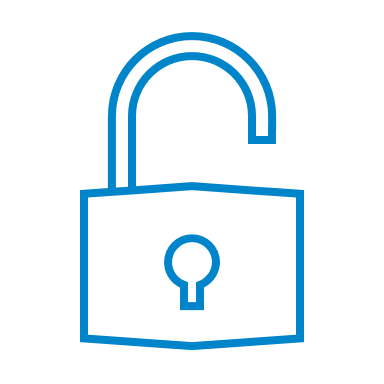 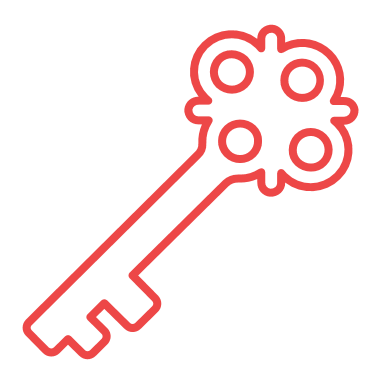 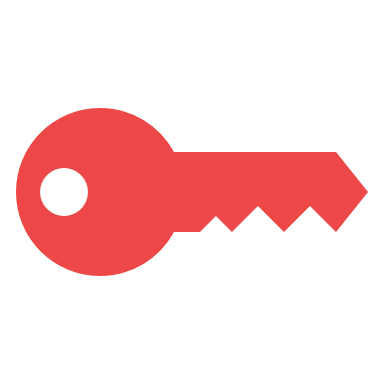 pk
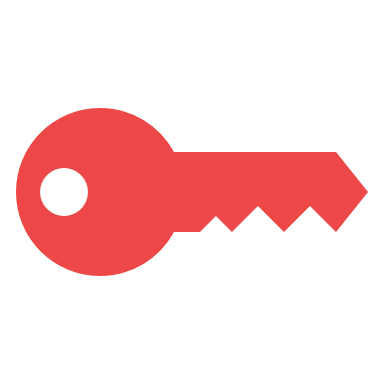 sk
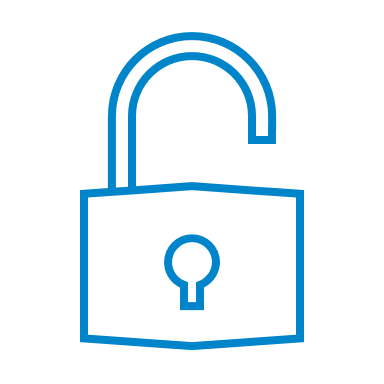 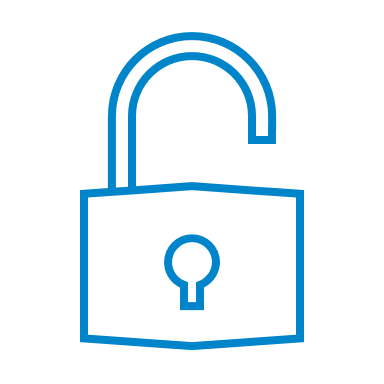 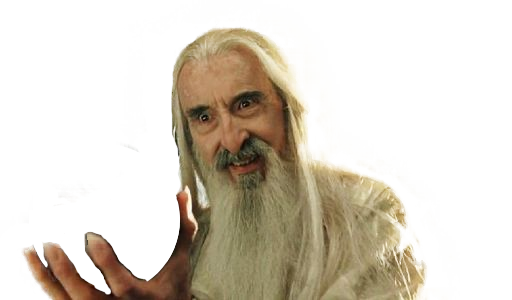 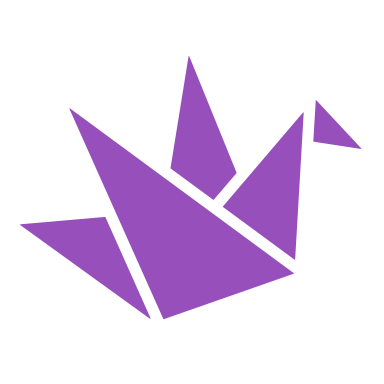 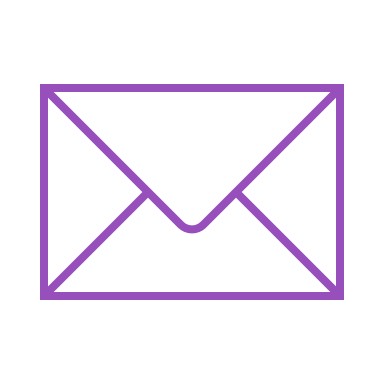 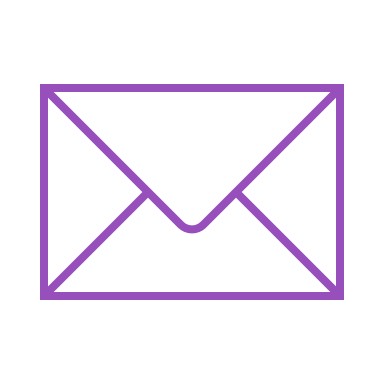 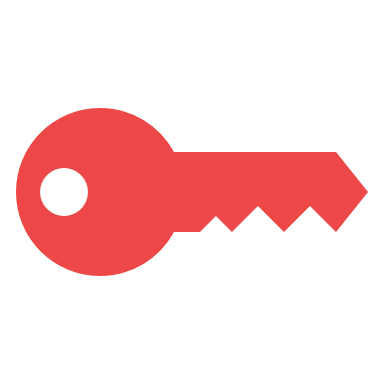 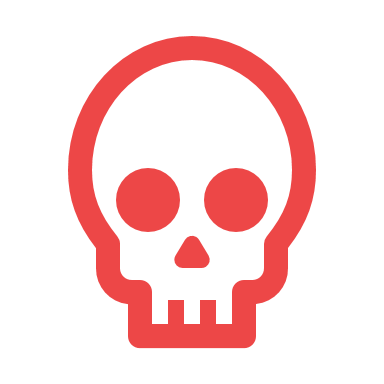 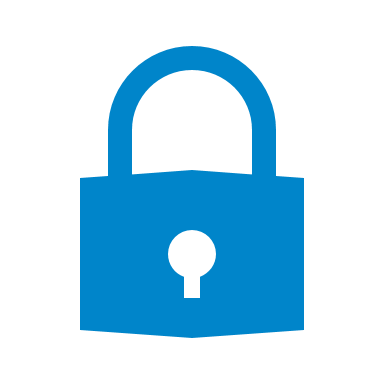 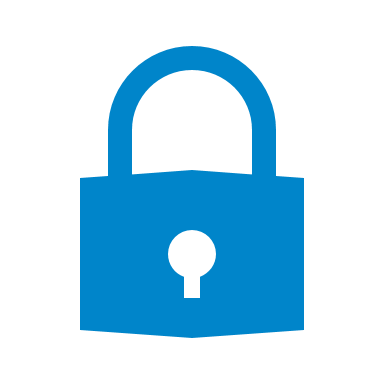 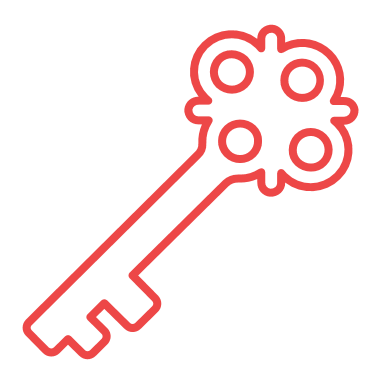 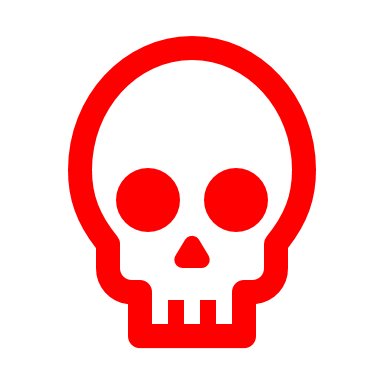 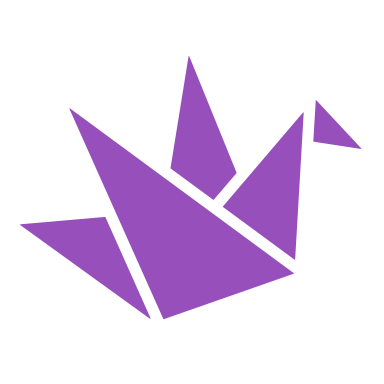 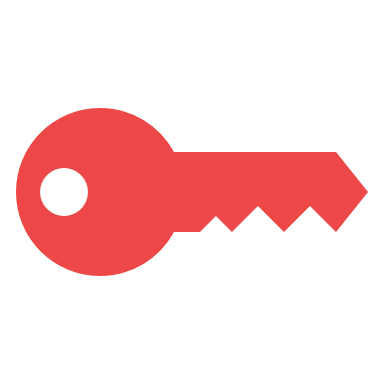 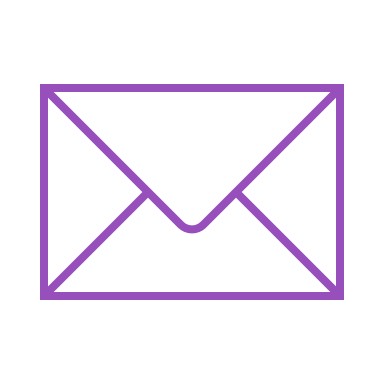 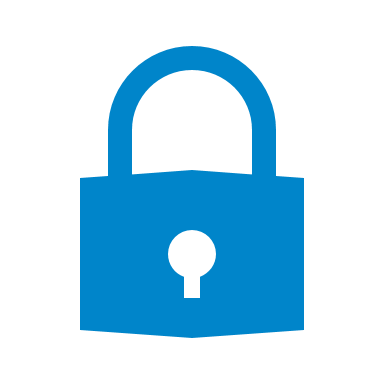 Frodo(PKE) vulnerable to ciphertext mauling!
5
Key Encapsulation Mechanism
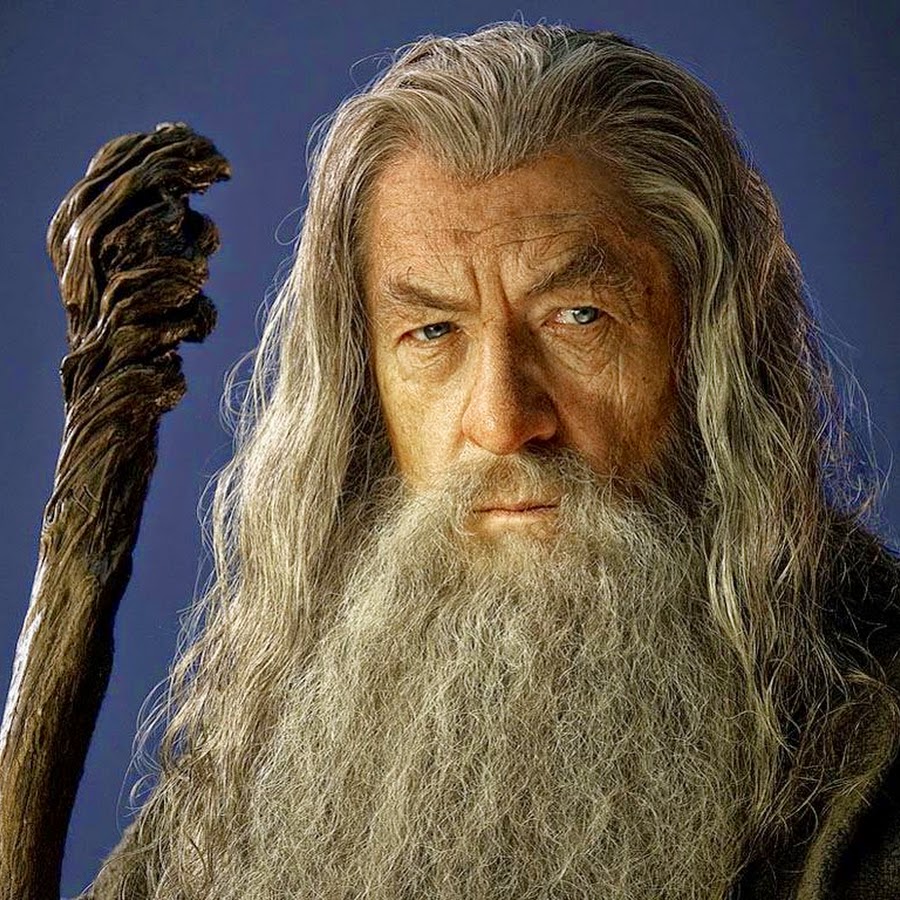 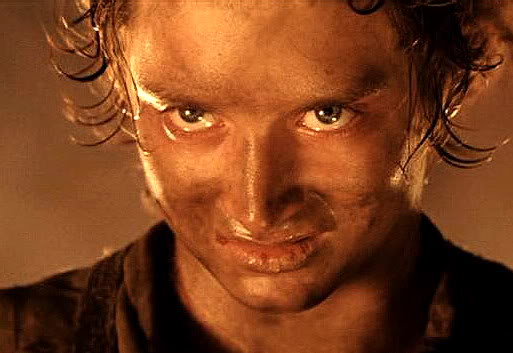 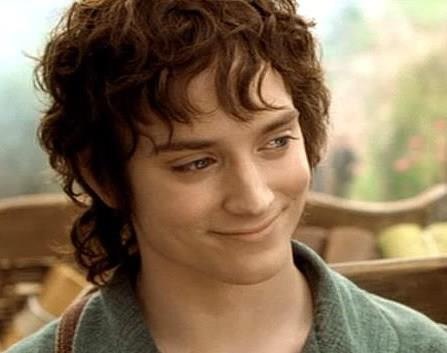 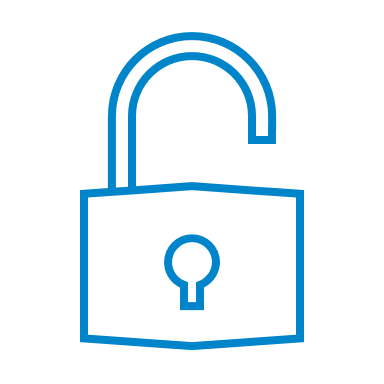 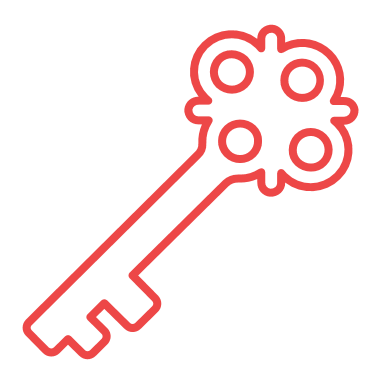 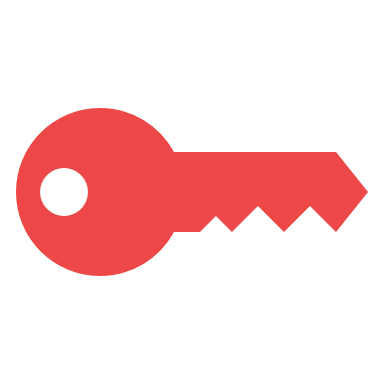 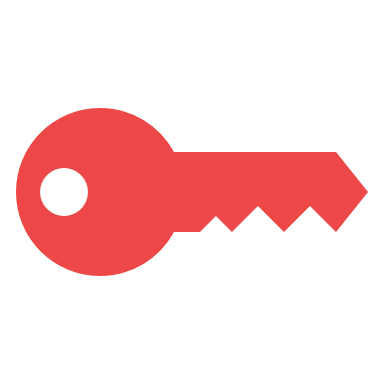 pk
sk
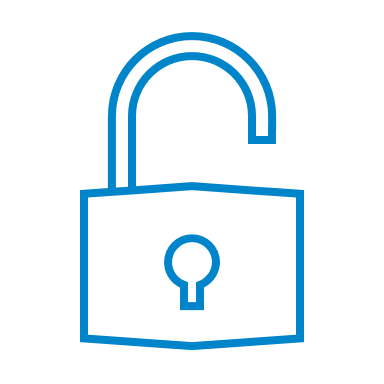 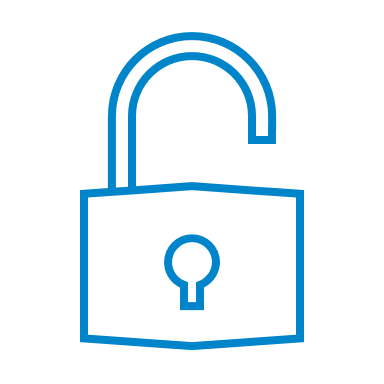 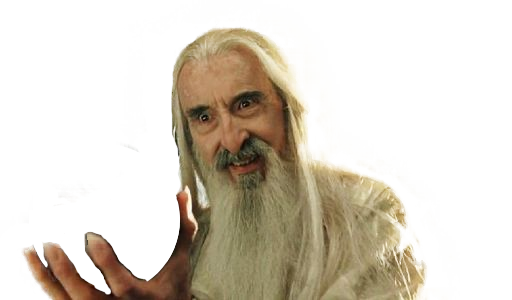 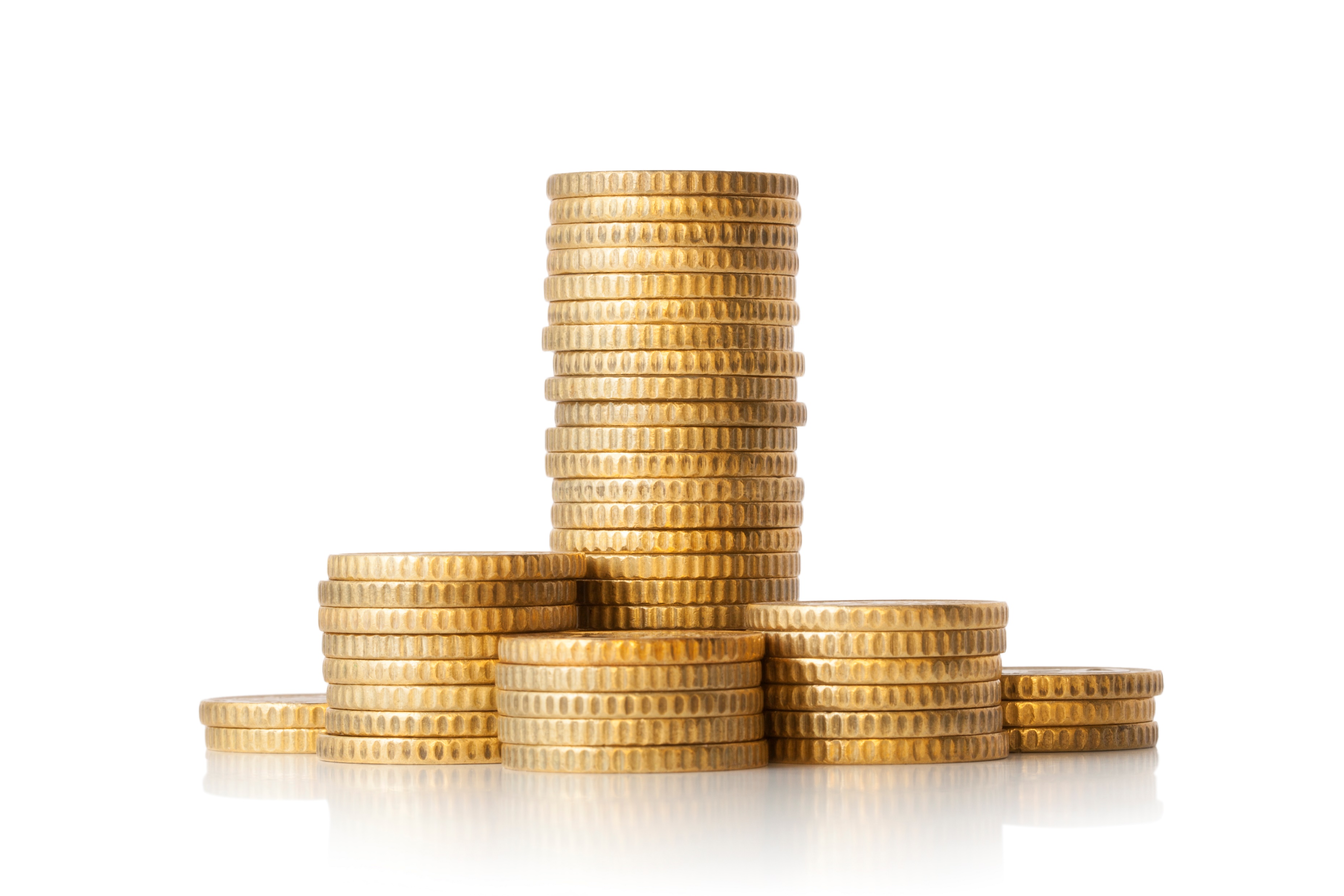 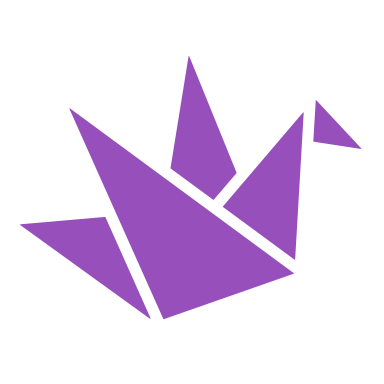 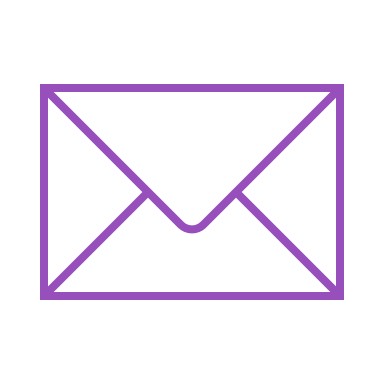 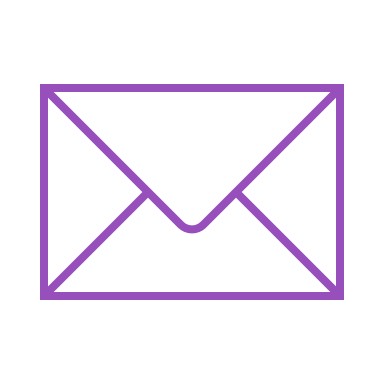 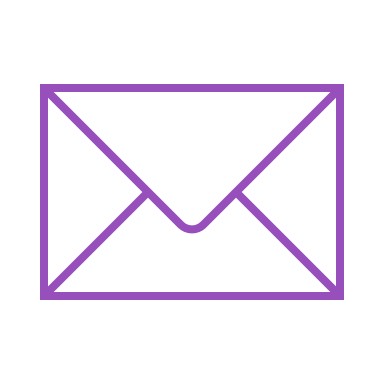 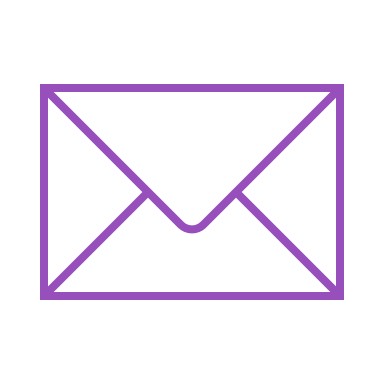 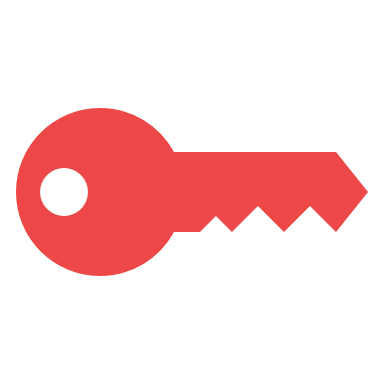 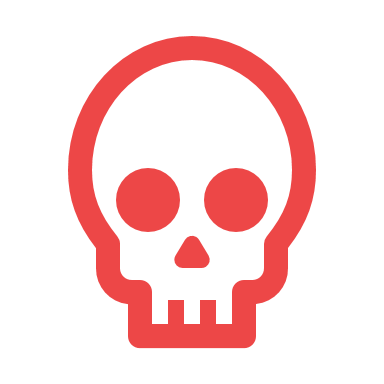 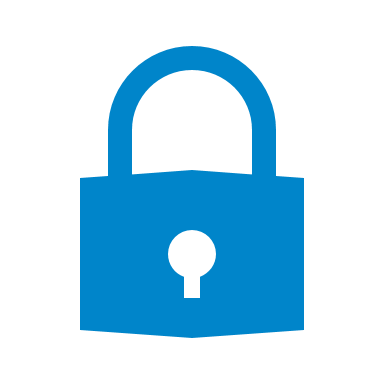 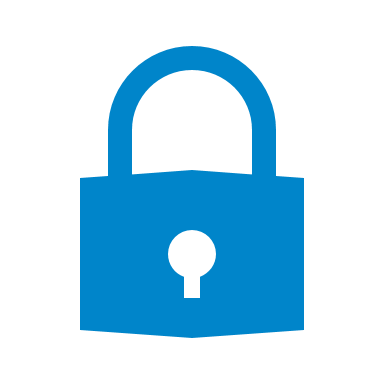 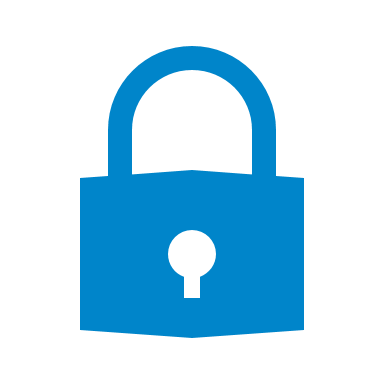 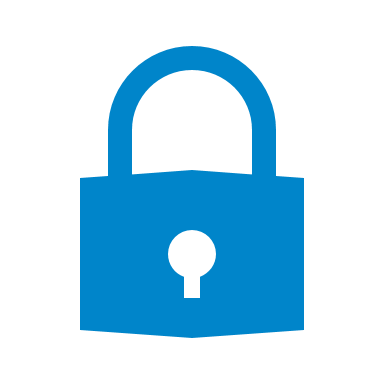 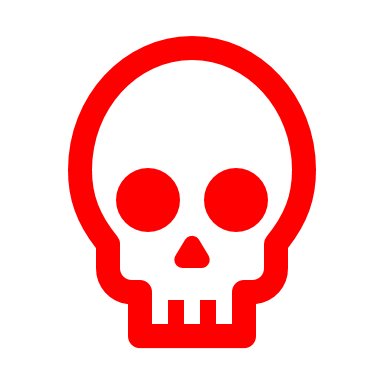 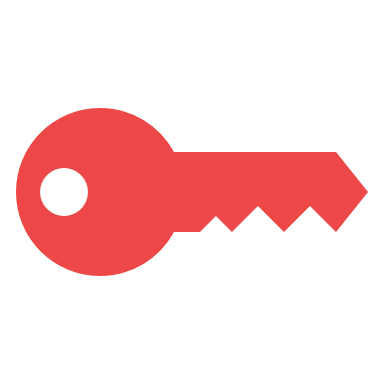 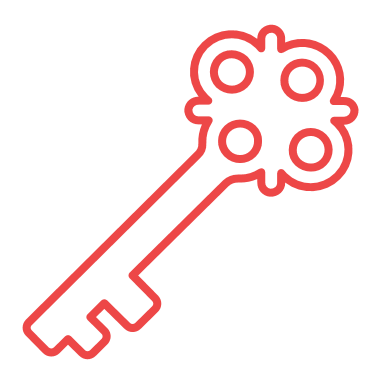 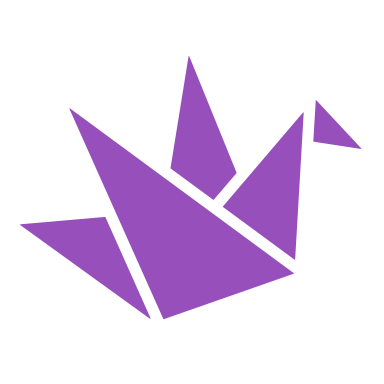 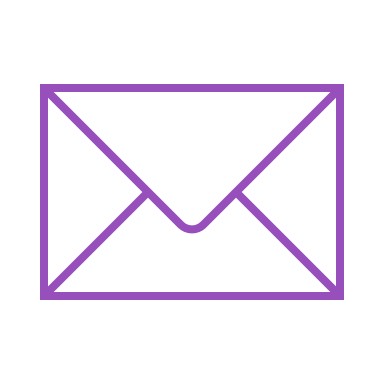 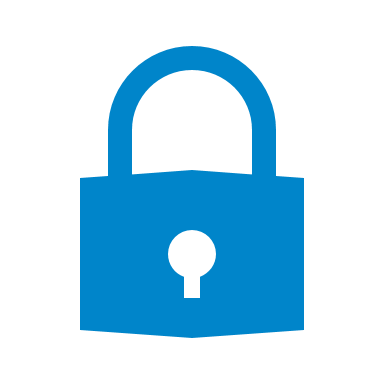 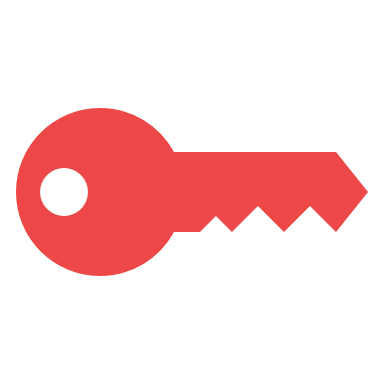 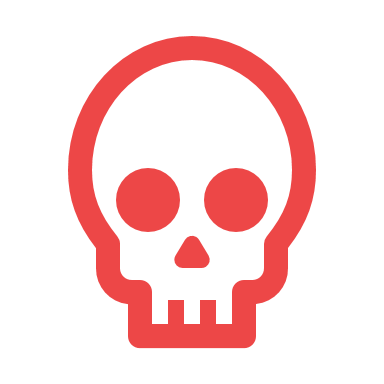 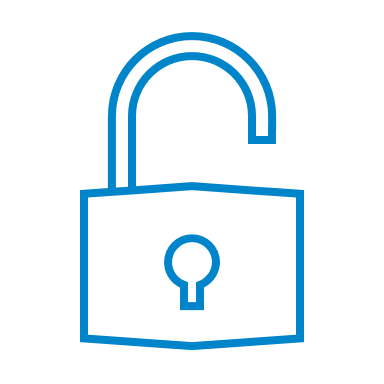 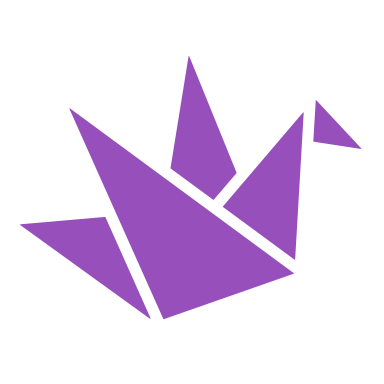 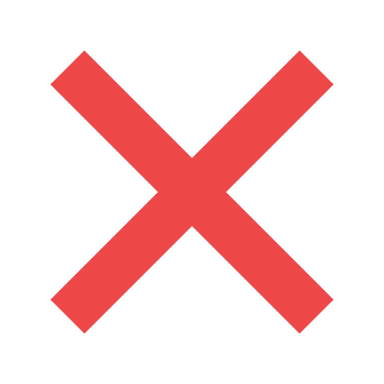 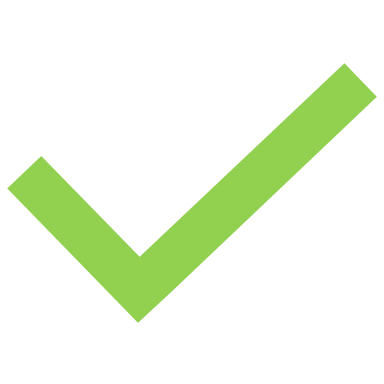 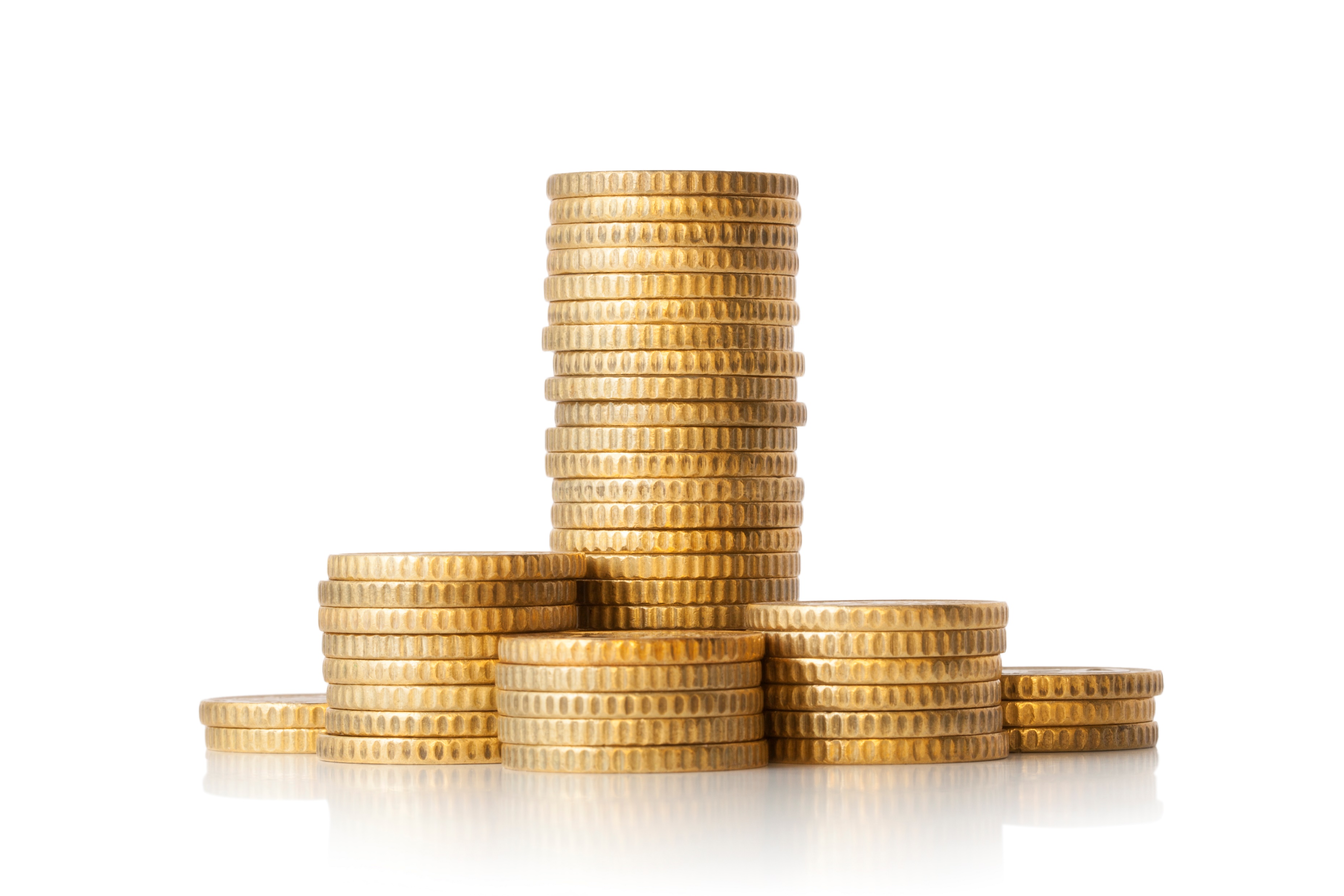 6
Decryption Failure Attack
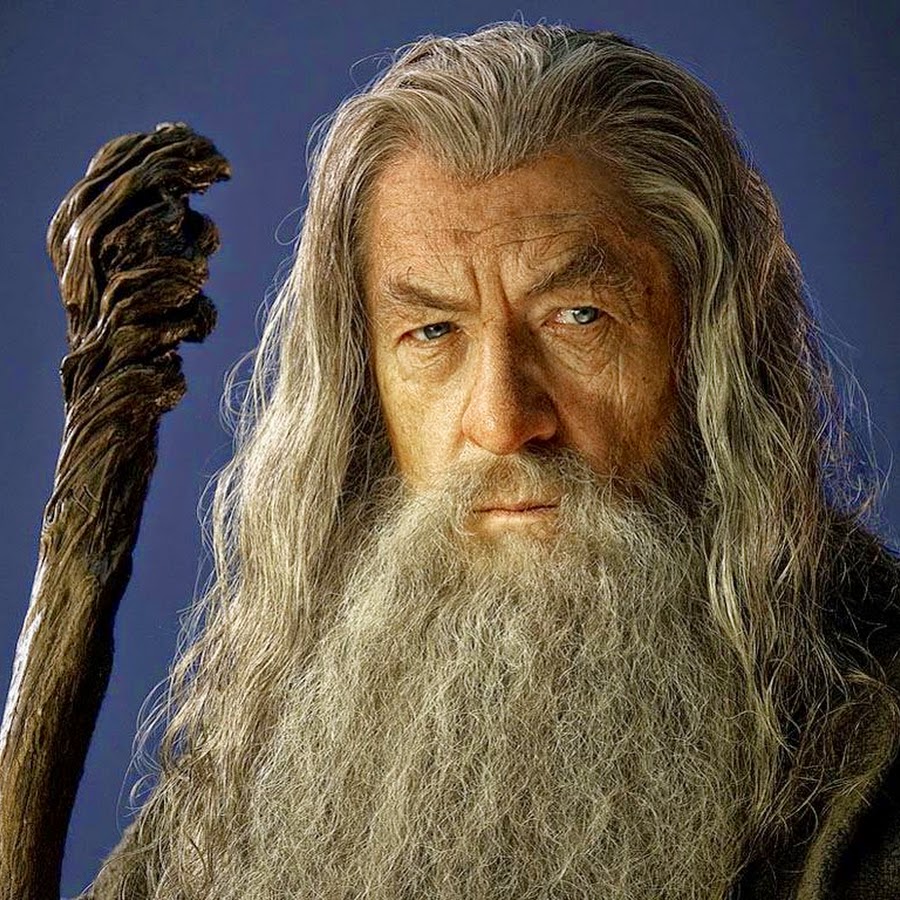 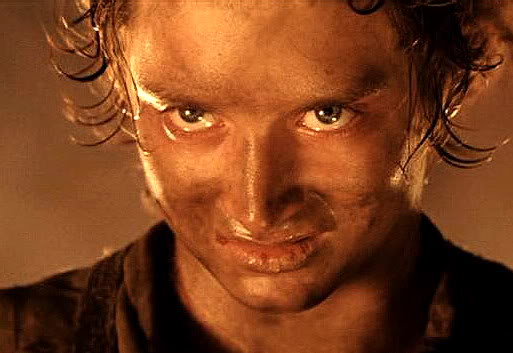 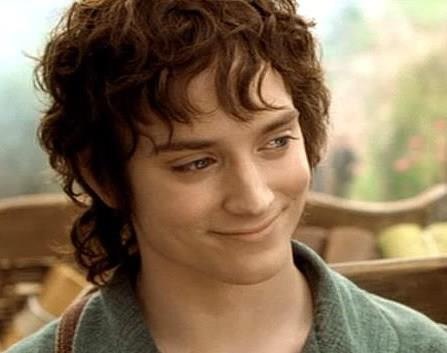 Noisy linear relation
btw. sk, pk
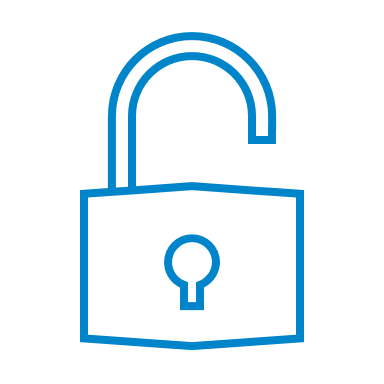 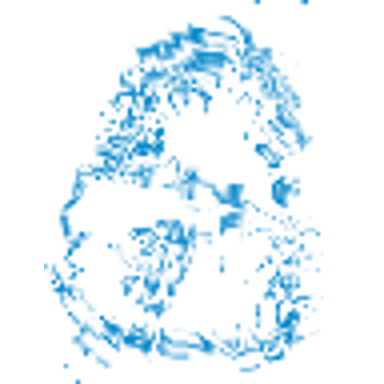 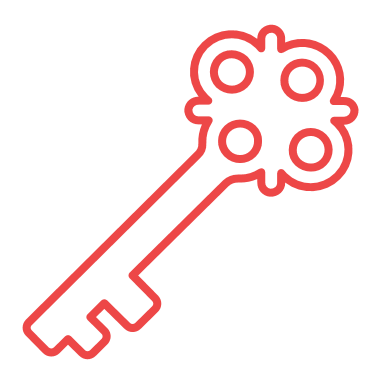 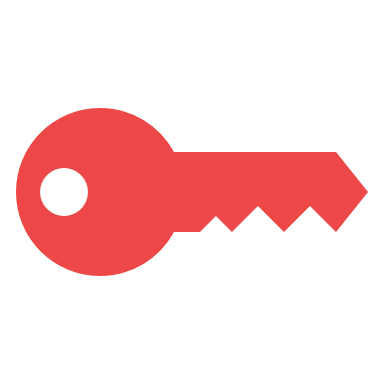 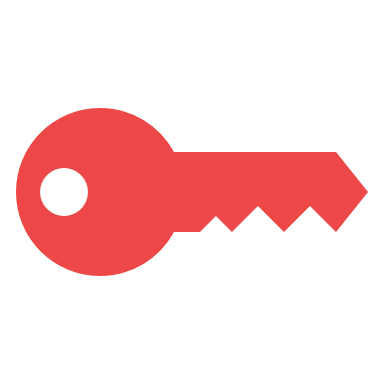 pk
sk
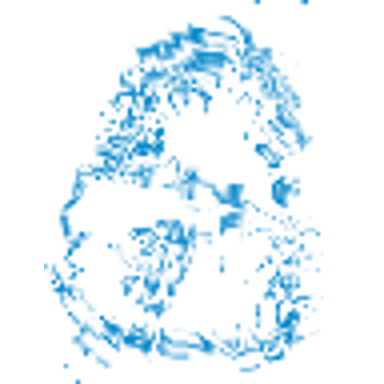 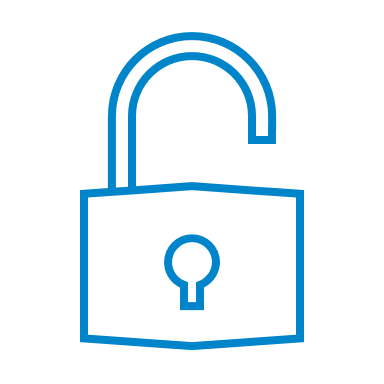 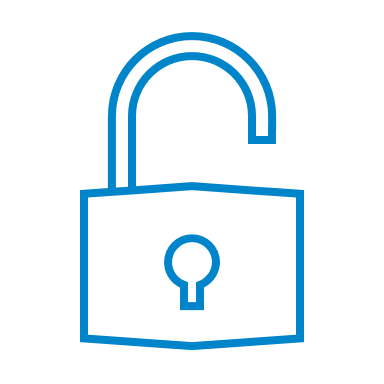 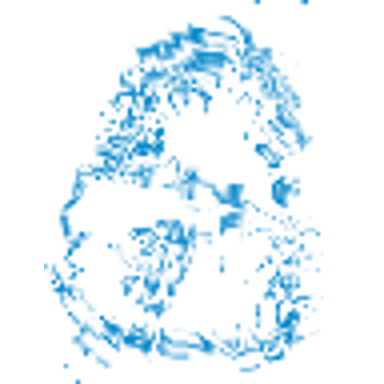 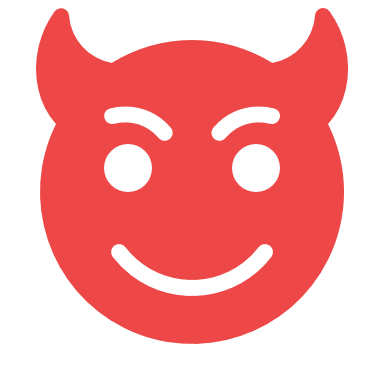 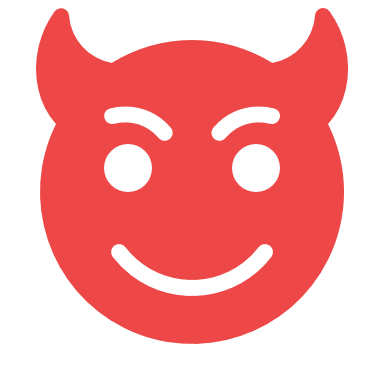 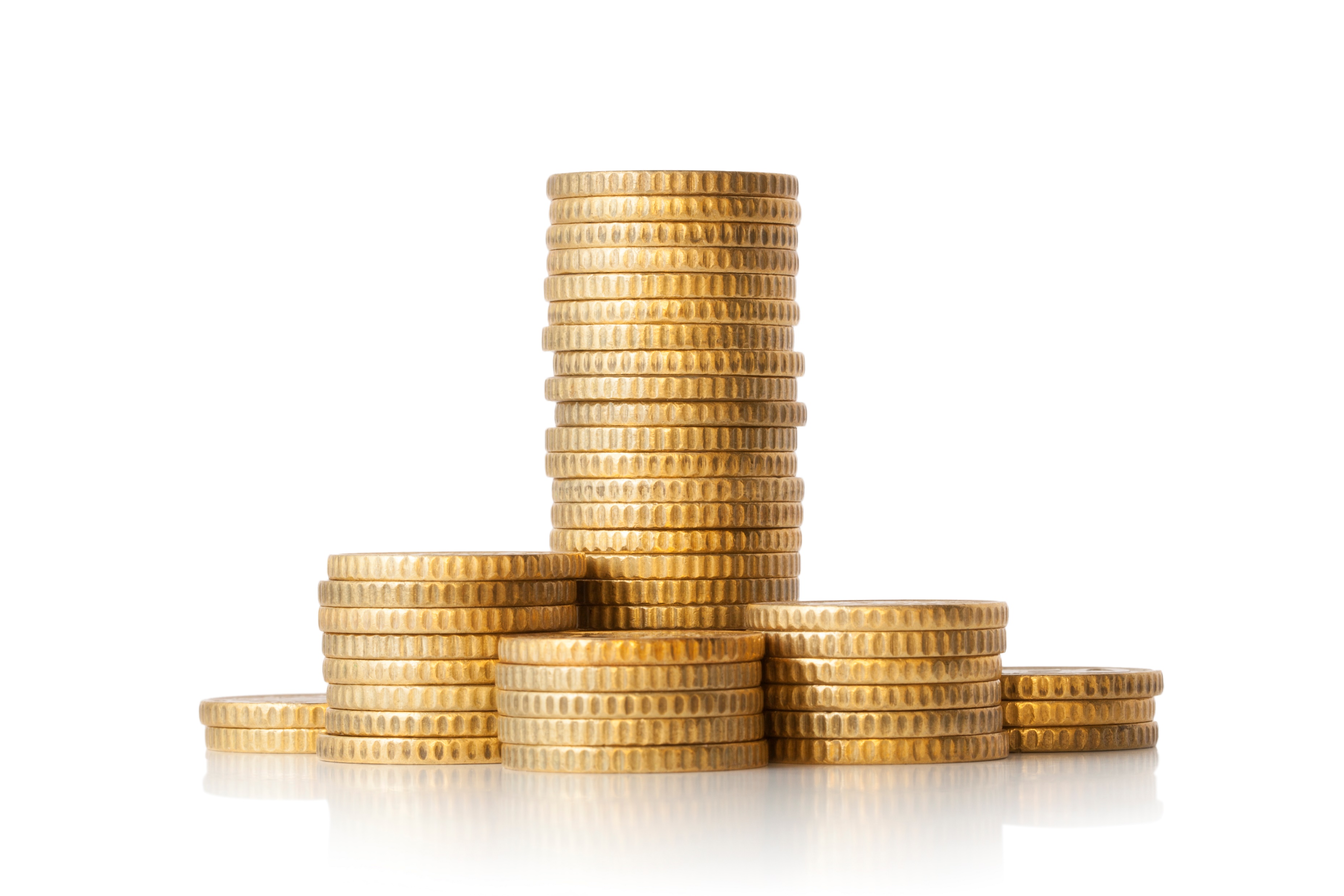 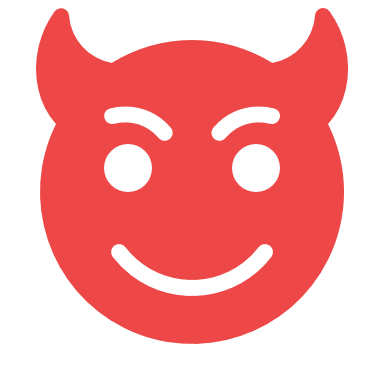 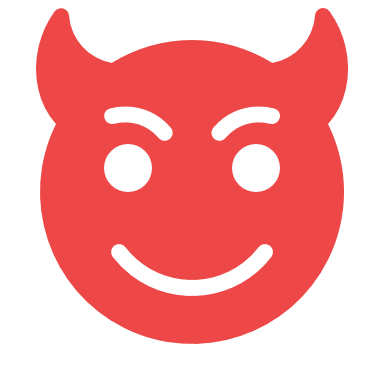 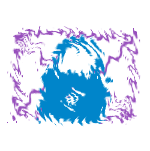 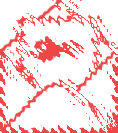 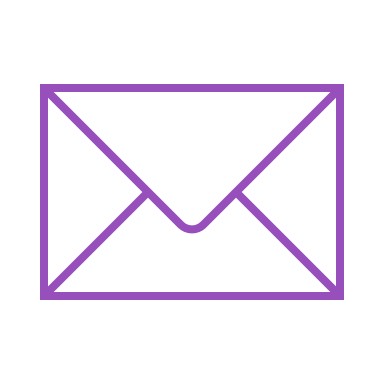 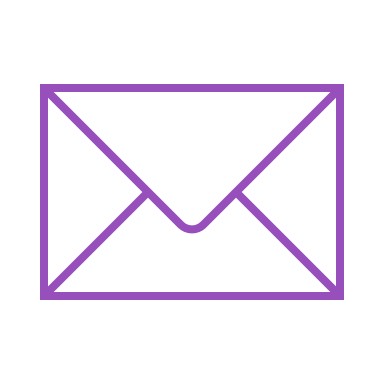 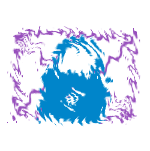 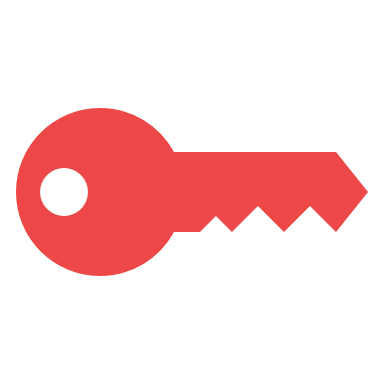 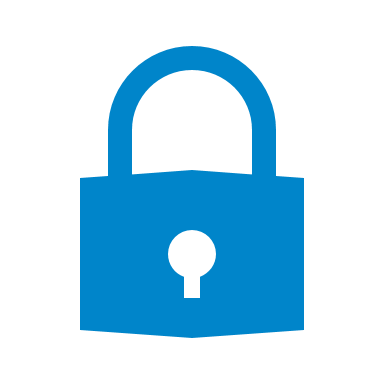 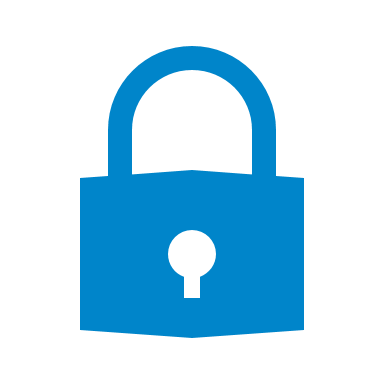 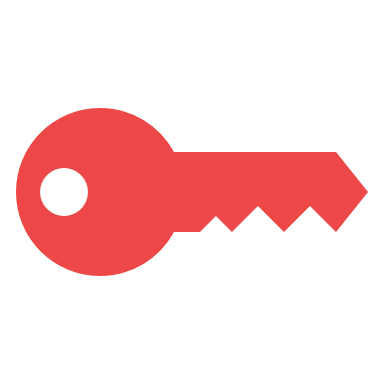 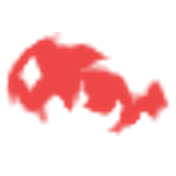 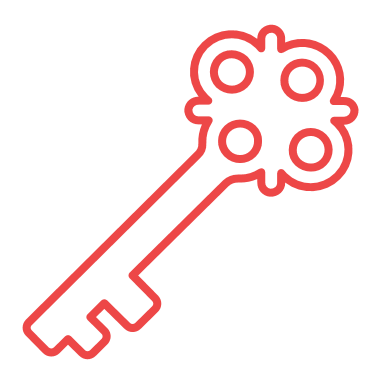 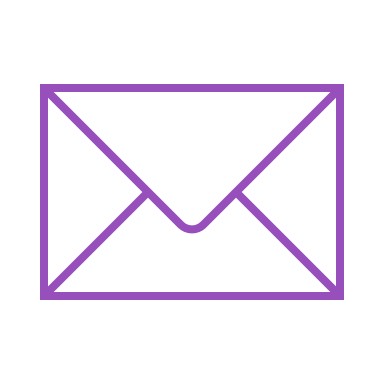 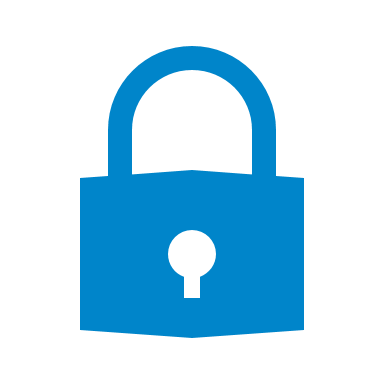 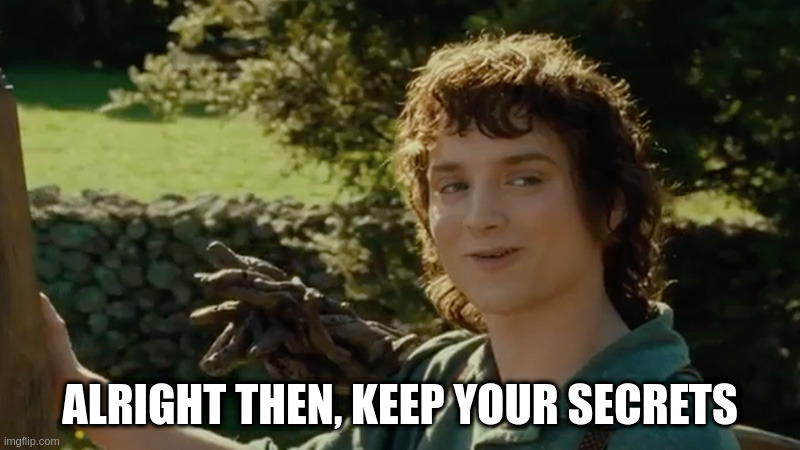 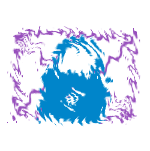 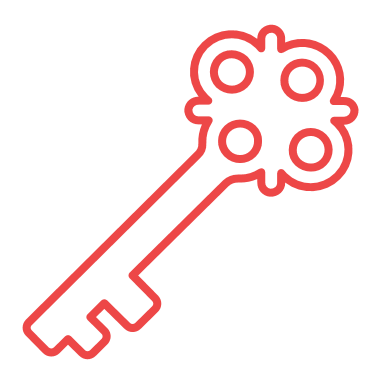 Attack not very 
feasible…
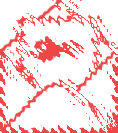 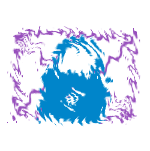 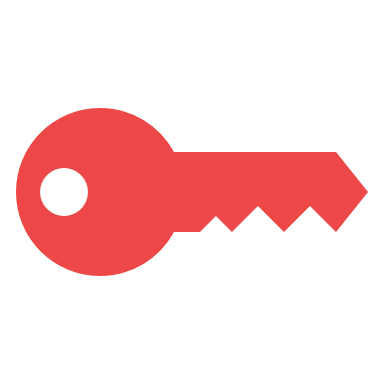 Leaks magnitude
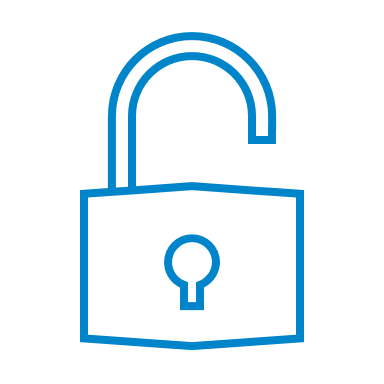 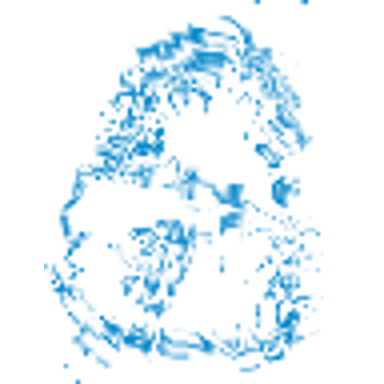 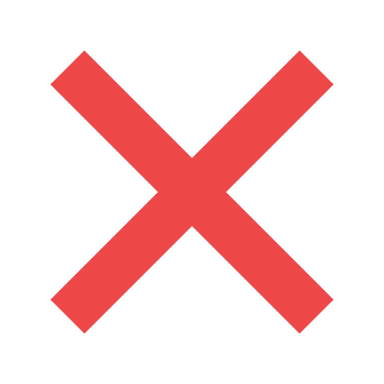 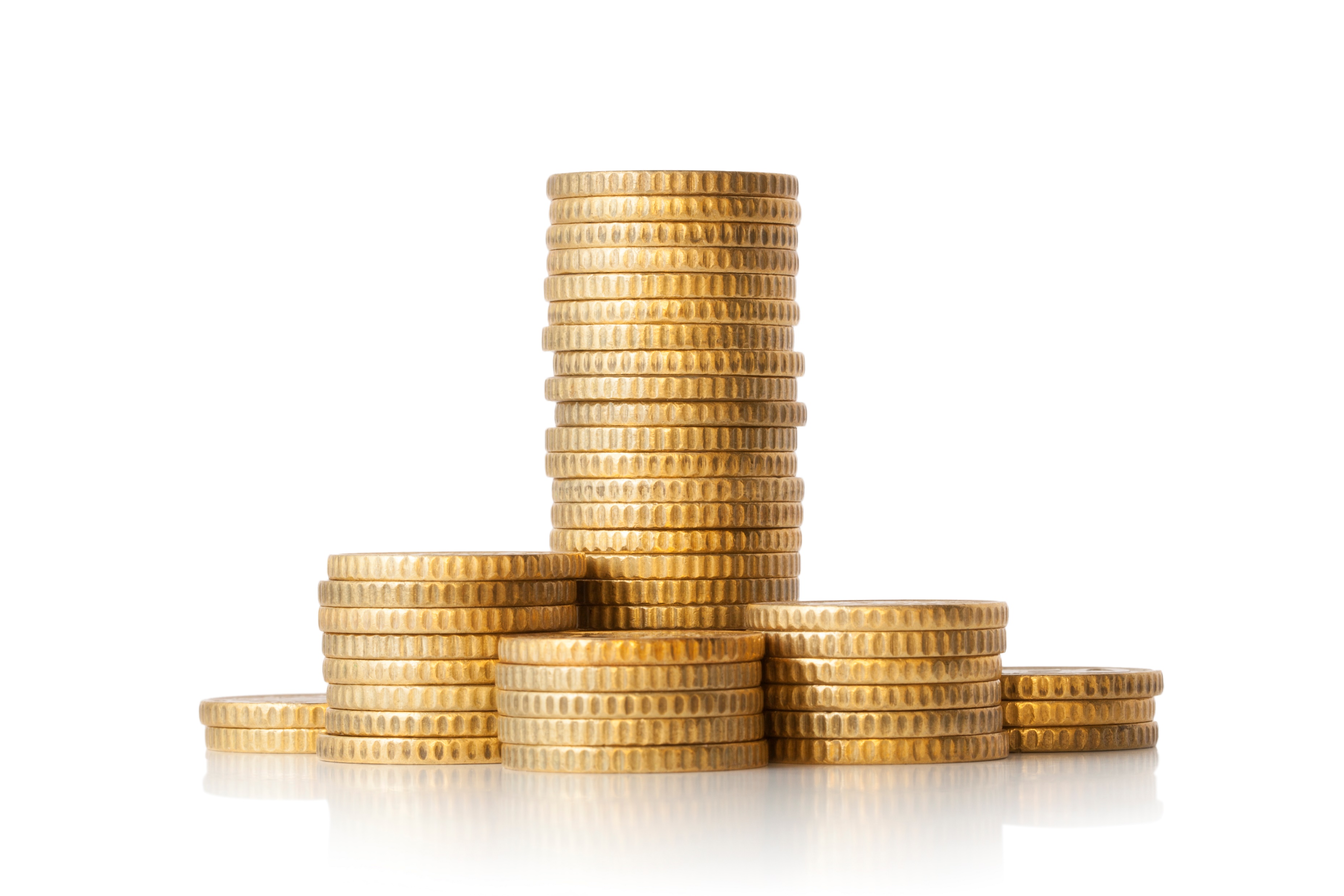 7
Public Key Poisoning
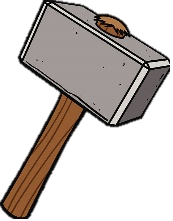 How to make failure
event less rare?
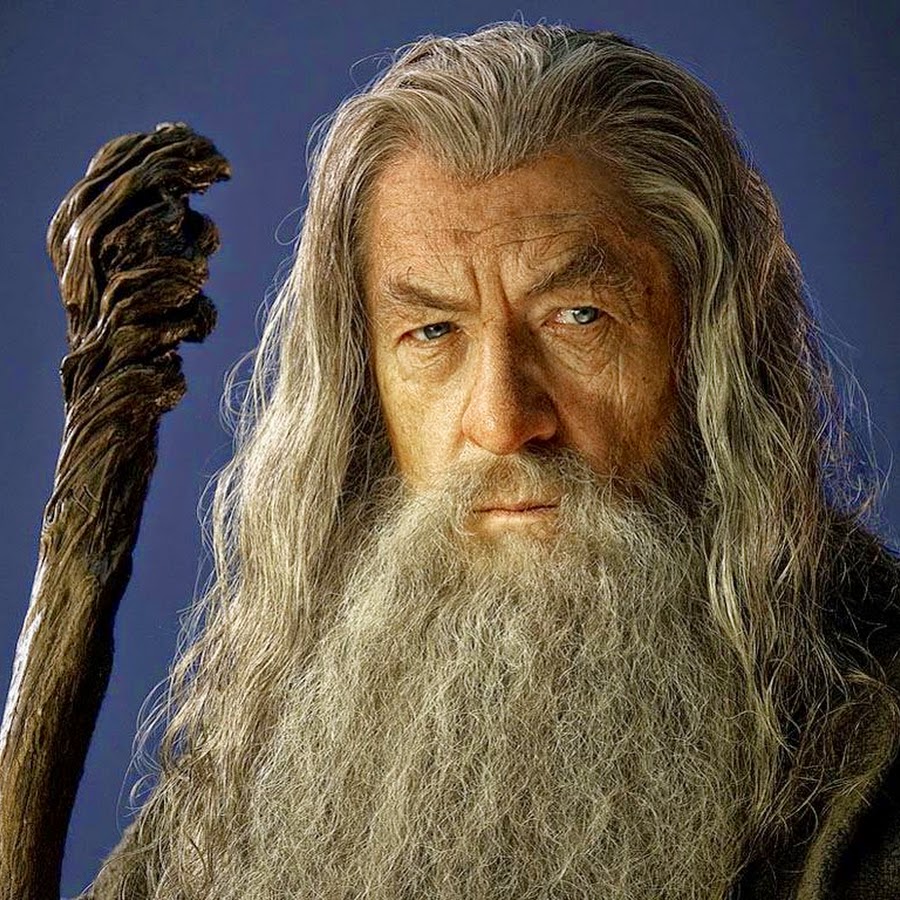 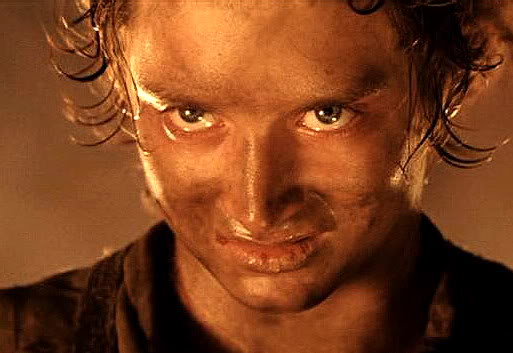 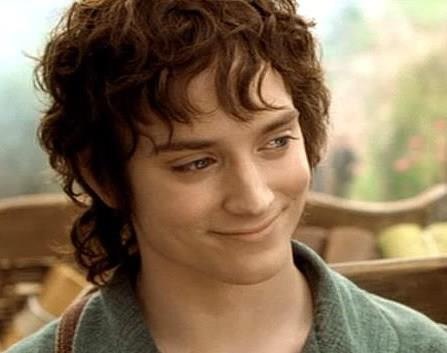 Bitflips raise
pk noise
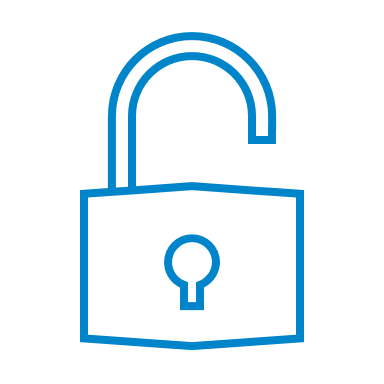 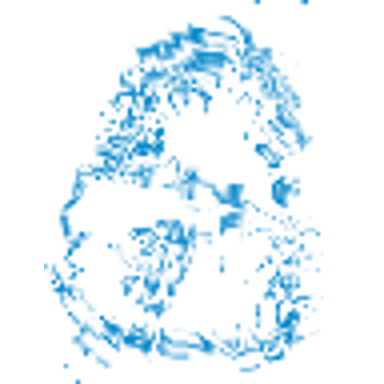 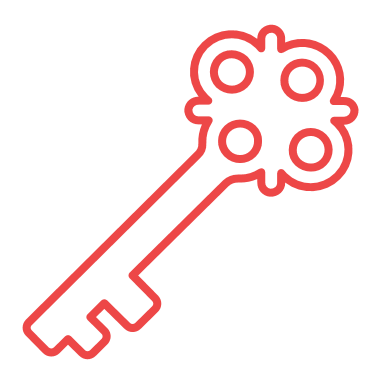 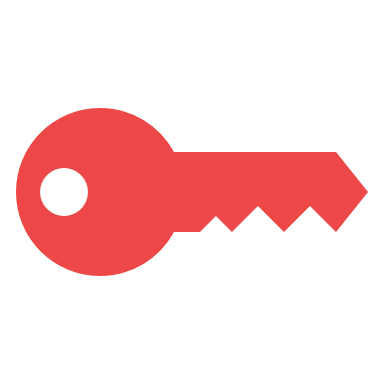 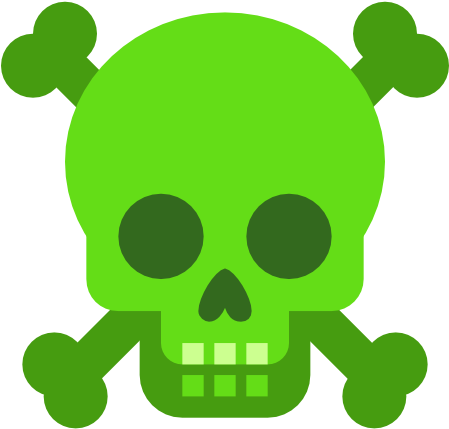 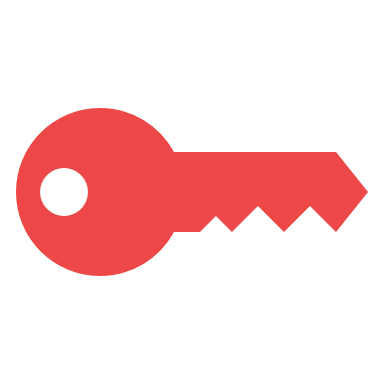 pk
sk
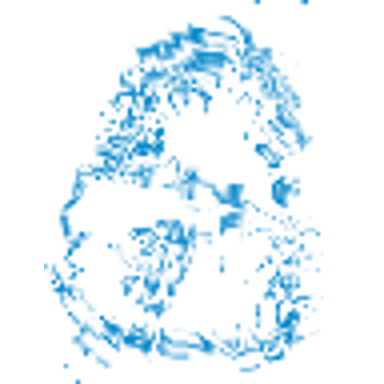 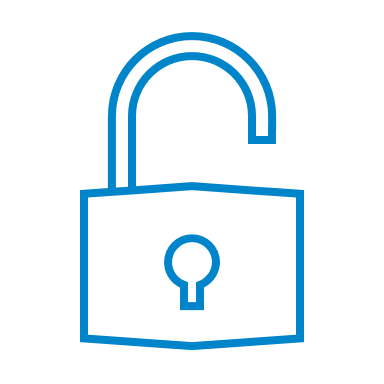 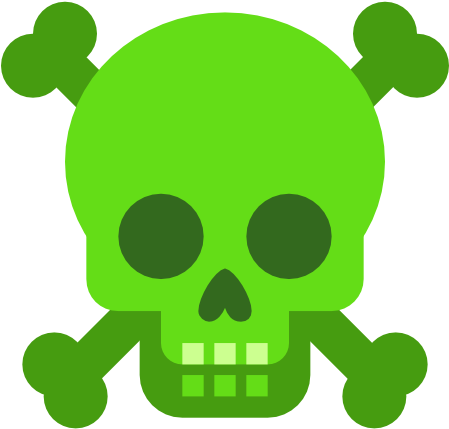 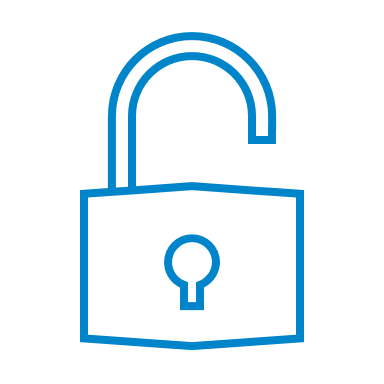 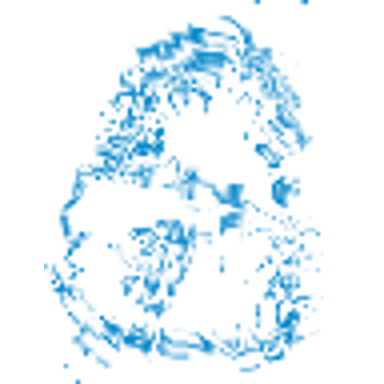 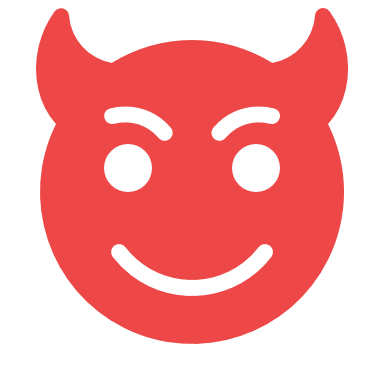 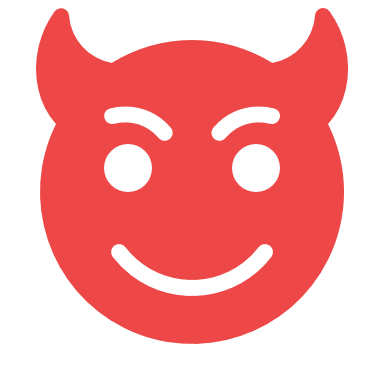 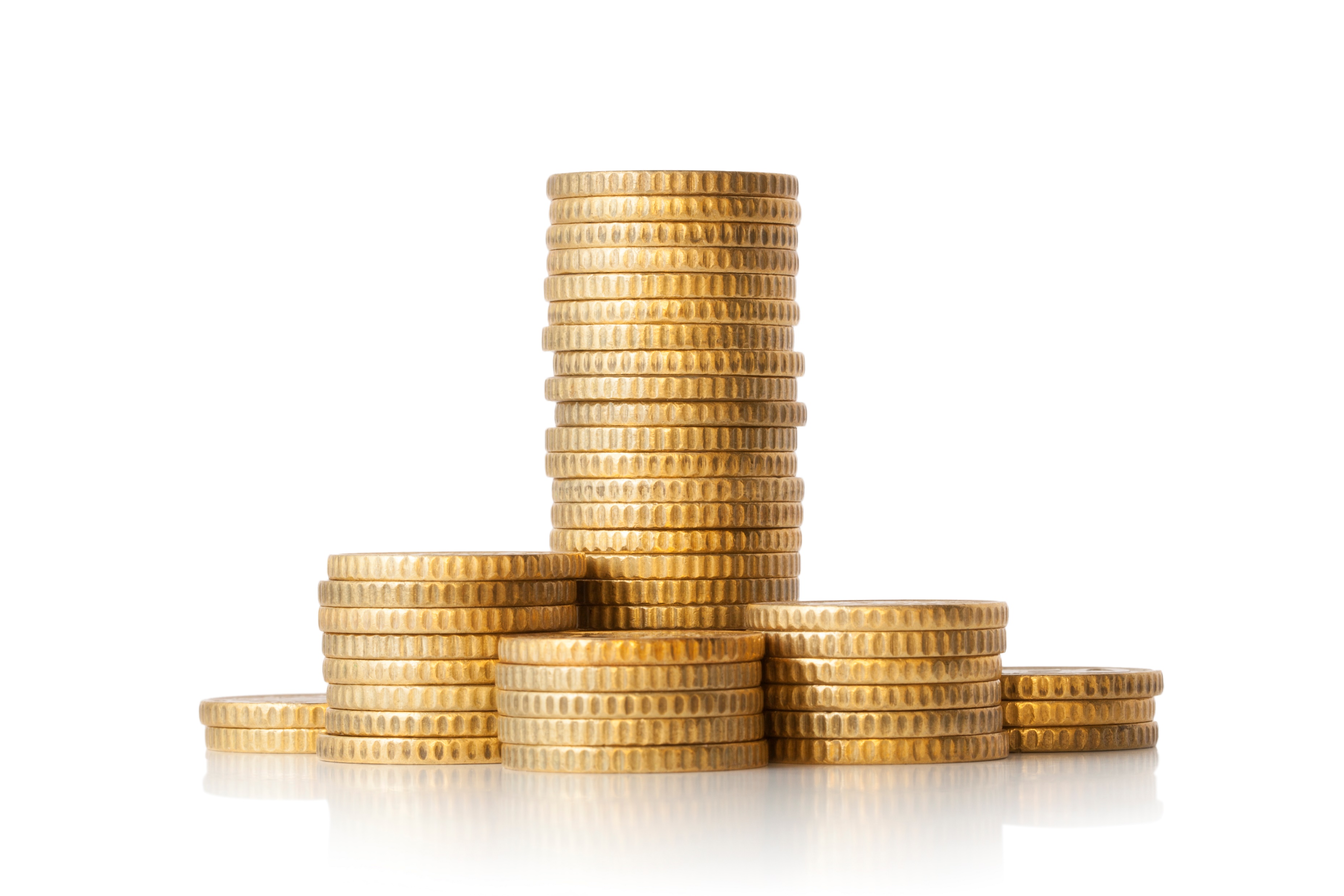 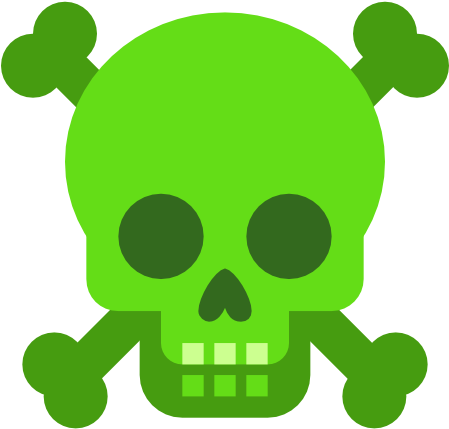 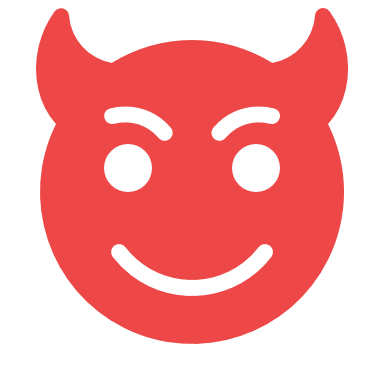 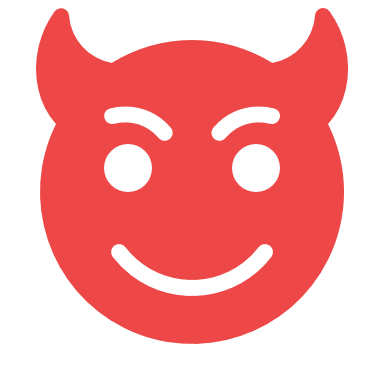 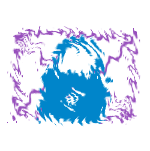 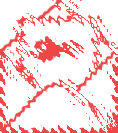 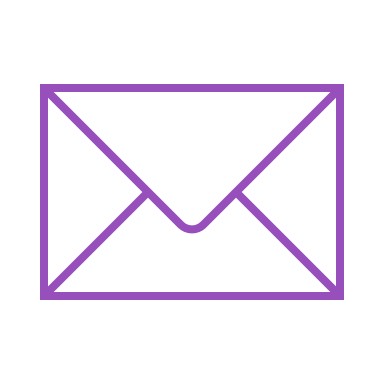 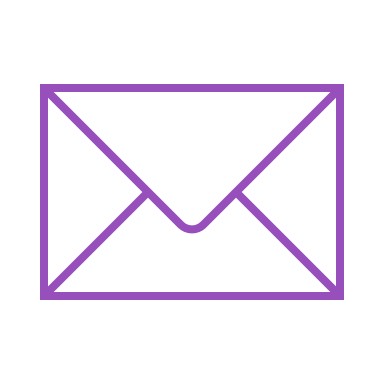 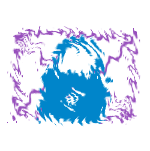 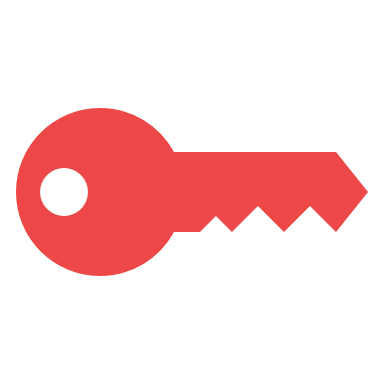 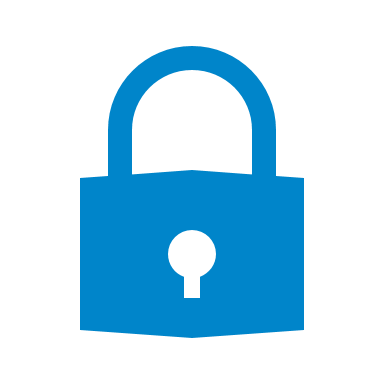 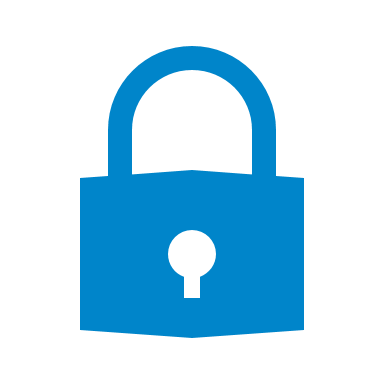 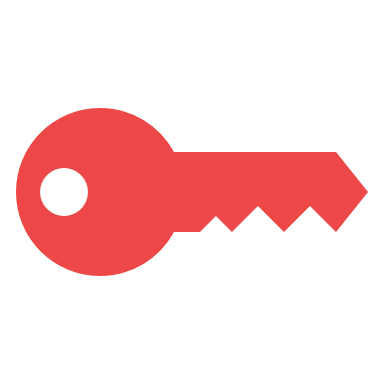 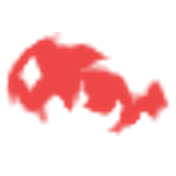 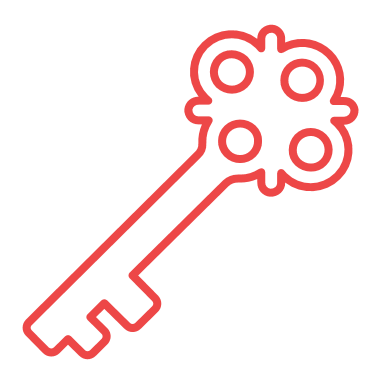 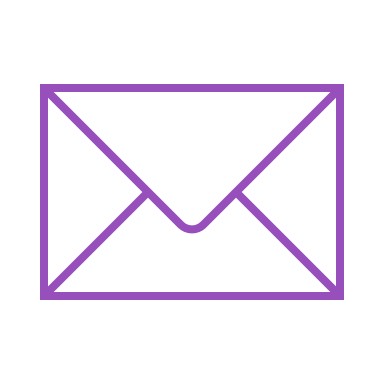 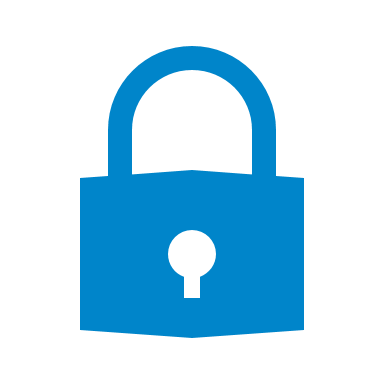 With 7 bitflips,
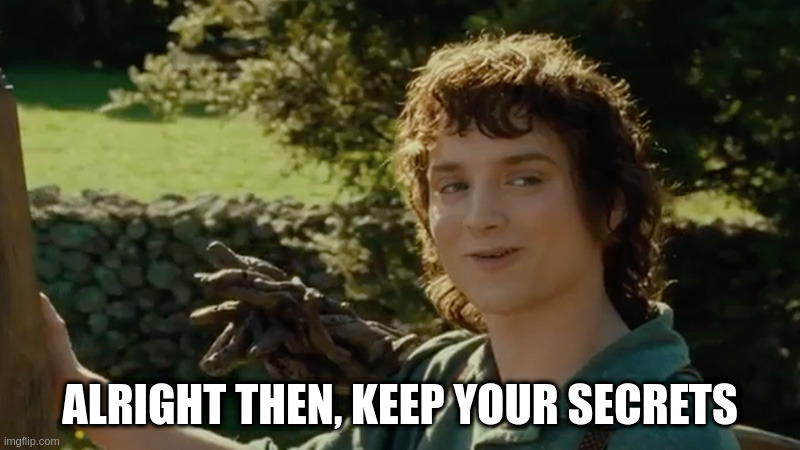 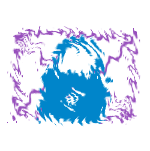 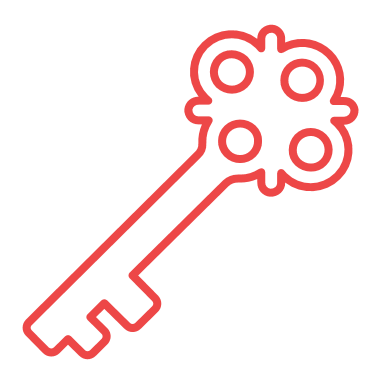 Attack not very 
feasible…
Attack not very 
feasible!
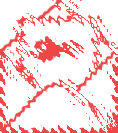 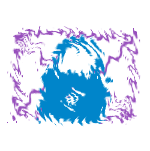 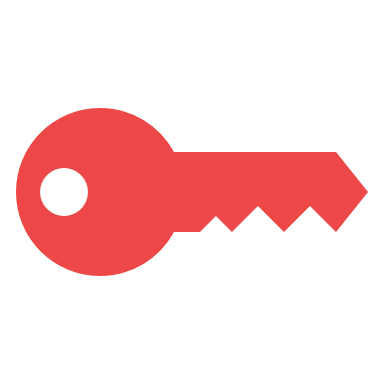 Leaks magnitude
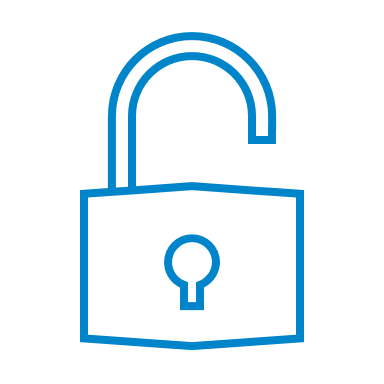 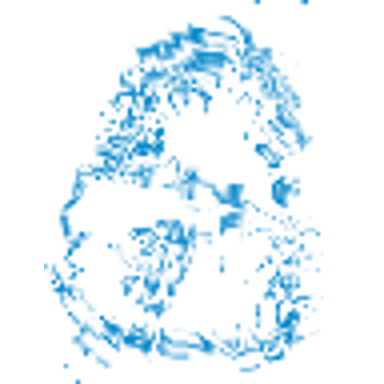 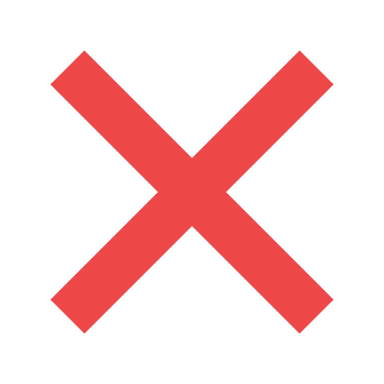 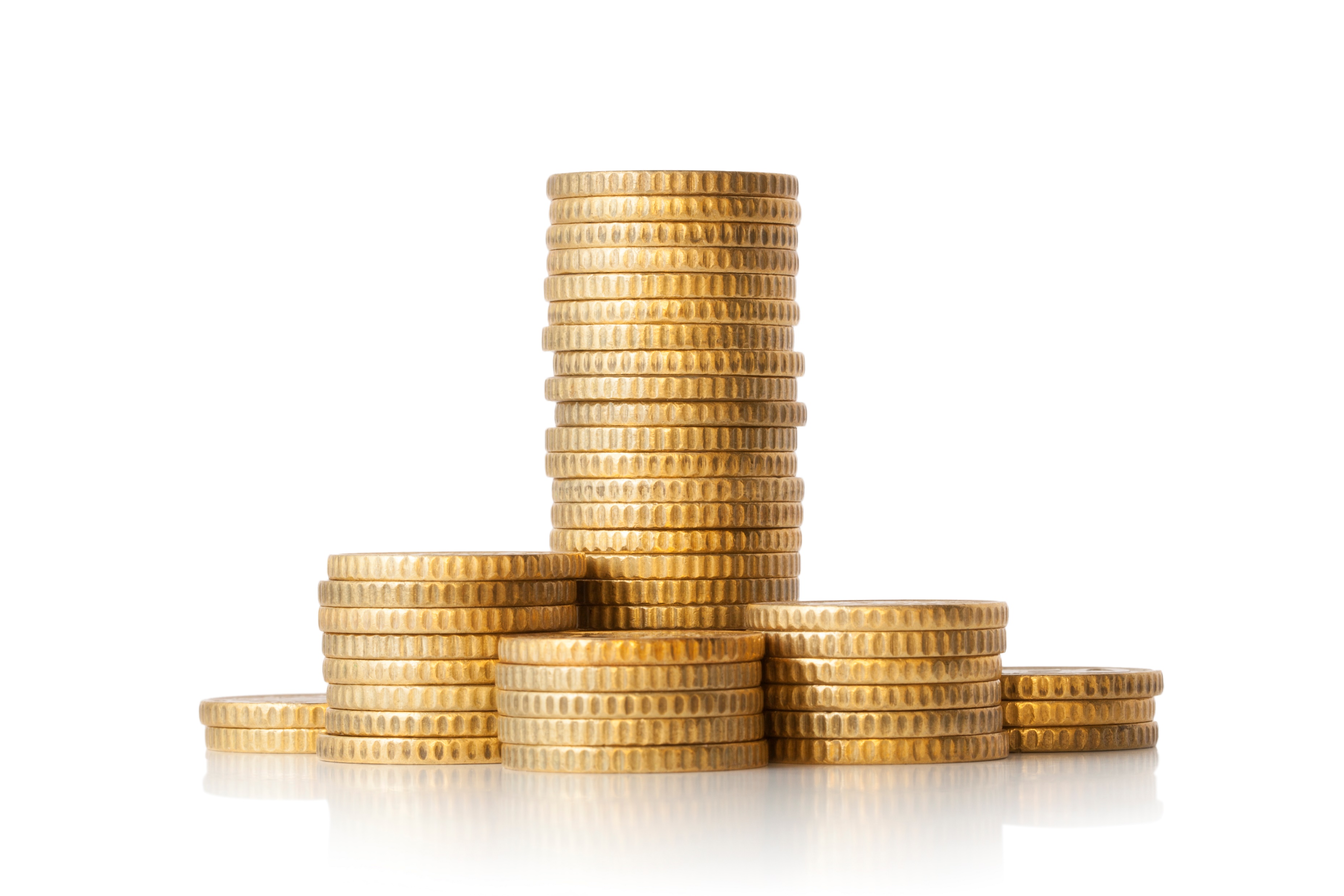 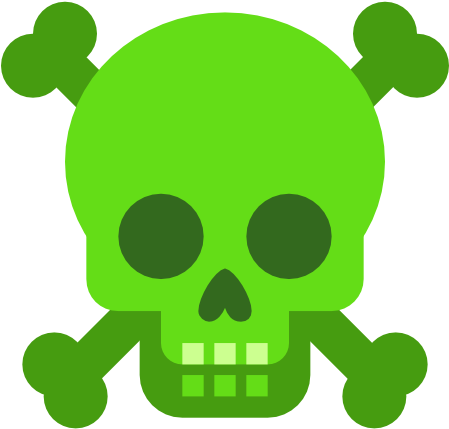 8
Setting the Correct Dose
Which 7 bits to flip?
Balancing act on failure rate
Want attack to be possible, but undetectable to honest users
Higher failure rate      less information per failure
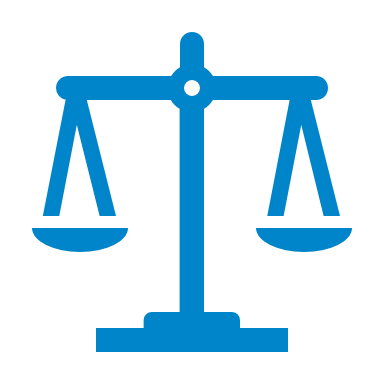 Less information per failure
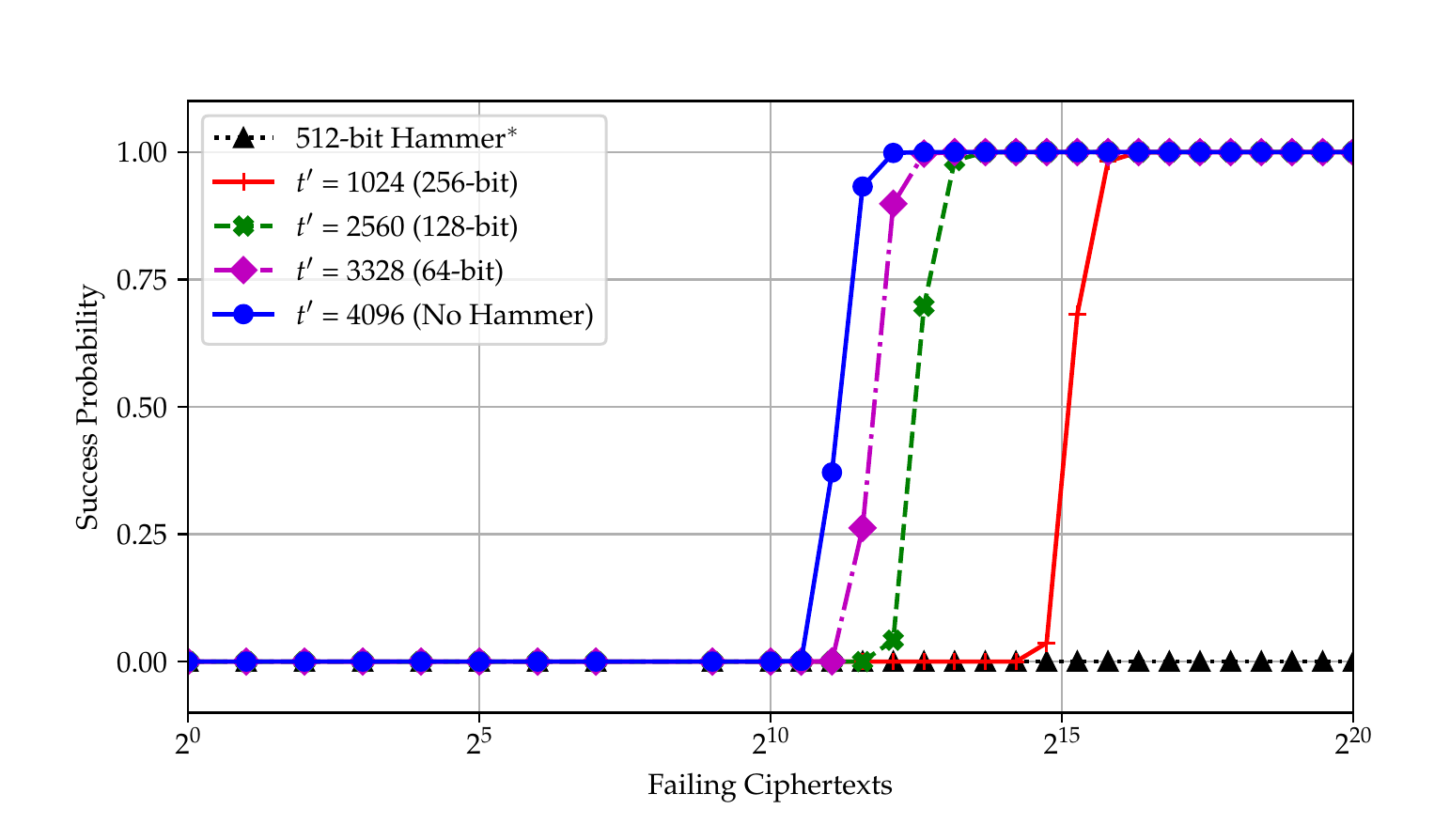 Faster overall attack
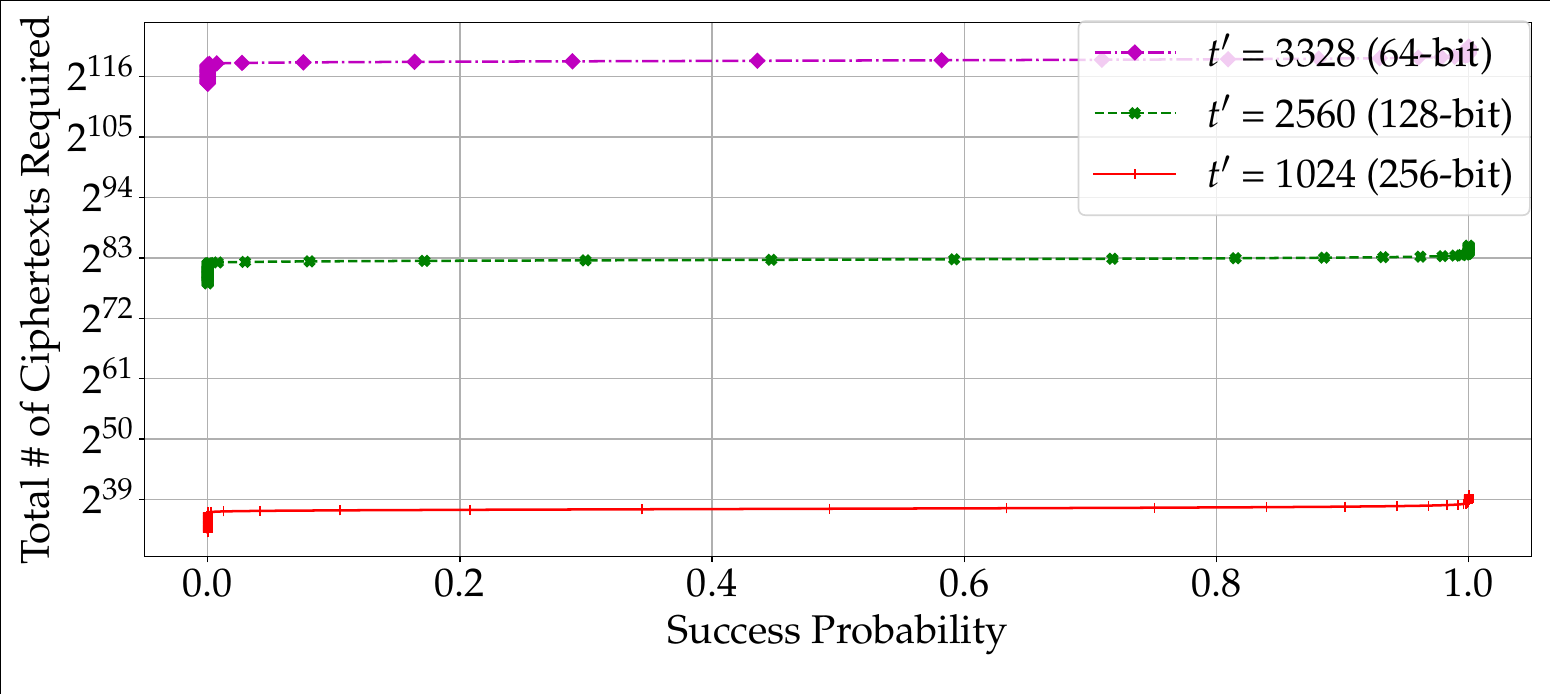 Adding 256 to (each column of) E increases the failure rate to ~2-22
With failure boosting increases to ~2-13
9
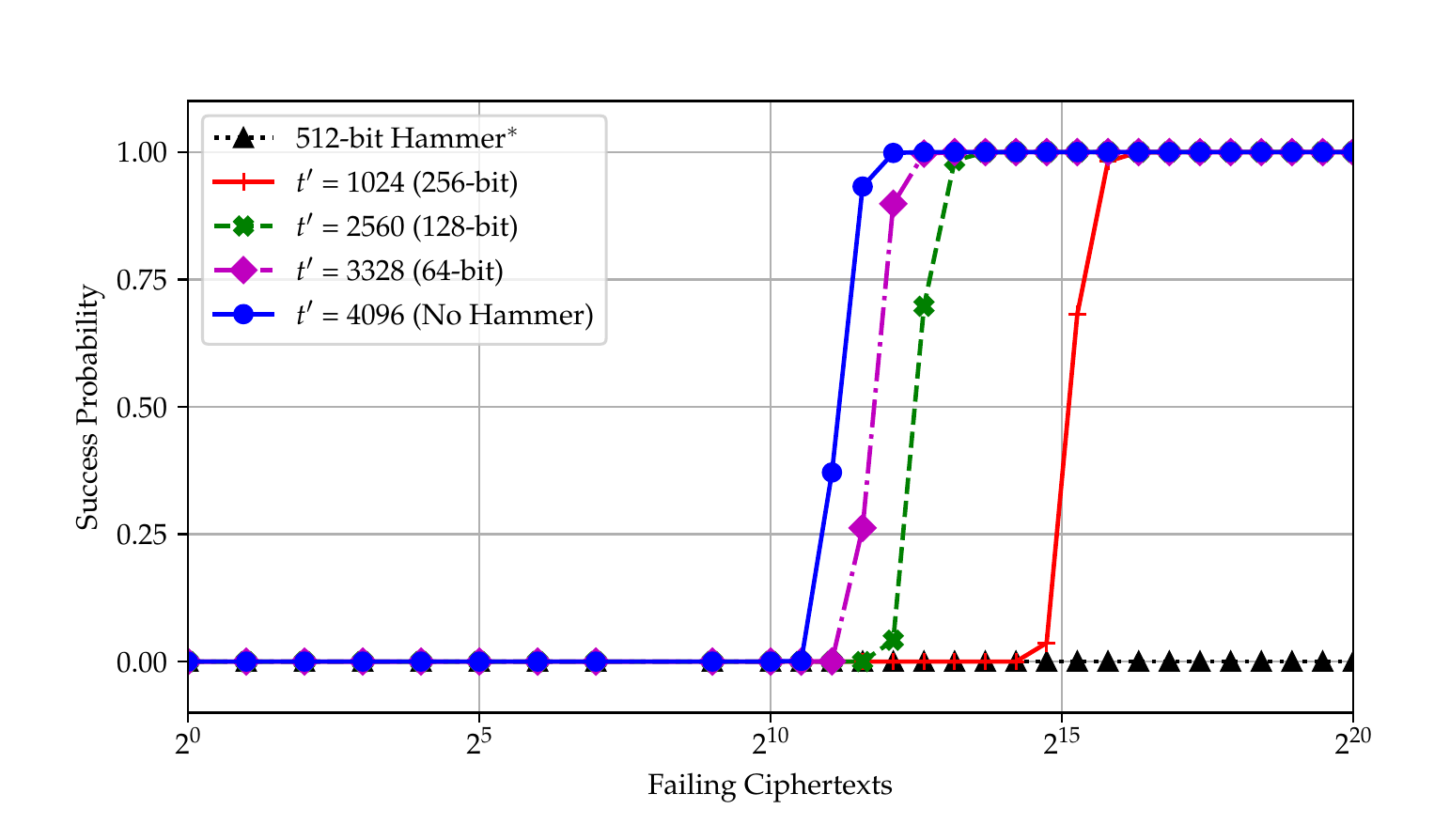 Attack Summary
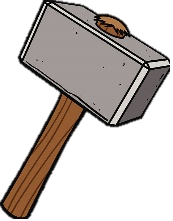 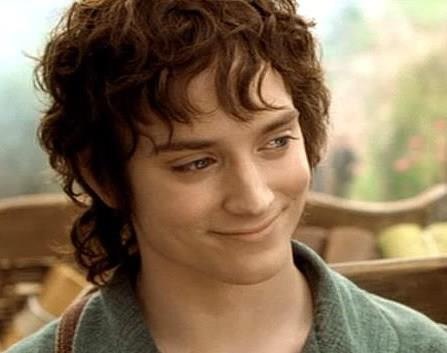 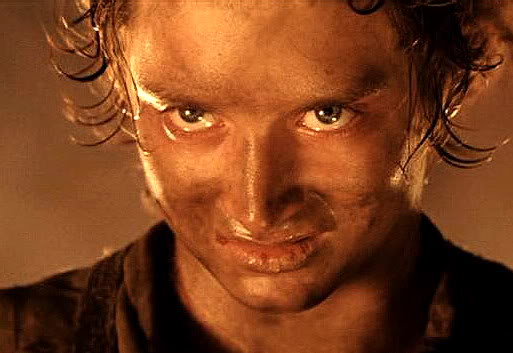 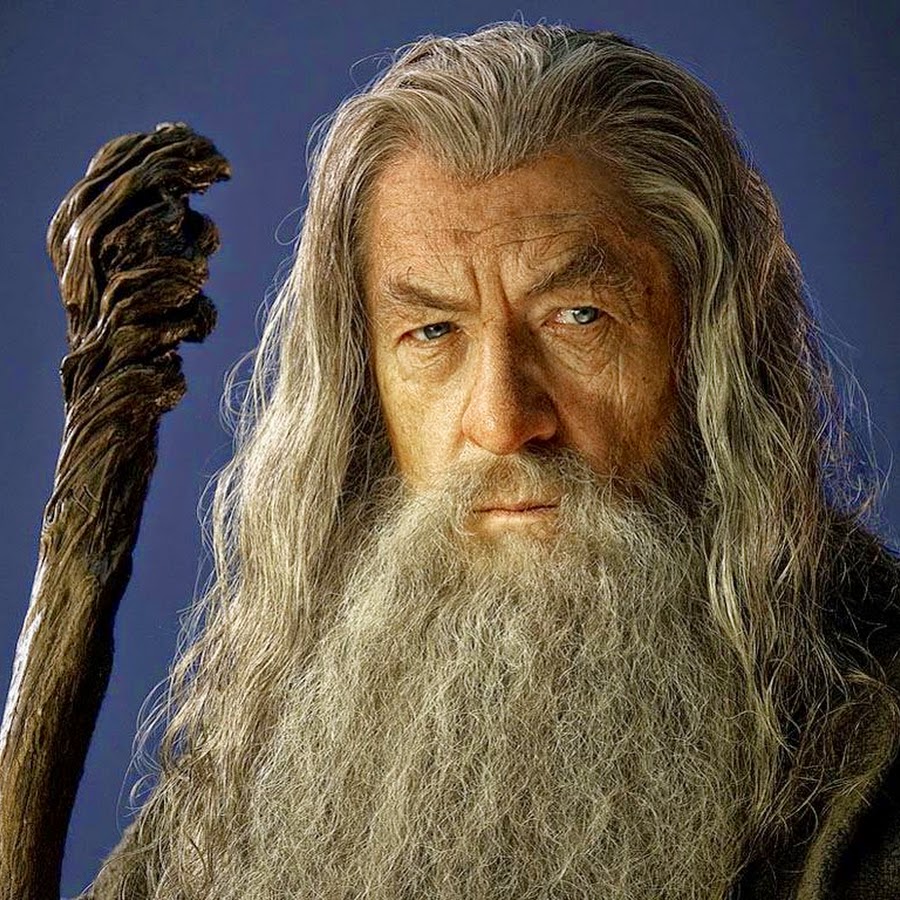 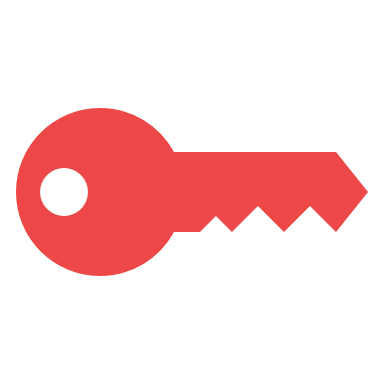 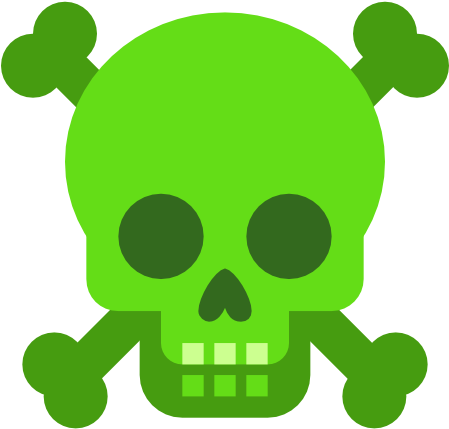 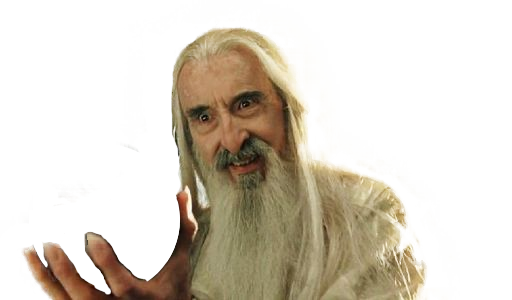 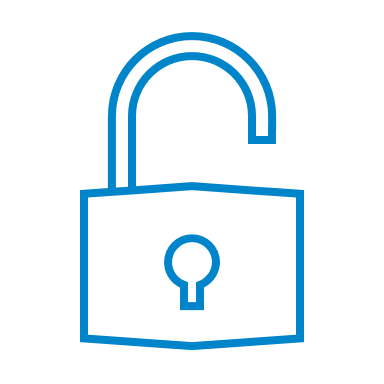 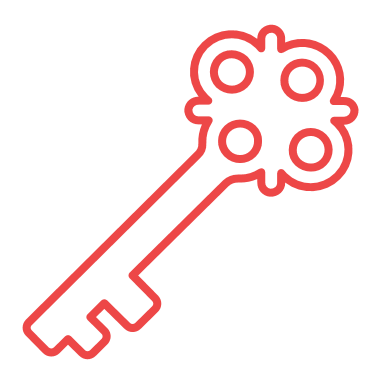 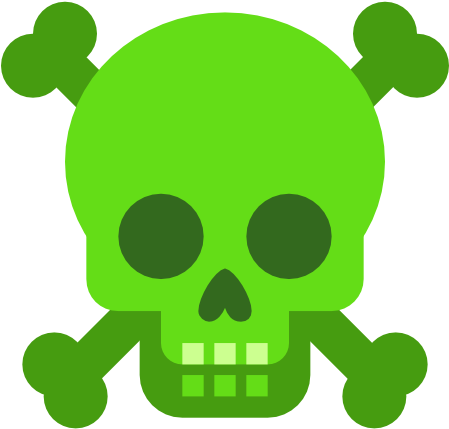 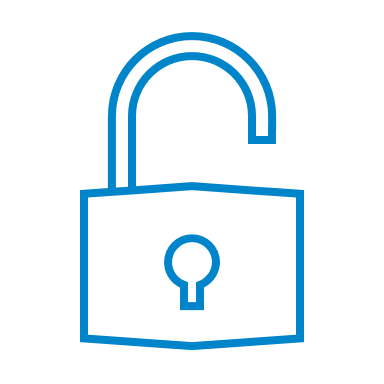 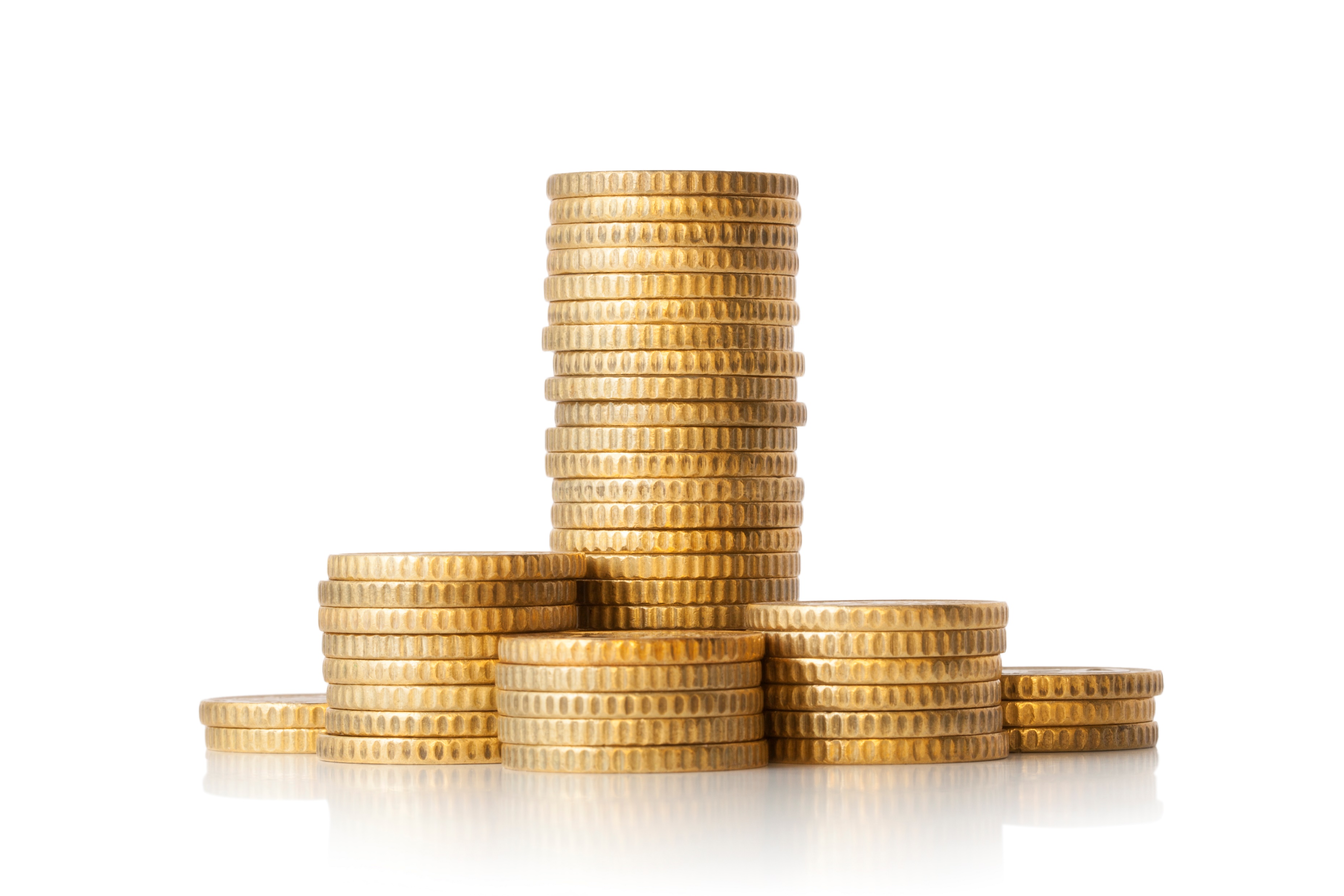 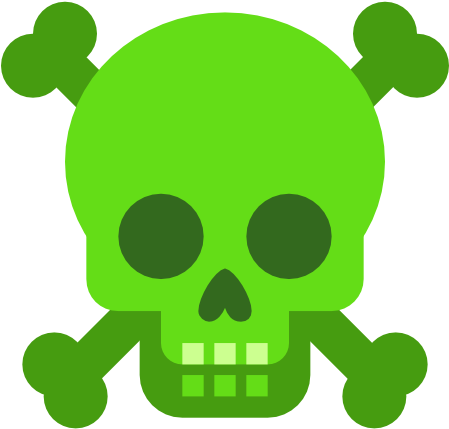 sk
pk
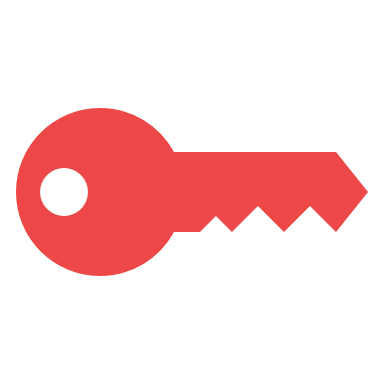 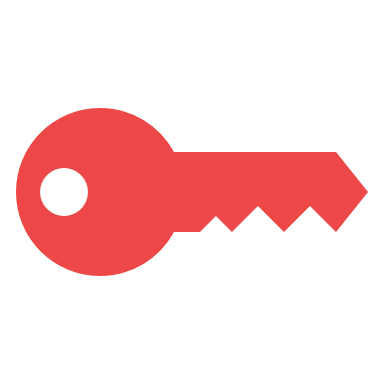 Less information per failure
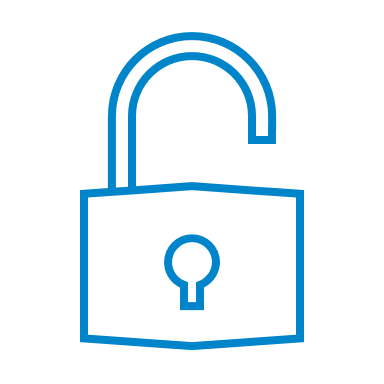 Faster overall attack
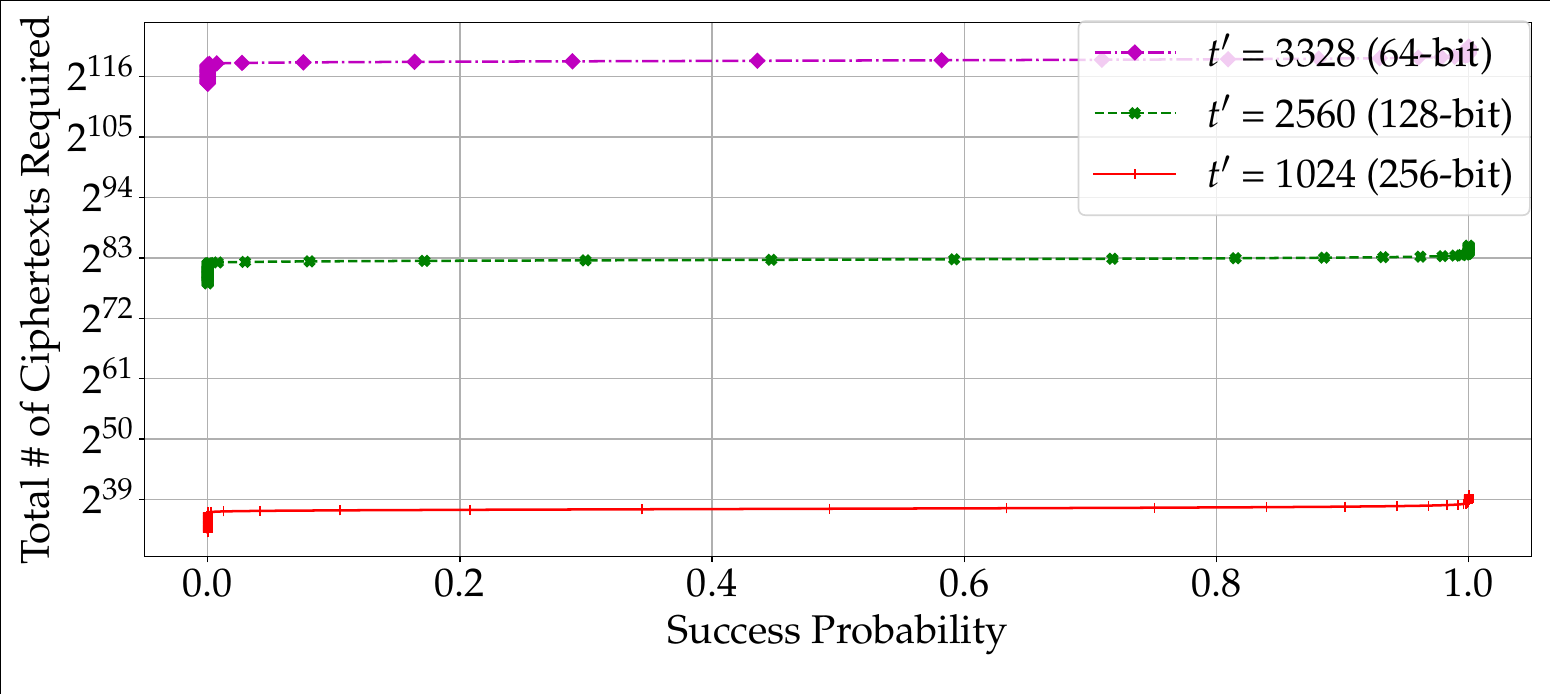 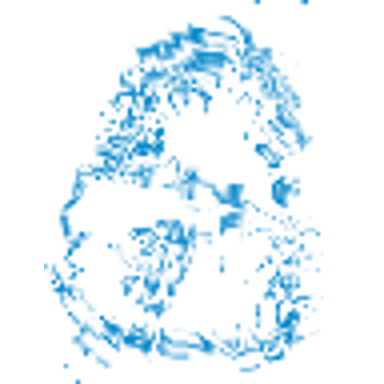 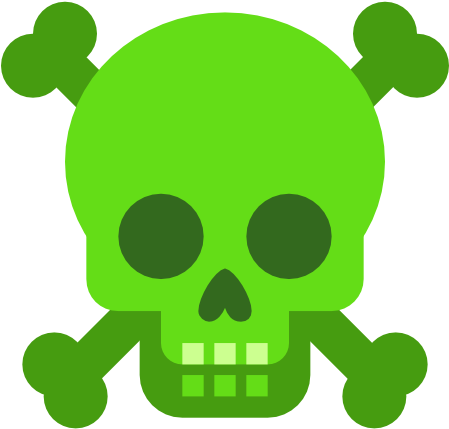 Honest users are still able to communicate normally
For as long as the public key lives, it remains insecure!
10
Outline
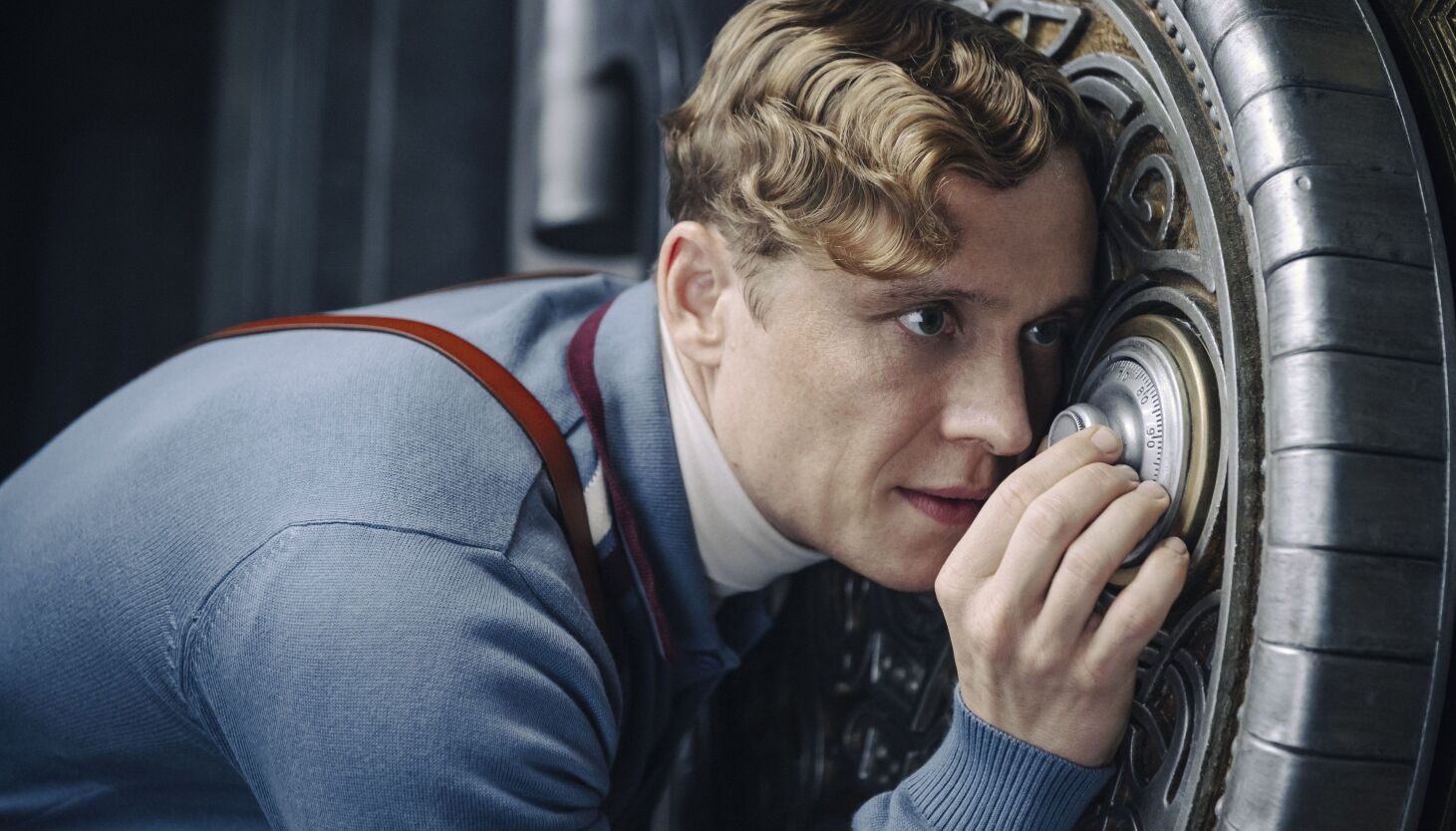 Cryptanalysis
Operation of a KEM
How bitflips break FrodoKEM
Flipping Bits
What Rowhammer is
How to flip the correct bits
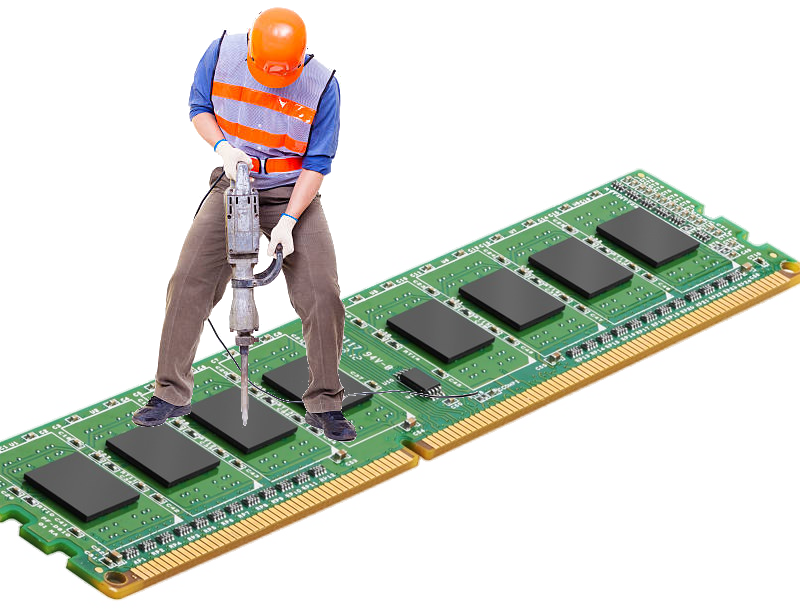 11
Rowhammer
Repeated activation of rows causes bit flips in nearby rows!
Rowhammer can be used to write across security domains
Corrupted data visible to software
If a bit flips once, it is likely to flip again in the future
Will always flip in the same direction (per boot of the machine)
Row 4
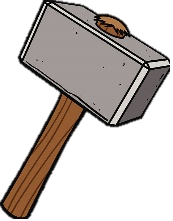 Row 3
Bit flip!
Row 2
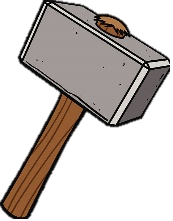 Row 1
Row 0
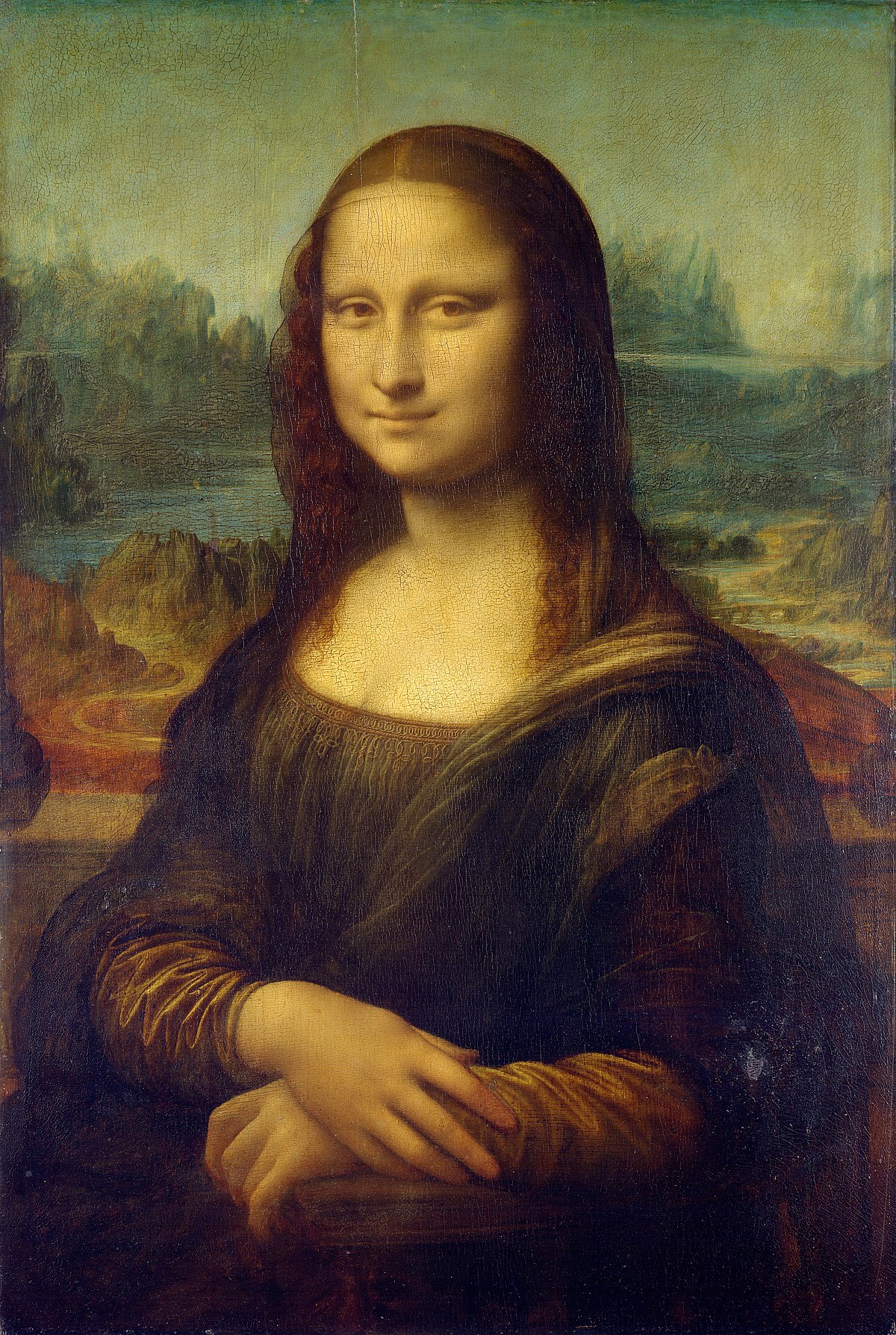 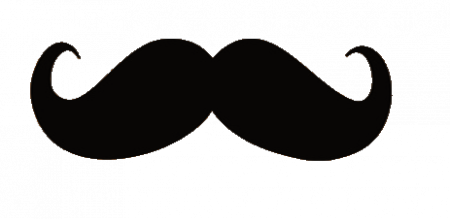 Row Buffer
CPU
12
[Speaker Notes: Rowhammer is reliability issue in DRAM that can result in fault injection attacks. To see how that happen, consider memory here arranged as a 2d grid cells; The Rowhammer effect occurs when an attacker repeatedly triggers activations of rows 1 and 3, in rapid succession which can result in bit flips in row 2 due to electromagnetic coupling draining charge from the capacitors in row 2. This is called the rowhammer effect, note that the bit flip occurs across security domains  This means that if an attacker has memory on rows 3 and 1, he can write to memory in row 2, which potentially belongs to another process. When the corrupted data is requested from memory, the error percolates upward and is visible to software,  thereby compromising memory integrity.  This is the basis for how we poisoned the frodokem key, and one key property that is critical to our attack is that rowhammer bit flips are repeatable; that is, if a bit flips once during a rowhammer attempt, it is likely to flip again on subsequent hammering attempts; furthermore, the flappable bit will always flip in the same direction, assuming that the machine has not been rebooted.]
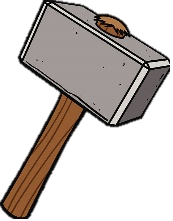 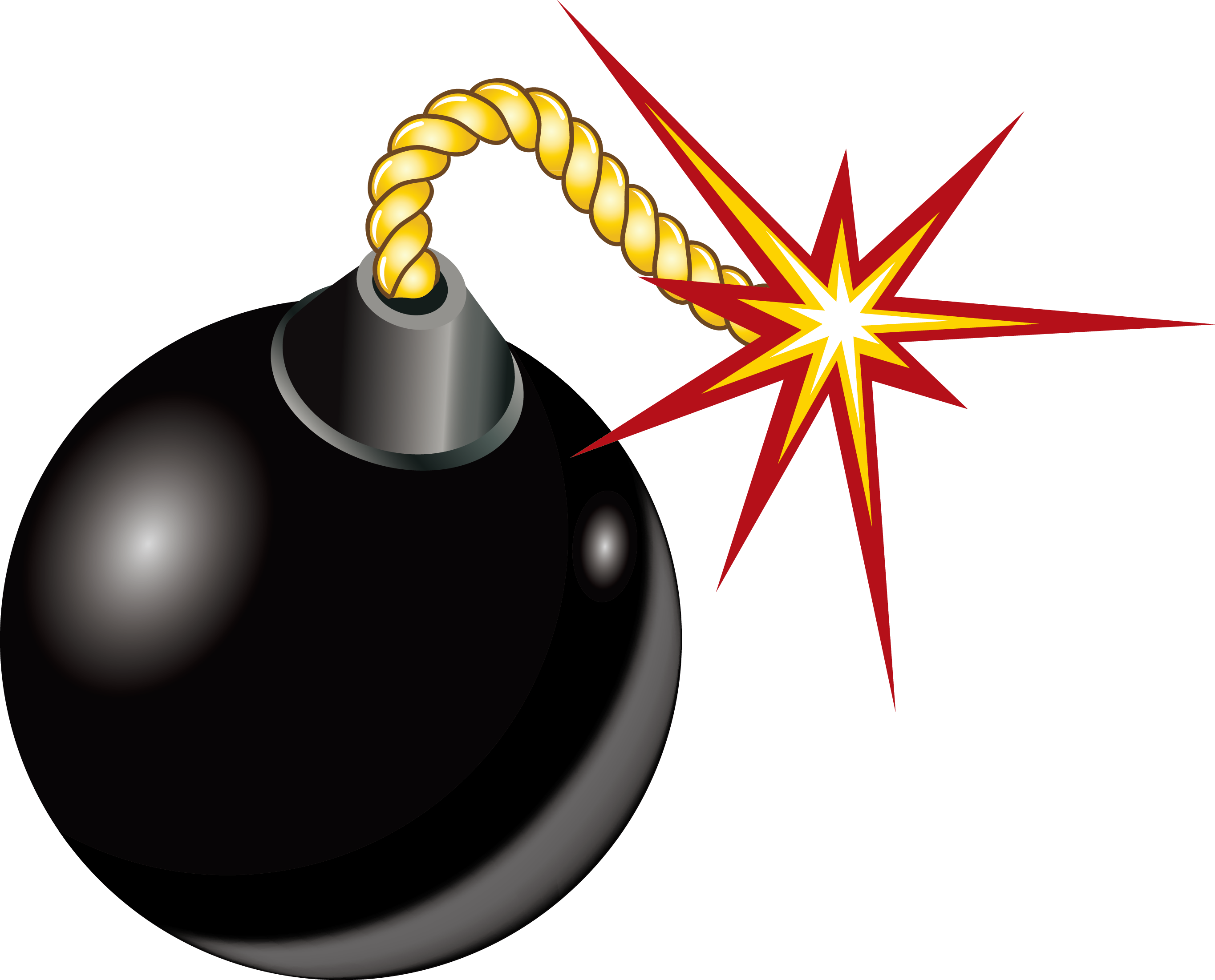 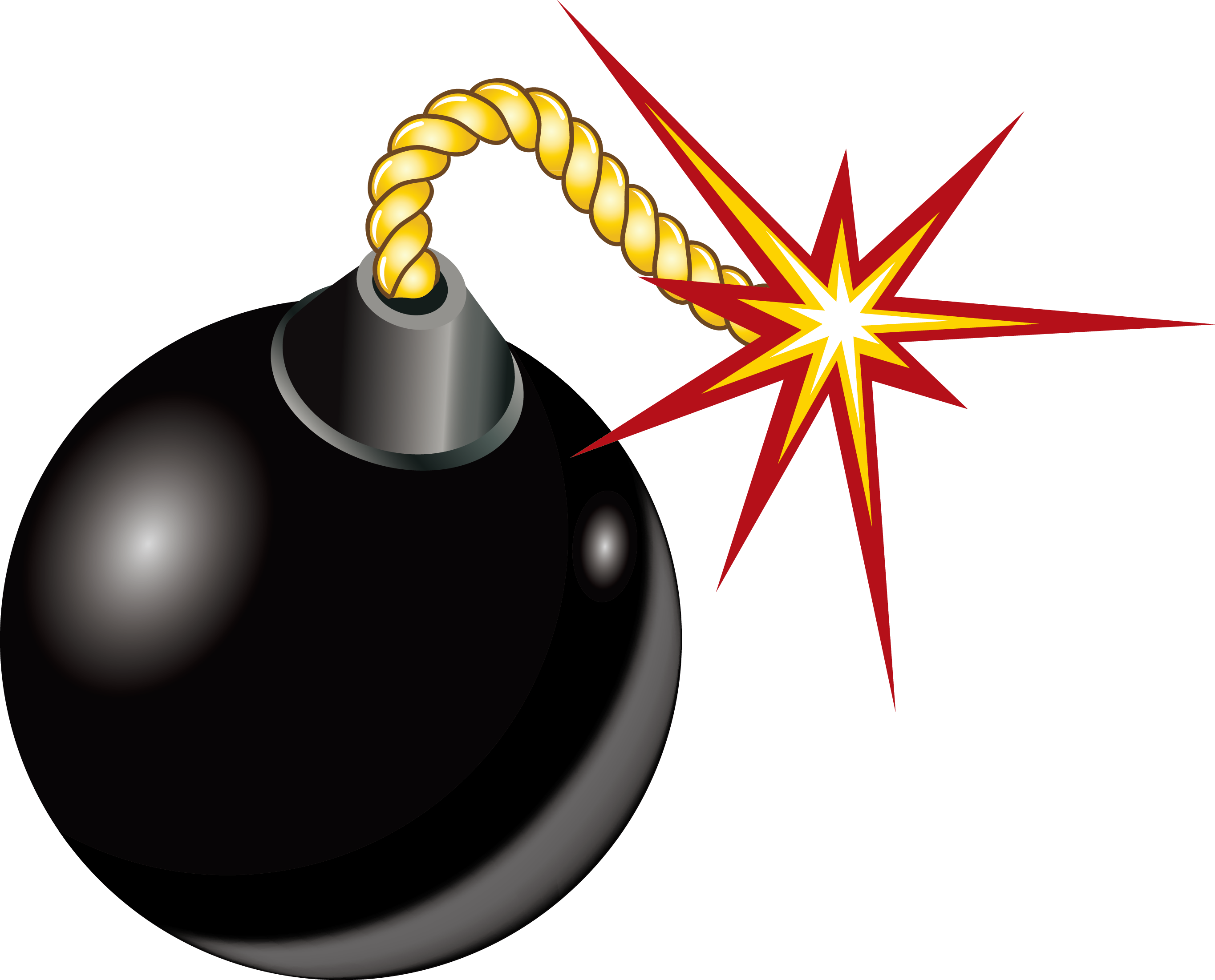 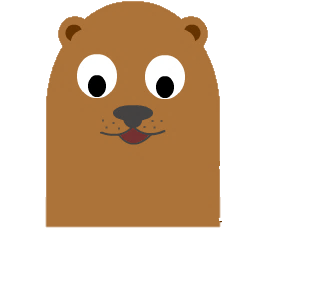 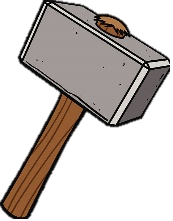 Goal: flip bits to increase decryption failure rate
Want to flip bits in E, error matrix during Keygen()
Ideally, flip a bit in each column of E
Only in specific offsets
Flipping wrong bit results in ~100% decryption-failure rate
“bombs” outnumber “moles” 7:1
Require very precise hammering
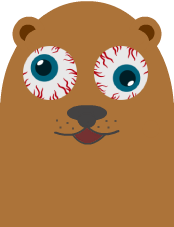 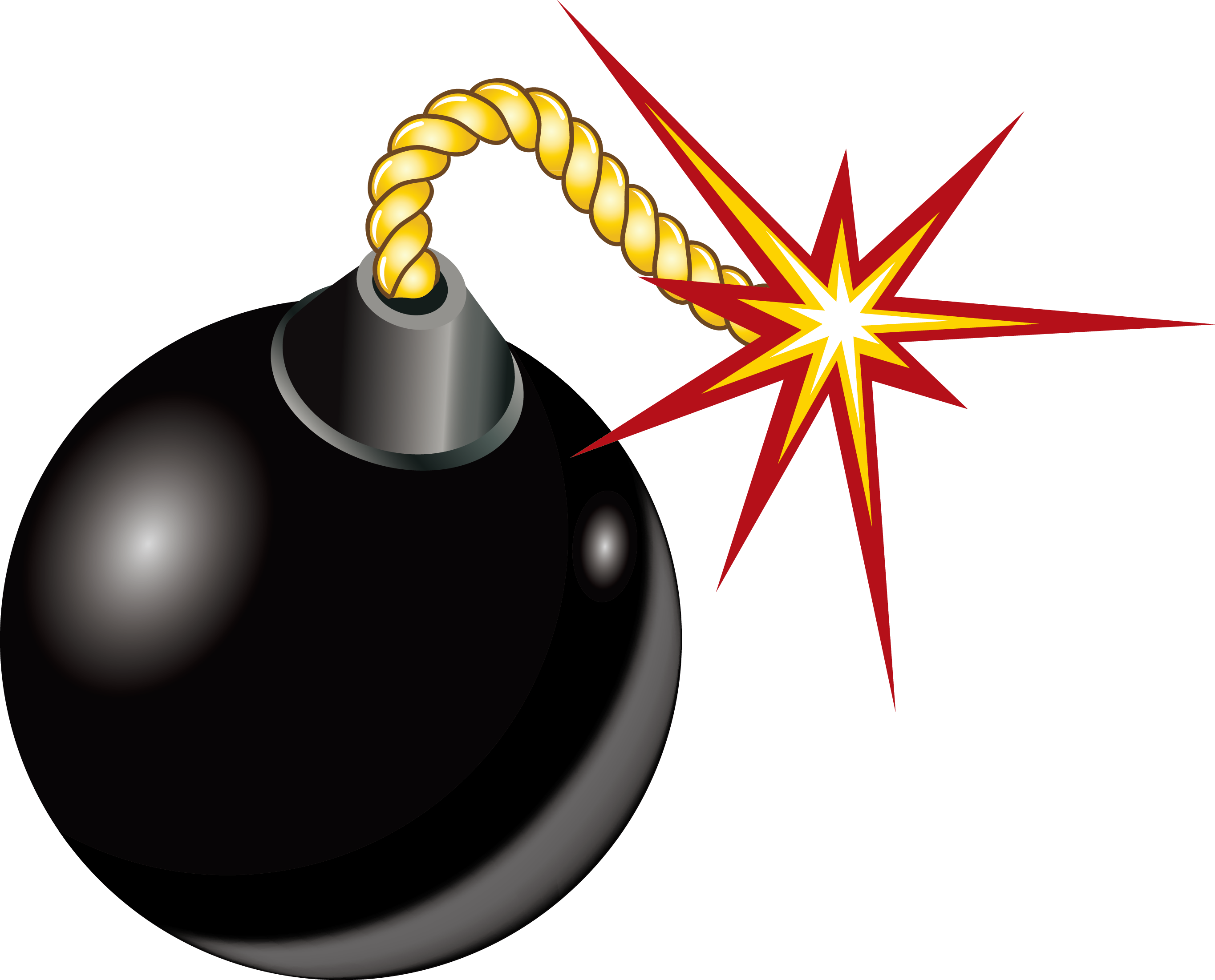 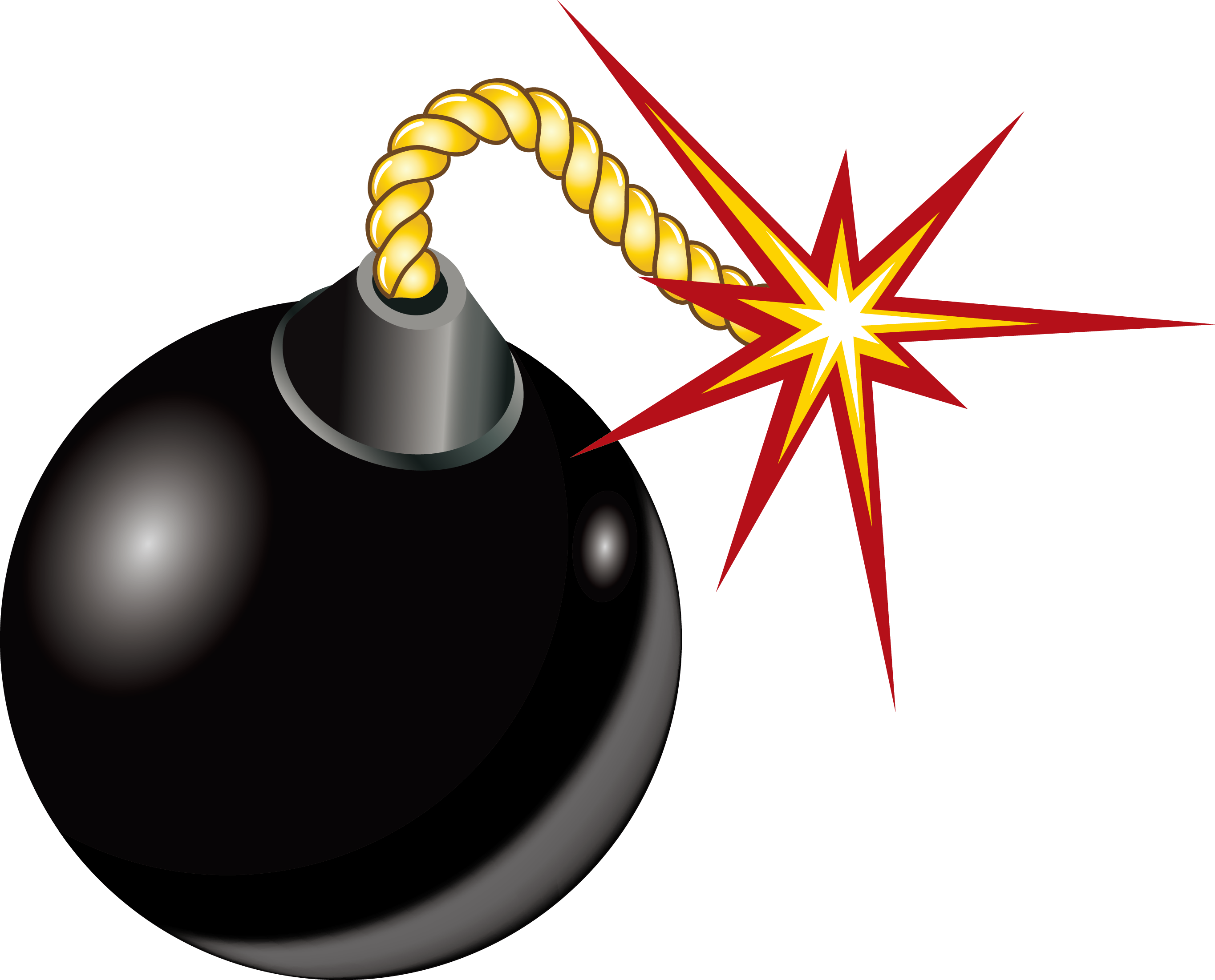 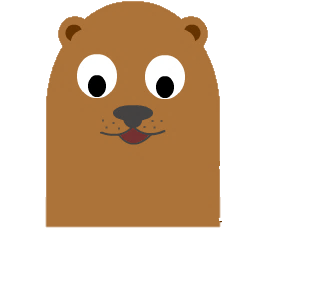 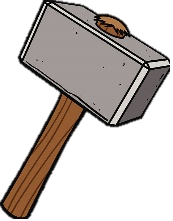 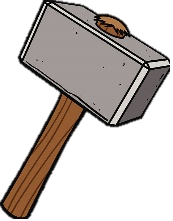 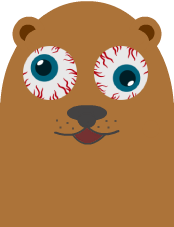 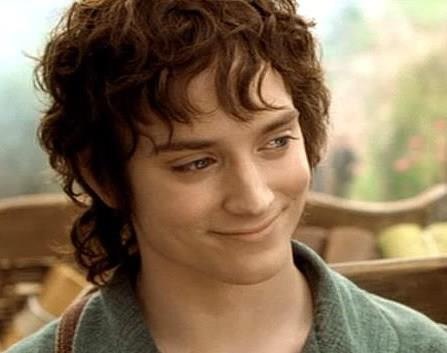 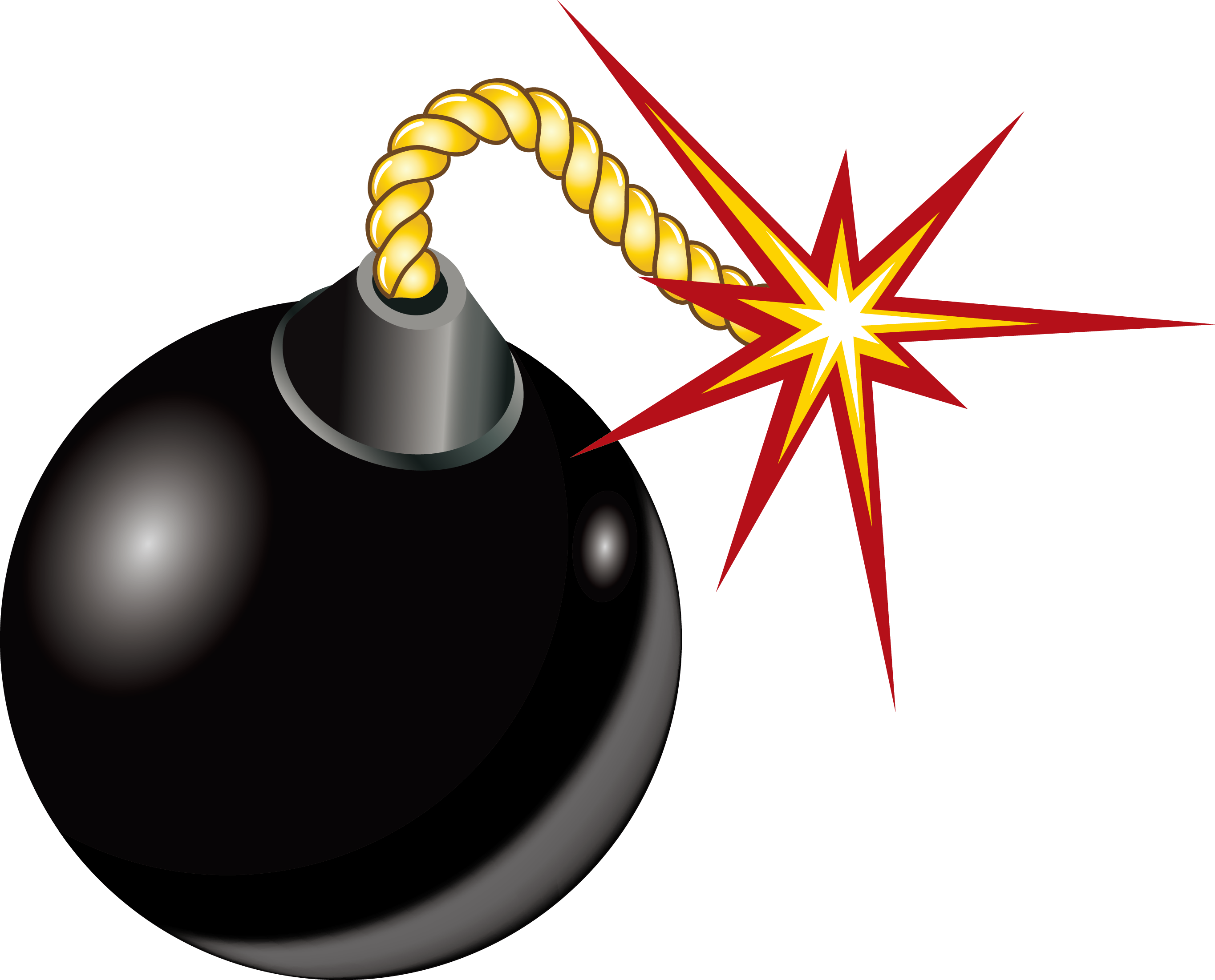 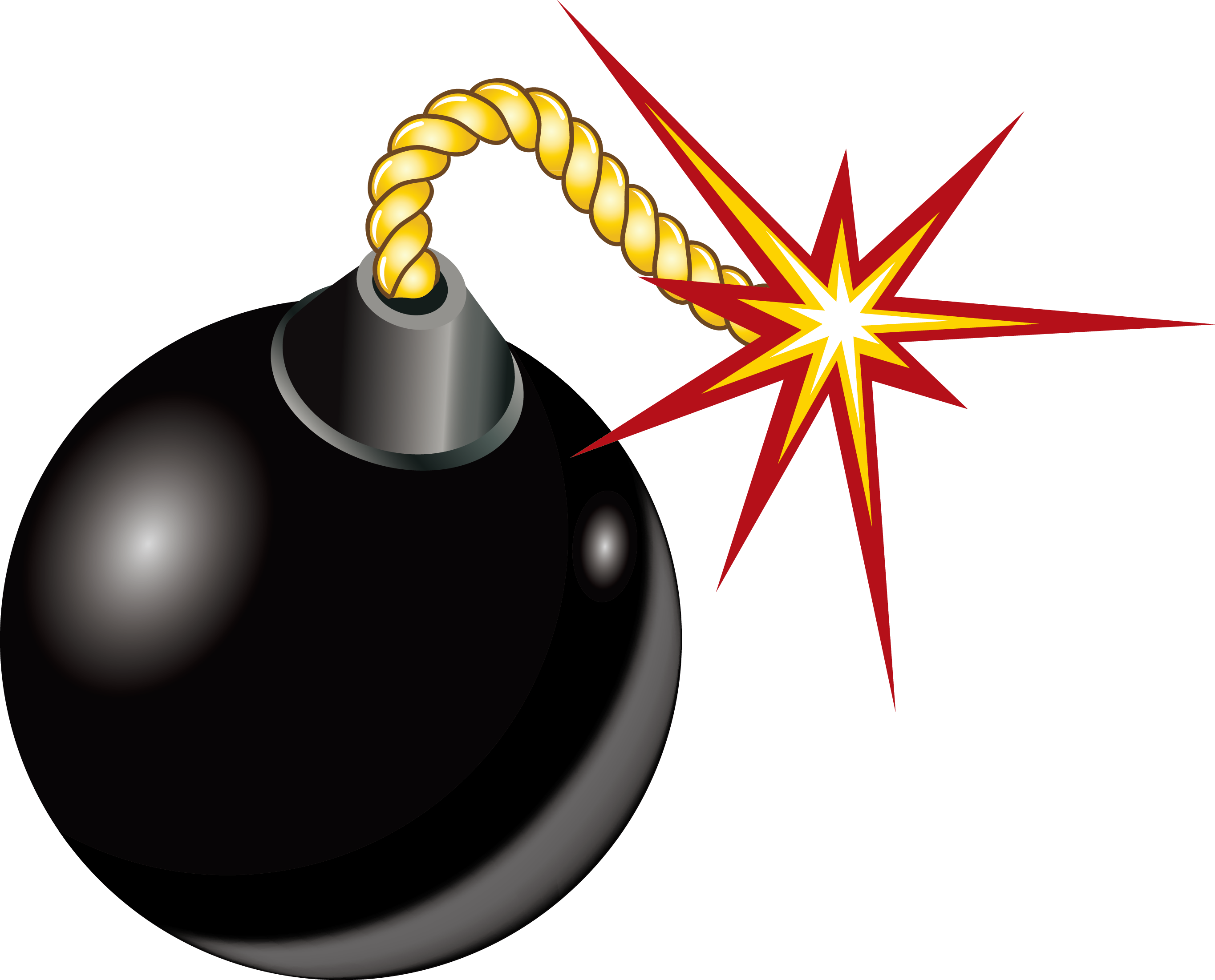 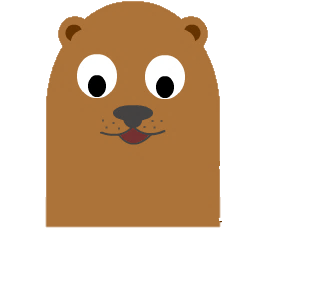 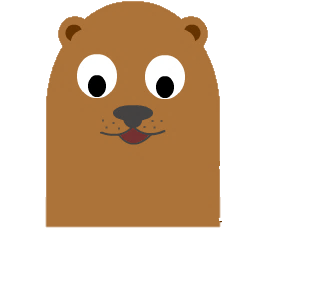 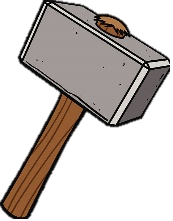 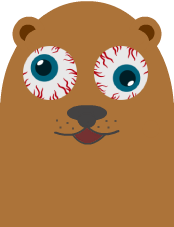 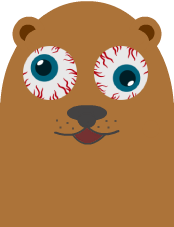 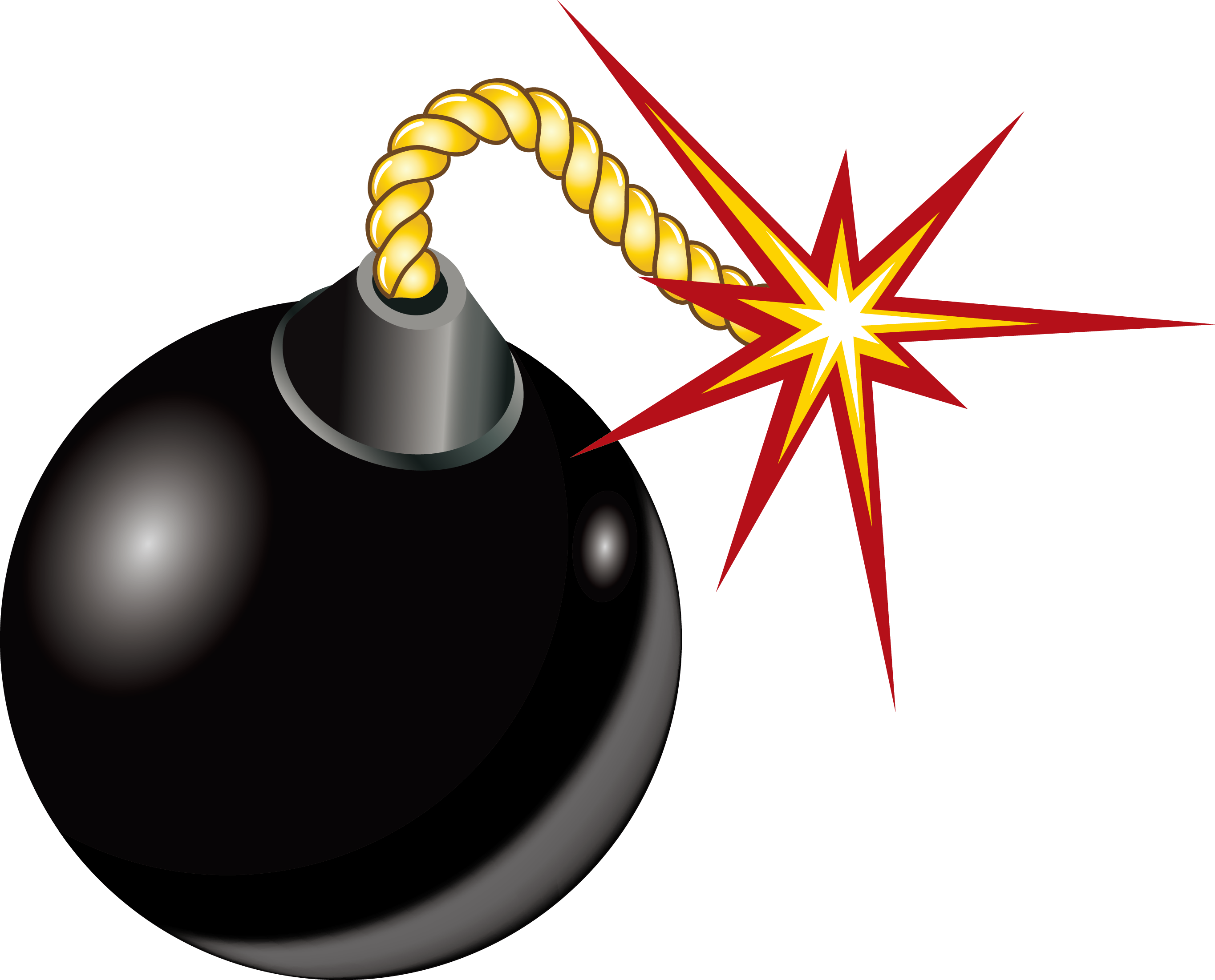 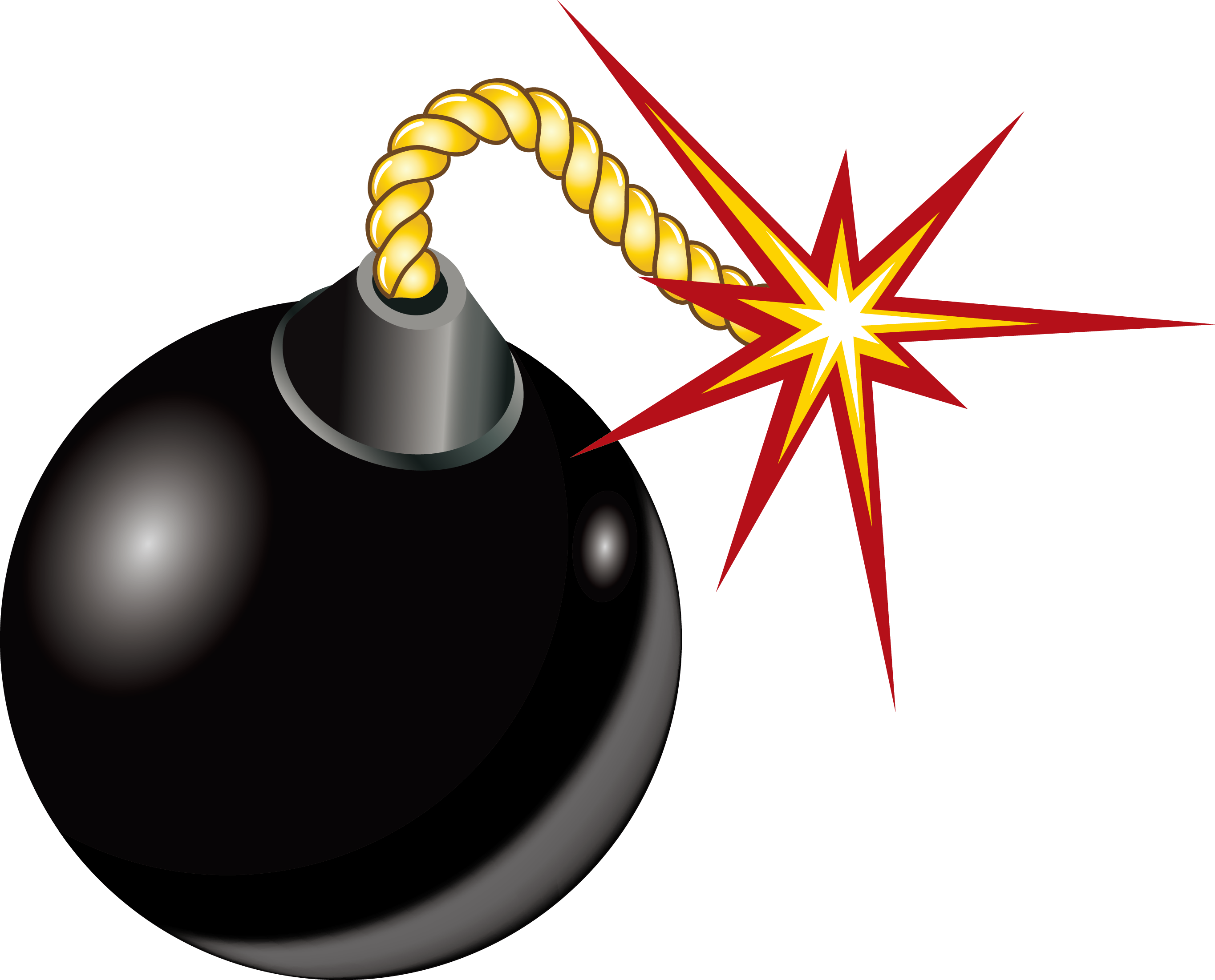 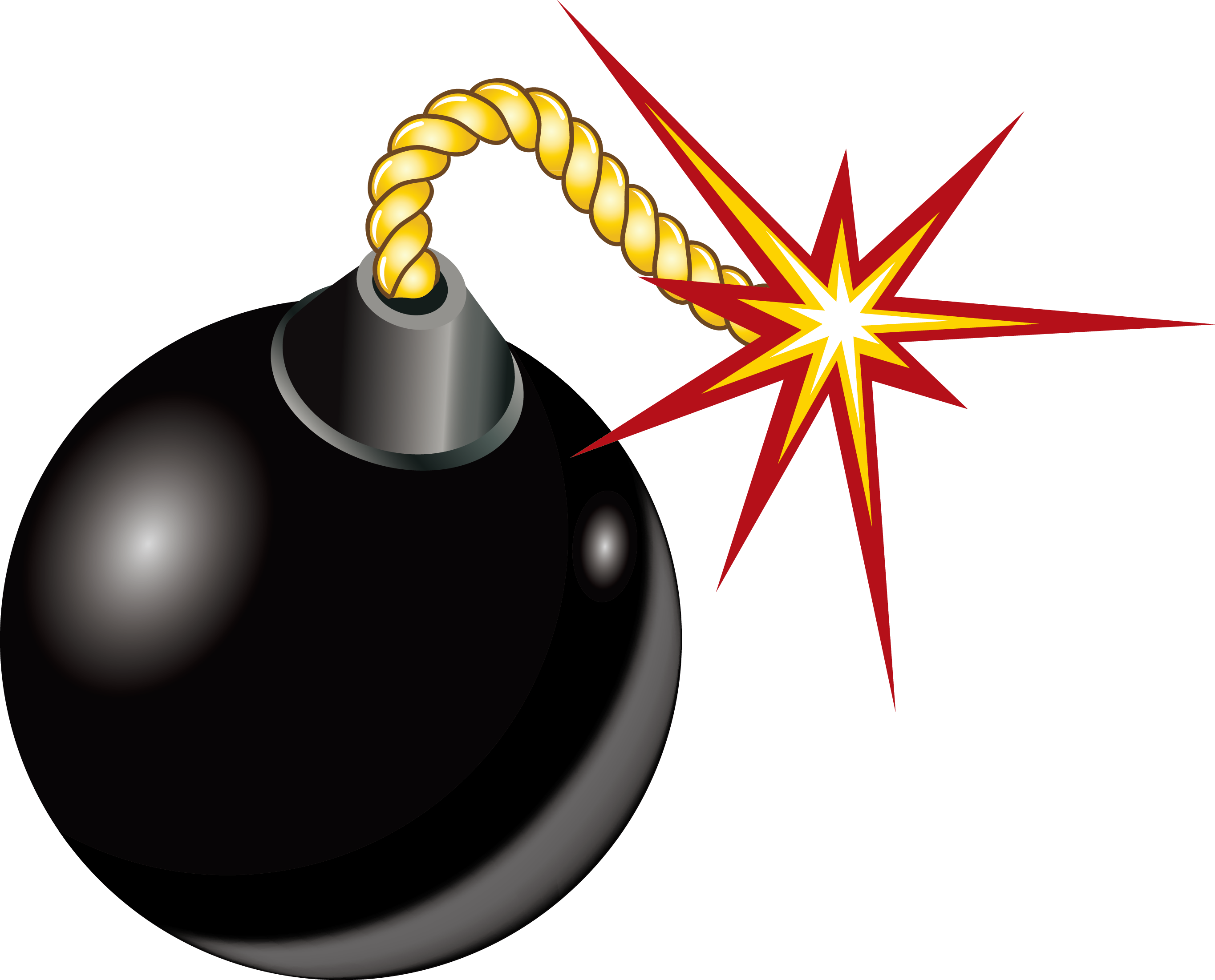 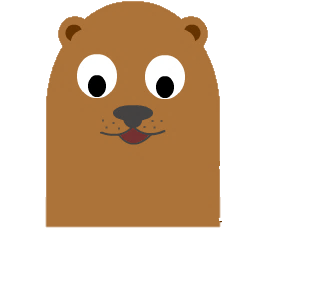 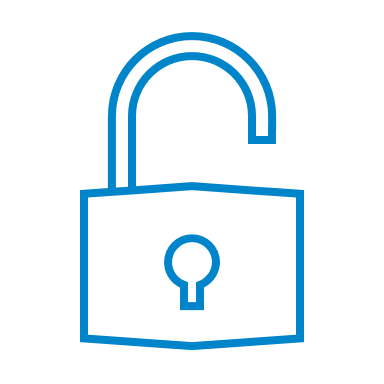 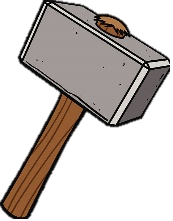 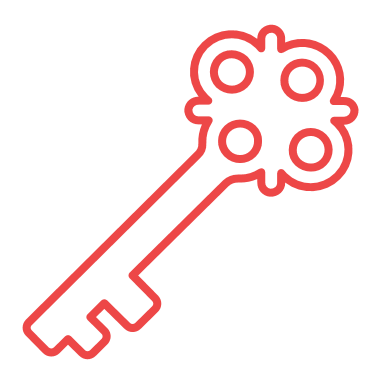 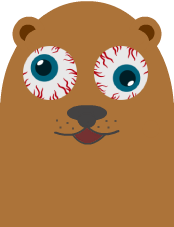 E=
pk
sk
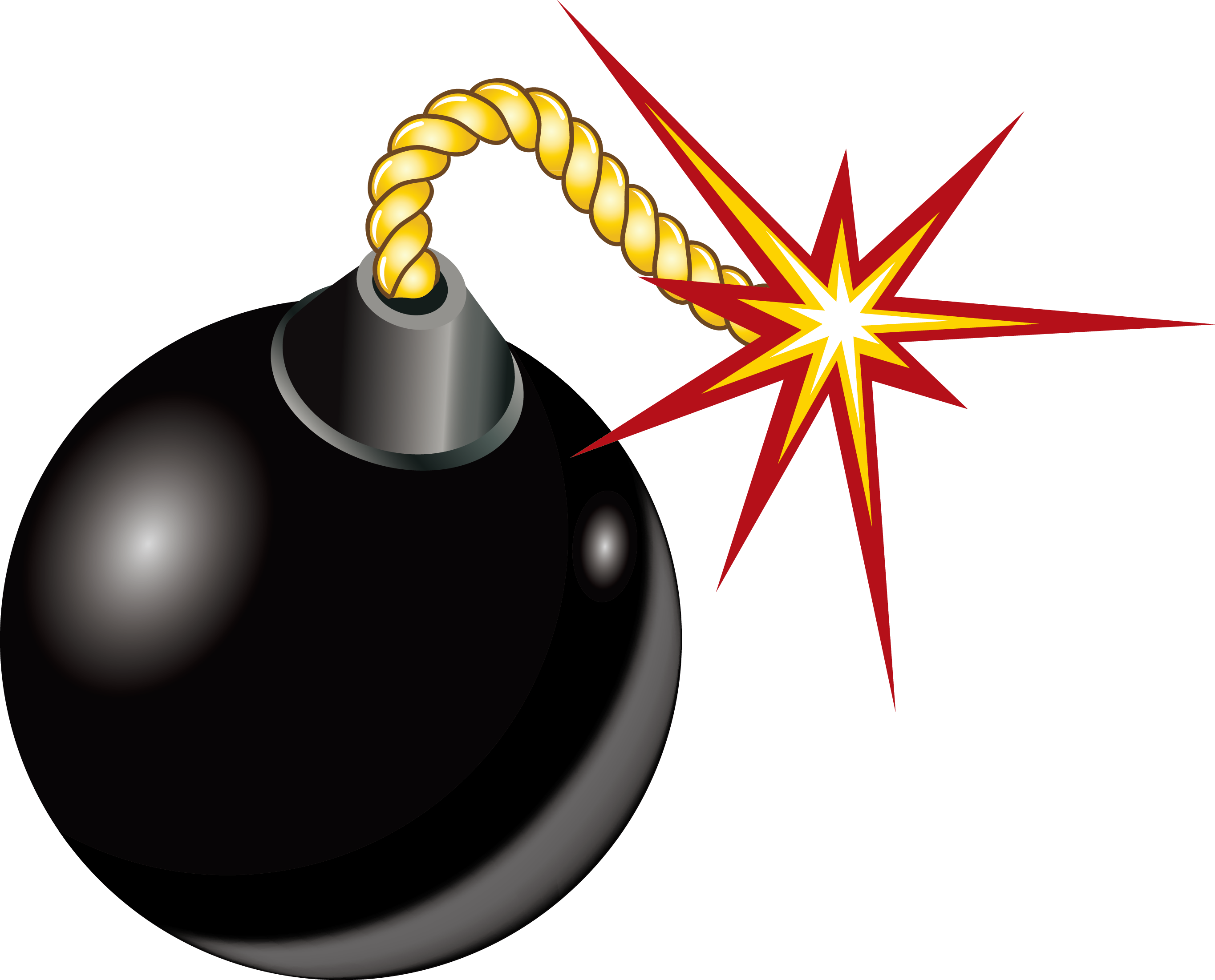 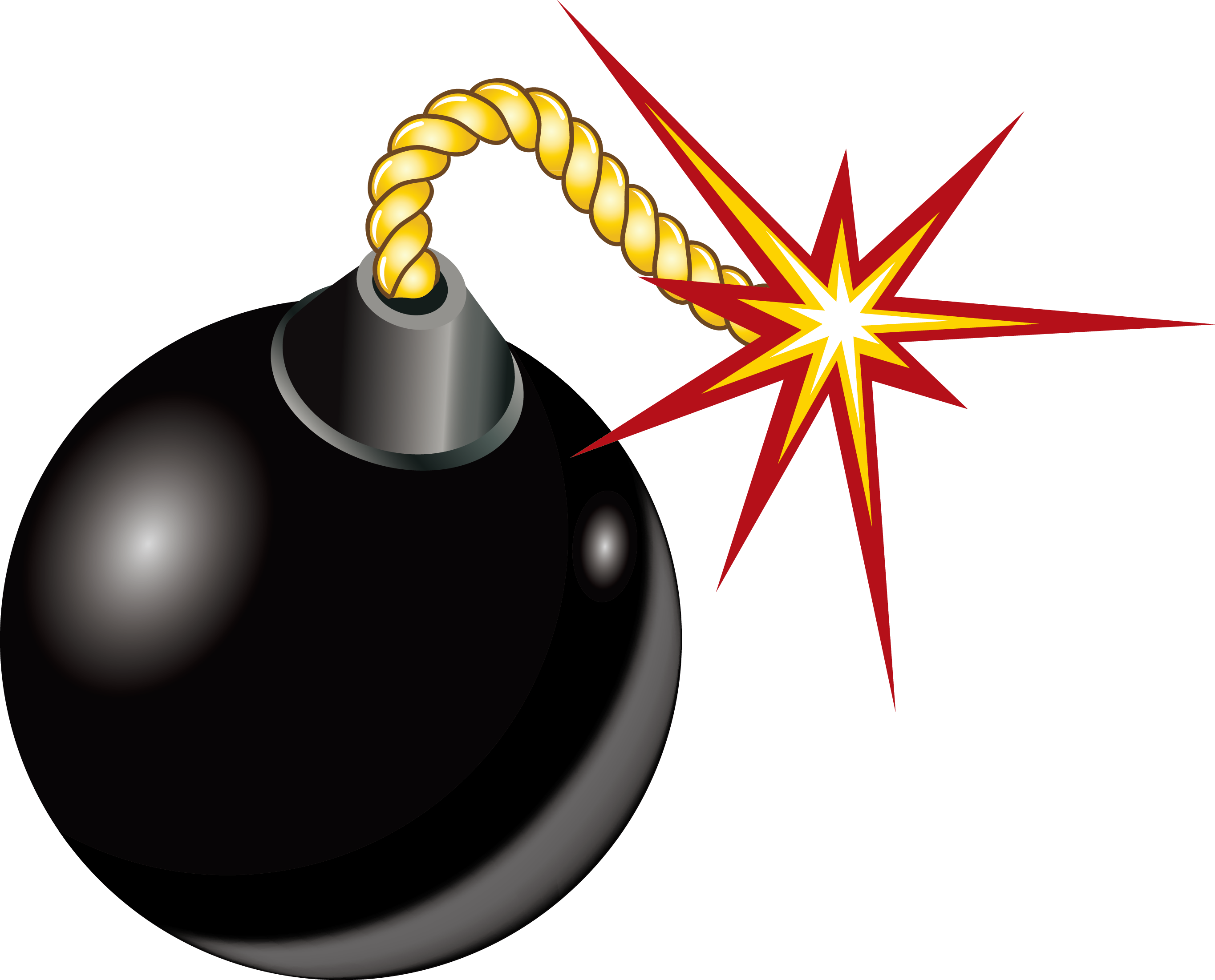 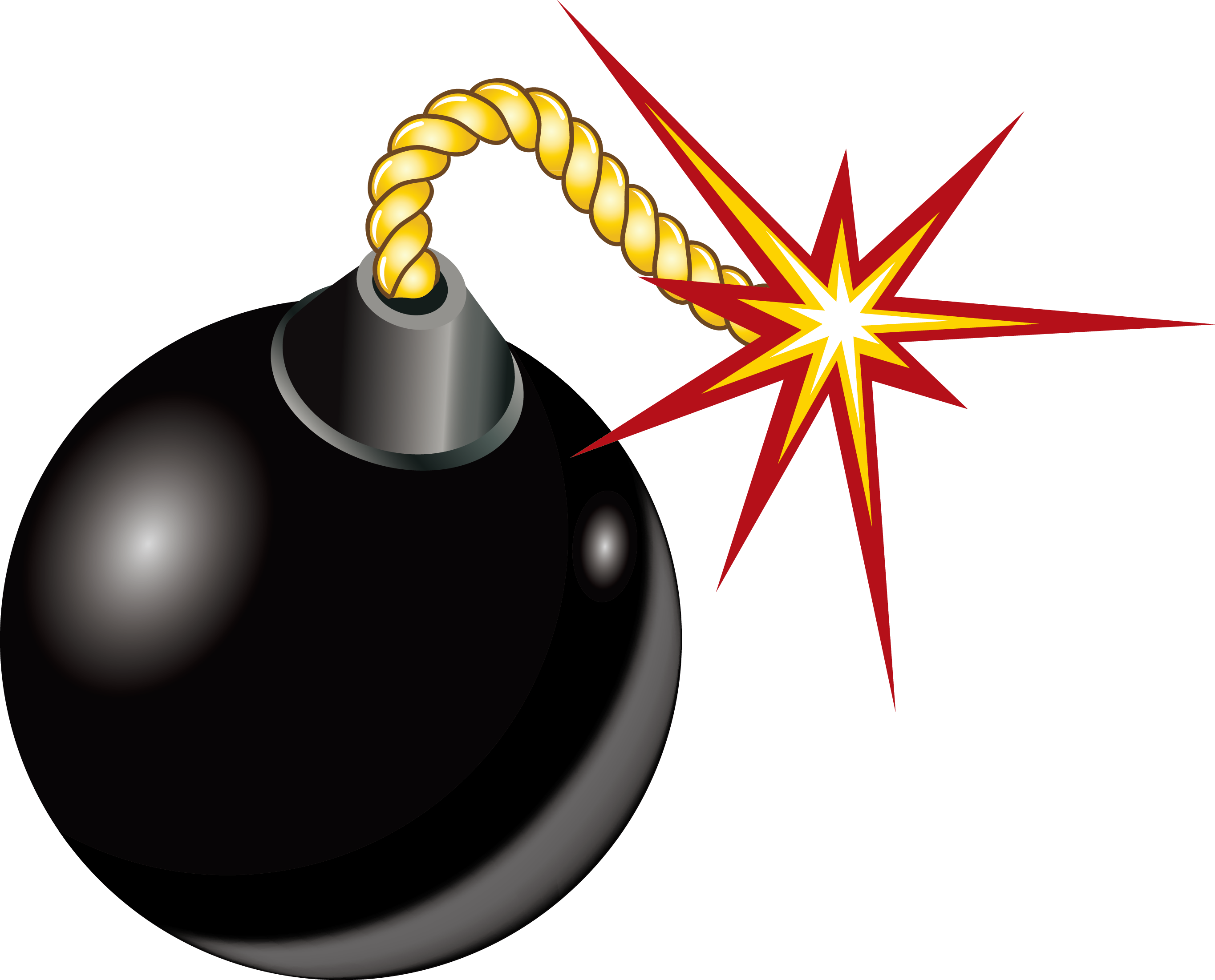 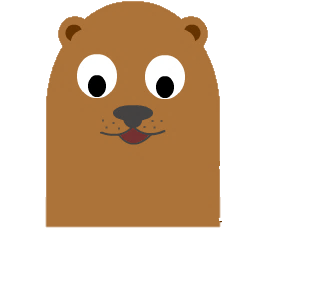 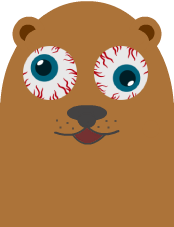 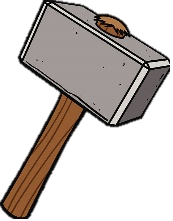 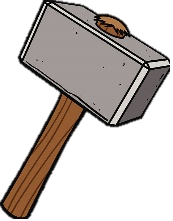 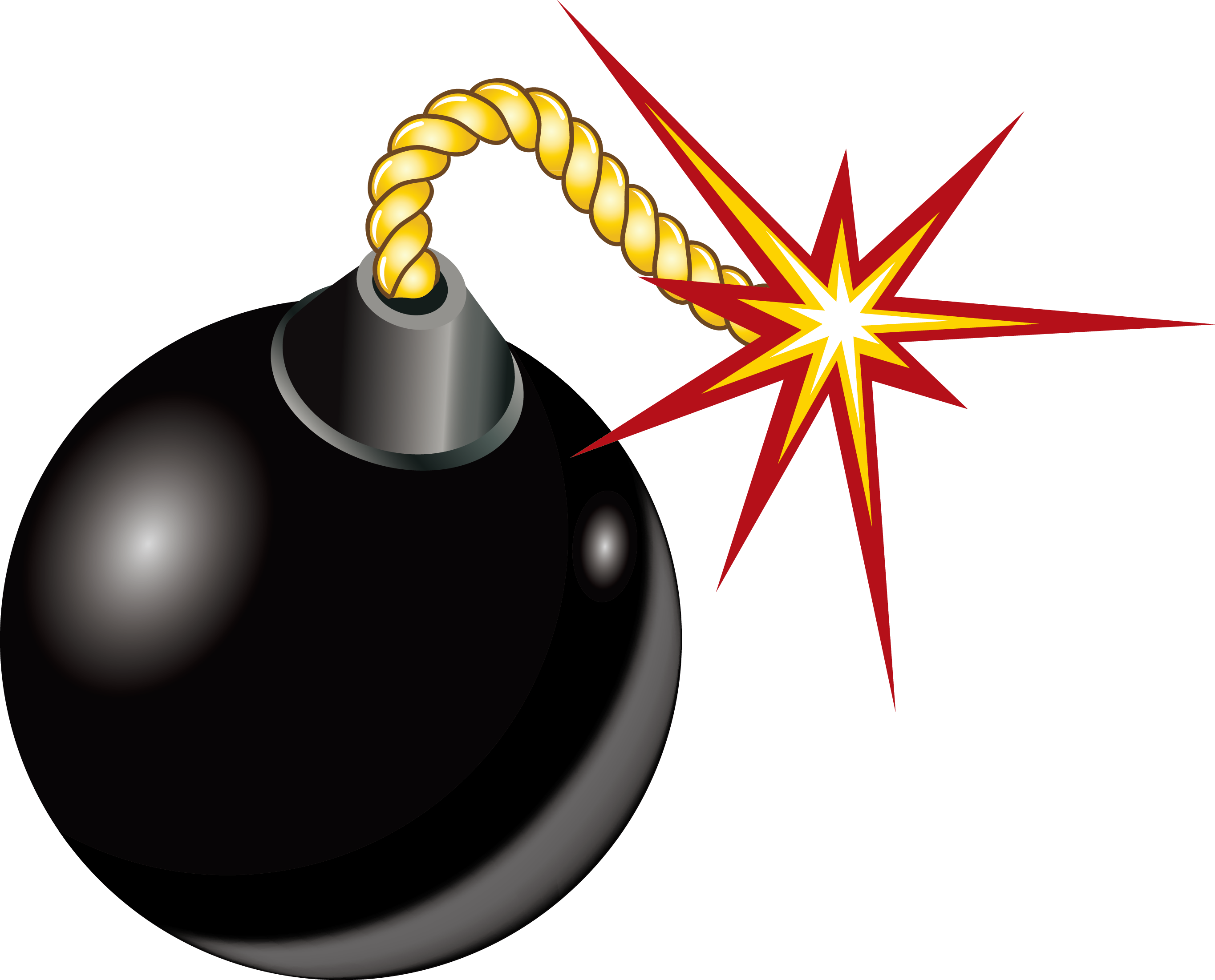 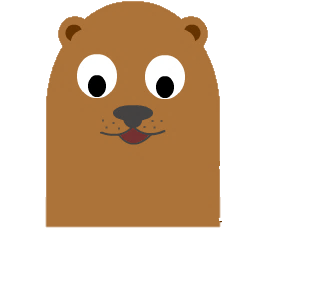 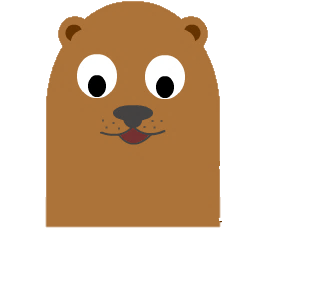 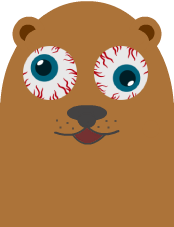 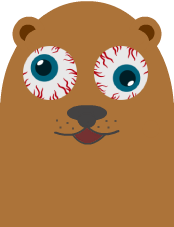 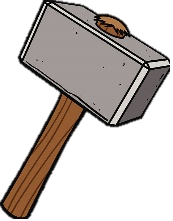 13
[Speaker Notes: Now recall that we want to use rowhammer in our attack to increase the decryption failure rate of FrodoKEM. To do this, we targeted an error matrix, called E, that is used during Frodo’s key generation phase. Ideally we accomplish this by flipping 1 bit in each column, but only in very particular offsets. This is because accidentally flipping a bit in the wrong offset can completely ruin the attack, resulting in a near 100% decryption-failure rate. Moreover, these bombs outnumber the moles by a factor of 7. This means that we require very precise hammering, where we flip all the moles, but avoid flipping even a single bomb.

 flip bits in the error matrix E to increase the decryption failure rate, and given that E is a 640 by 8 matrix, we want to flip 1 bit in one element of each column . Moreover, we want the bit flip to be the ninth least significant bit, which we call a 256-bit flip as it adds 256 to the value. Doing this for all 8 columns increases the decryption failure rate to 2^-27, which is a nice compromise between causing the decryption failure rate being too high and detectable, and not being so low that we cannot generate sufficient failing ciphertexts. One issue that complicates this process, however, is that if there is even a single unintentional bit flip in positions 9 through 15, the attack is ruined, as it results in a decryption failure rate of near 100%. For the attack to work, then, we require a set of pages with a number of bit flips, in very precise locations.

No numbers]
Finding Flips
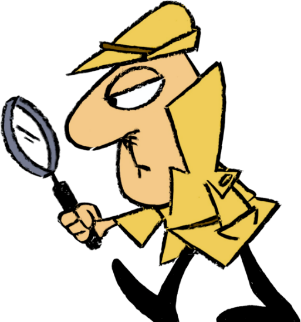 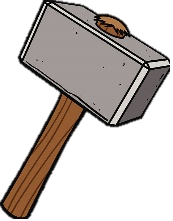 Allocate large chunk of memory
Hammer every row, looking for flips
Found set of 4 pages
A 256-bit flip in 7 of the 8 columns
Many intolerable bit flips (“bombs”)
Hammered unintentionally with the rest of the row
Suppressed them with the techniques of [1]
Prevents bits from flipping when hammered
Suppressed 117 bit flips
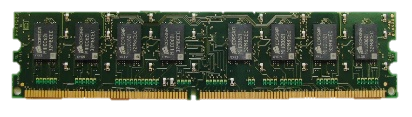 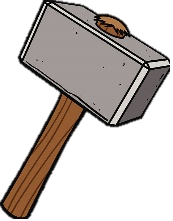 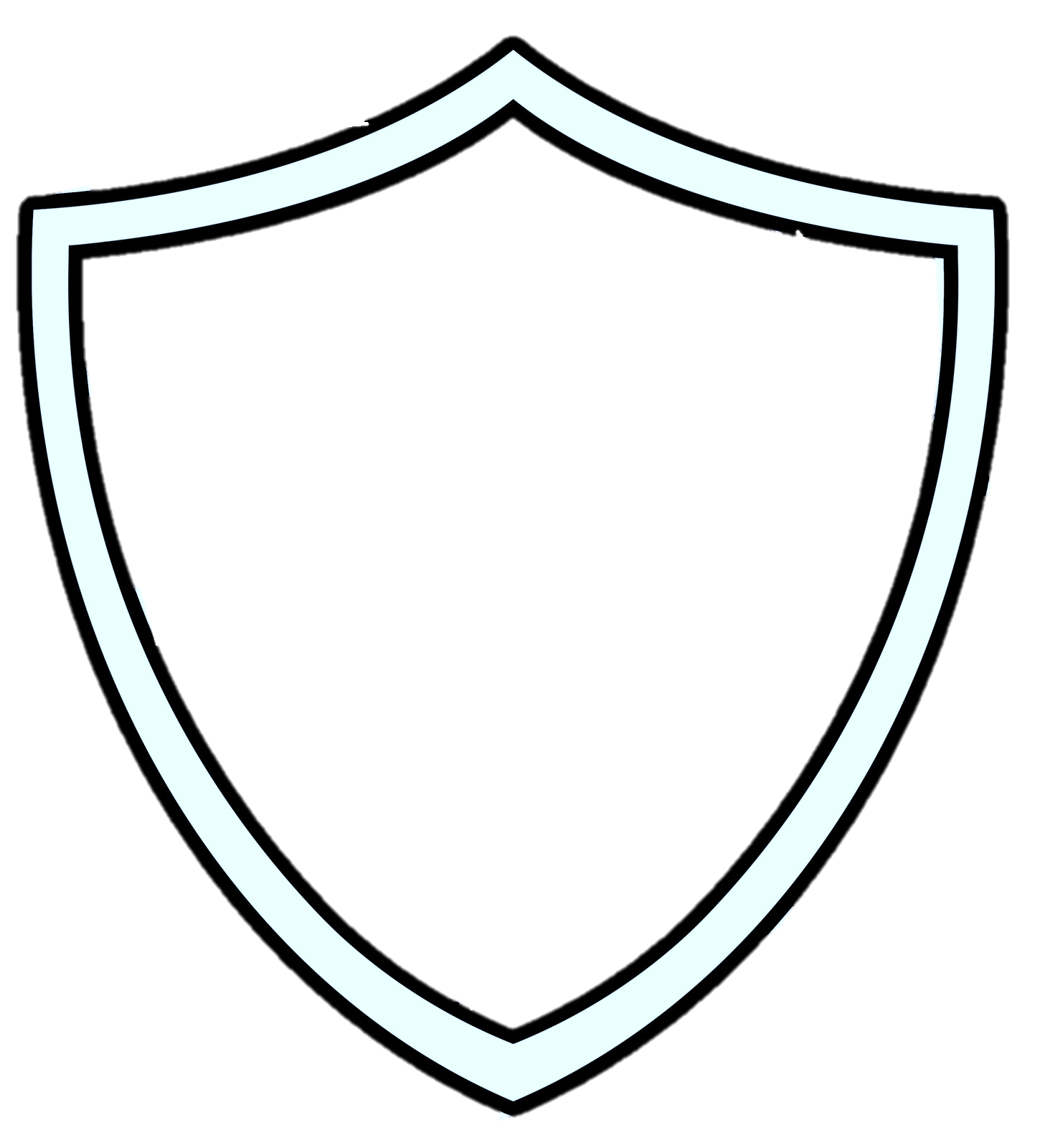 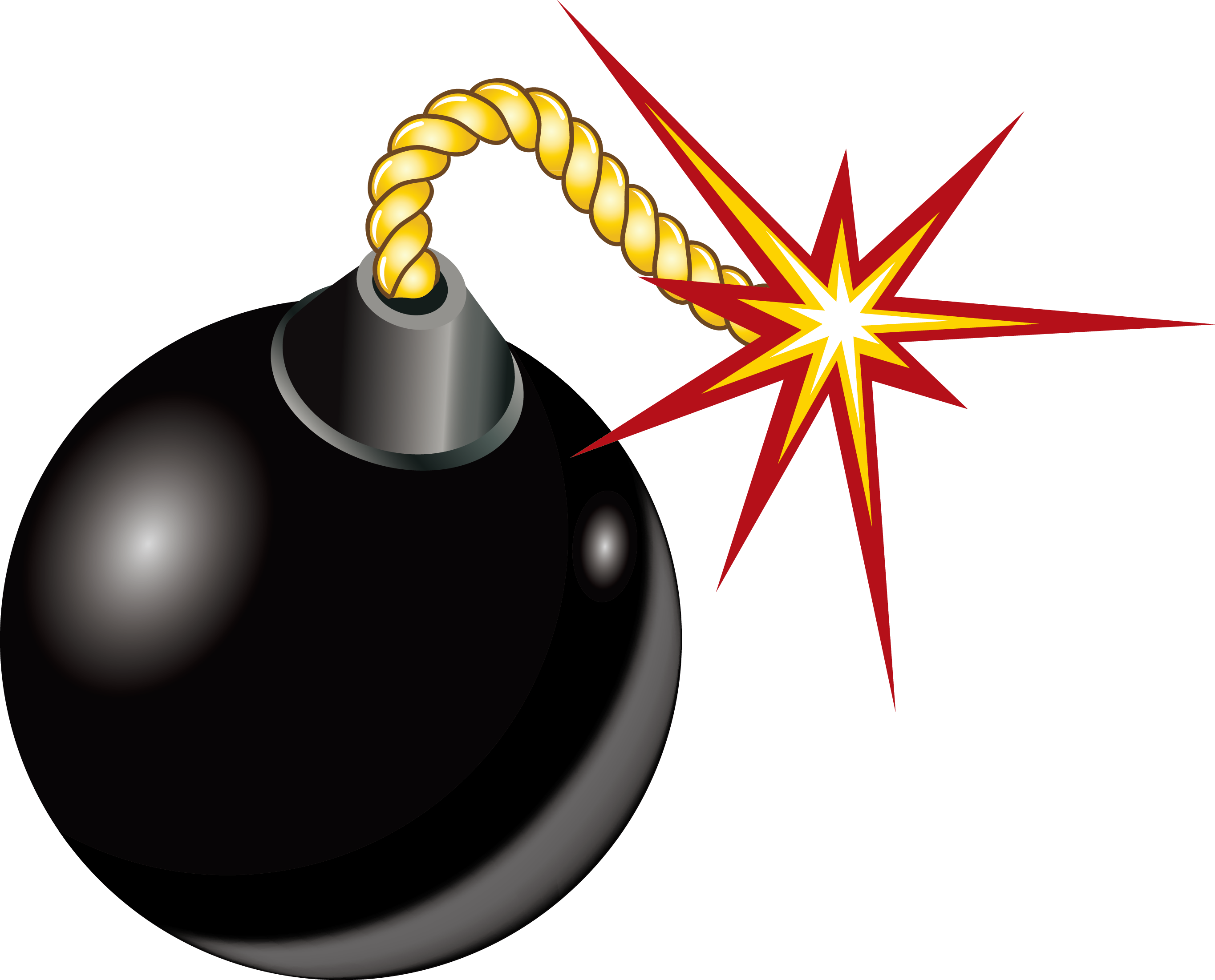 14
[1] ECCPloit. S&P`2019
[Speaker Notes: To find memory that would be suitable for our precise Rowhammering, the attacker must first profile the machine. This involves allocating a large chunk of memory, and iteratively hammering every row, looking for bit flips. We eventually found a set of 4 pages that suited our needs, with a 256-bit flip in 7 of the 8 columns. While a 256- bit flip in all 8 would have been preferable, I will later discuss how we overcame this problem. An additional problem we had to overcome, , is the fact that these same pages also had numerous undesirable, high order bit flips within the same row. This means that when we hammer the targeted rows, these undesirable bit flips will be unintentionally hammered at the same  as the targeted bits, since they share the same row in DRAM. To solve this, we utilized the bit flip suppression techniques outlined by ECCPloit.

 At a high level, if we set the values of the bits above and below the bit flip to be suppressed to the same value, this drastically reduces the chances of the bit flipping during the attack. This technique allows us to toggle which bit flips are on or off, and precisely]
Memory Massaging
Goal: place E in the pages with the desirable bit flips
Attacked Linux’s page frame cache
Borrowed technique of [2]
Attacker first deallocates the Target Pages
manipulate page frame cache to a state that when the victim requests memory to place E, E lands on the desired pages
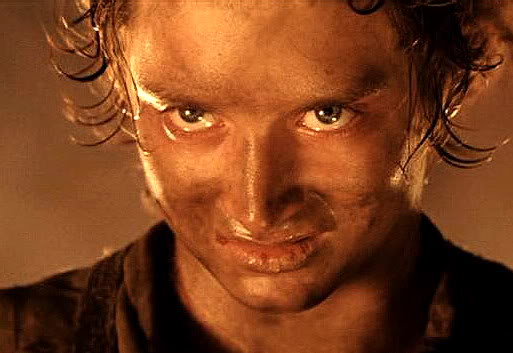 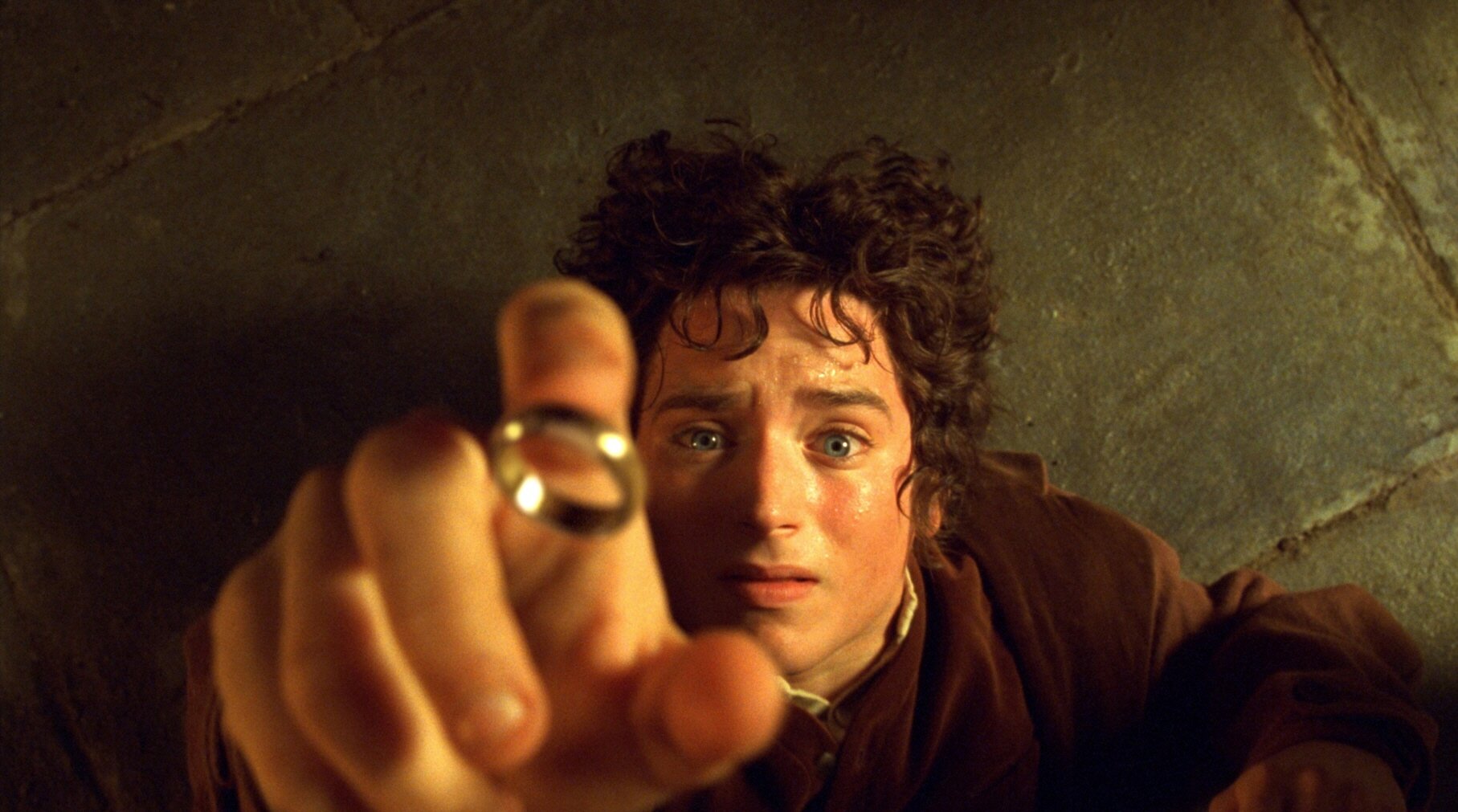 = Attacker owned
= Vacated
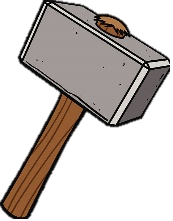 Row 1
E0
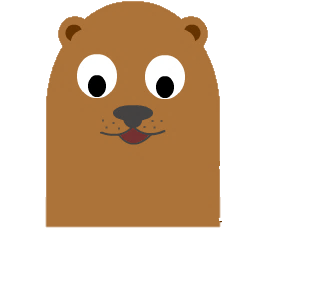 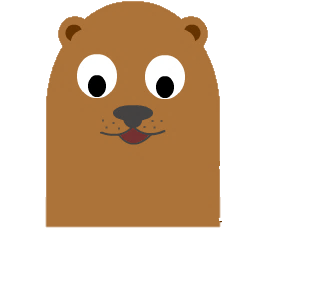 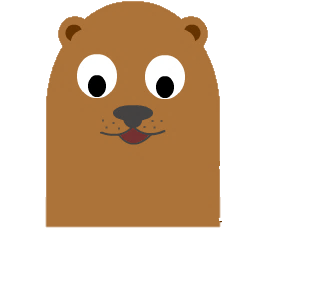 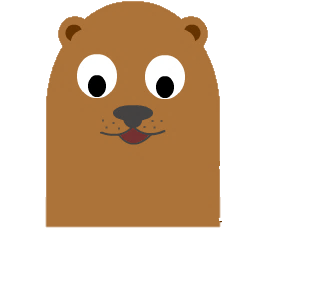 Row 2
E1
Target1
Target2
Target3
Target0
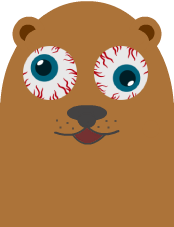 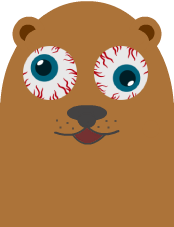 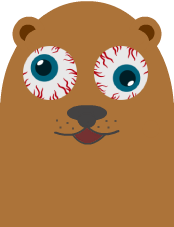 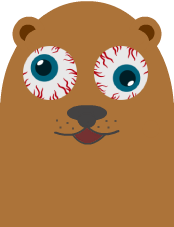 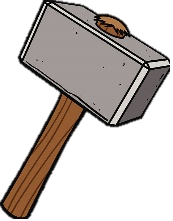 Row 3
E2
E3
15
[2] Rambleed. S&P`2020
[Speaker Notes: After profiling the machine and finding a set of suitable pages, the attacker still needs to somehow force the victim FrodoKEM process to use those pages for storing the E error matrix. We want E to be placed in row 2. We accomplished this by borrowing Rambleed’s technique for attacking Linux’s page frame cache, which is used when a process requests a memory allocation. The desired goal is illustrated here, where the attacker wants E to land in row 2.. At a high level, the attacking process carefully places the page frame cache in a state such that after the attacker releases the 4 target pages, when the FrodoKEM victim requests memory to store E, E lands on the desired pages. The attacker then proceeds to hammer rows 1 and 3 to induce the bit flips in E.]
End-to-End Attack
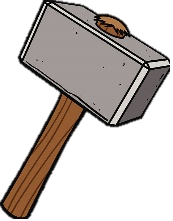 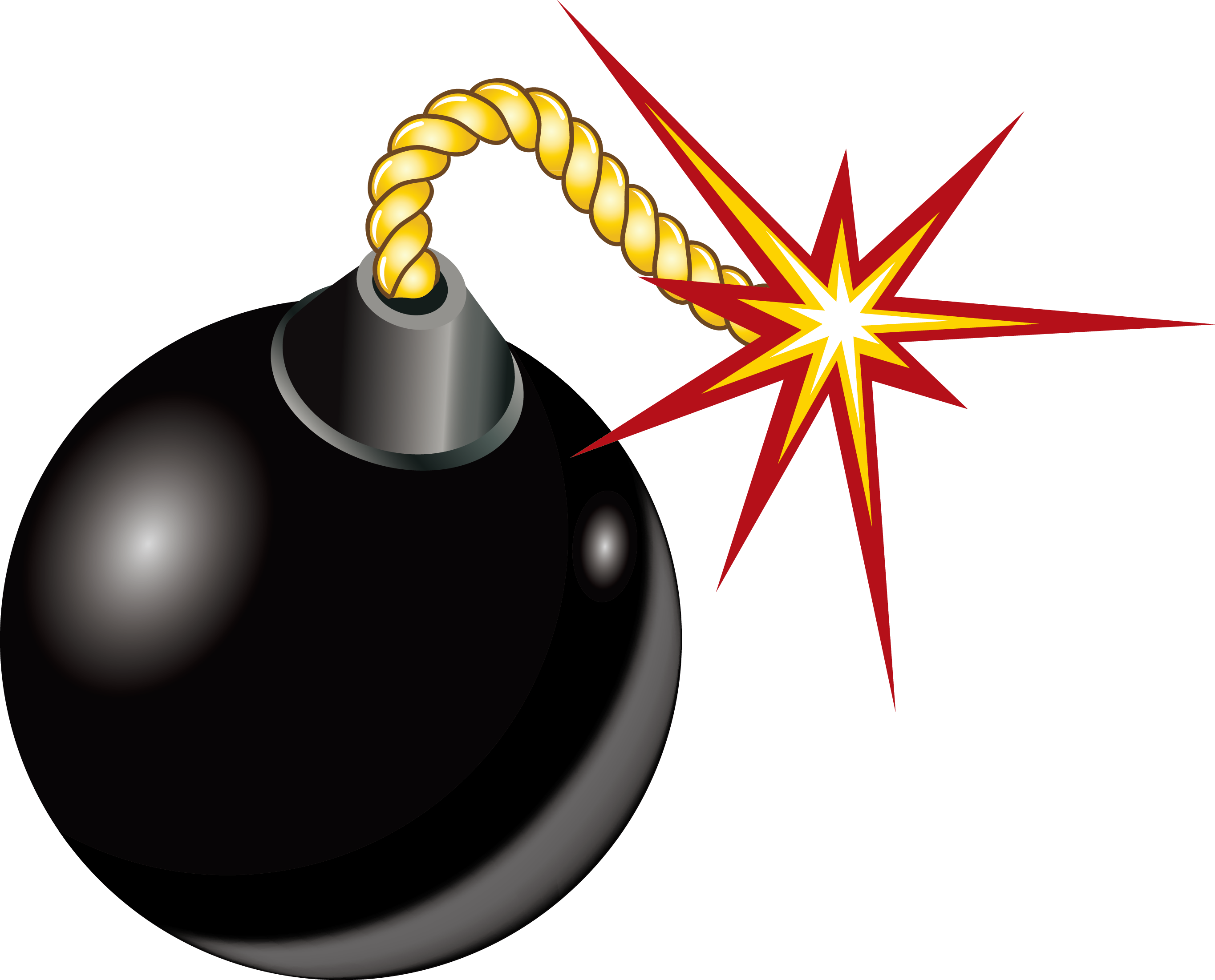 Successfully conducted a precise Rowhammer attack
7 bit flips, suppressed 117

Decryption-failure rate for honestly generated ciphertexts:
1 in 2,700,000
Generated 665,343 failing ciphertexts took 237,806 core hours

Observing failures allows extraction of 7/8 columns of secret
Bruteforce session keys in 2 minutes on a laptop
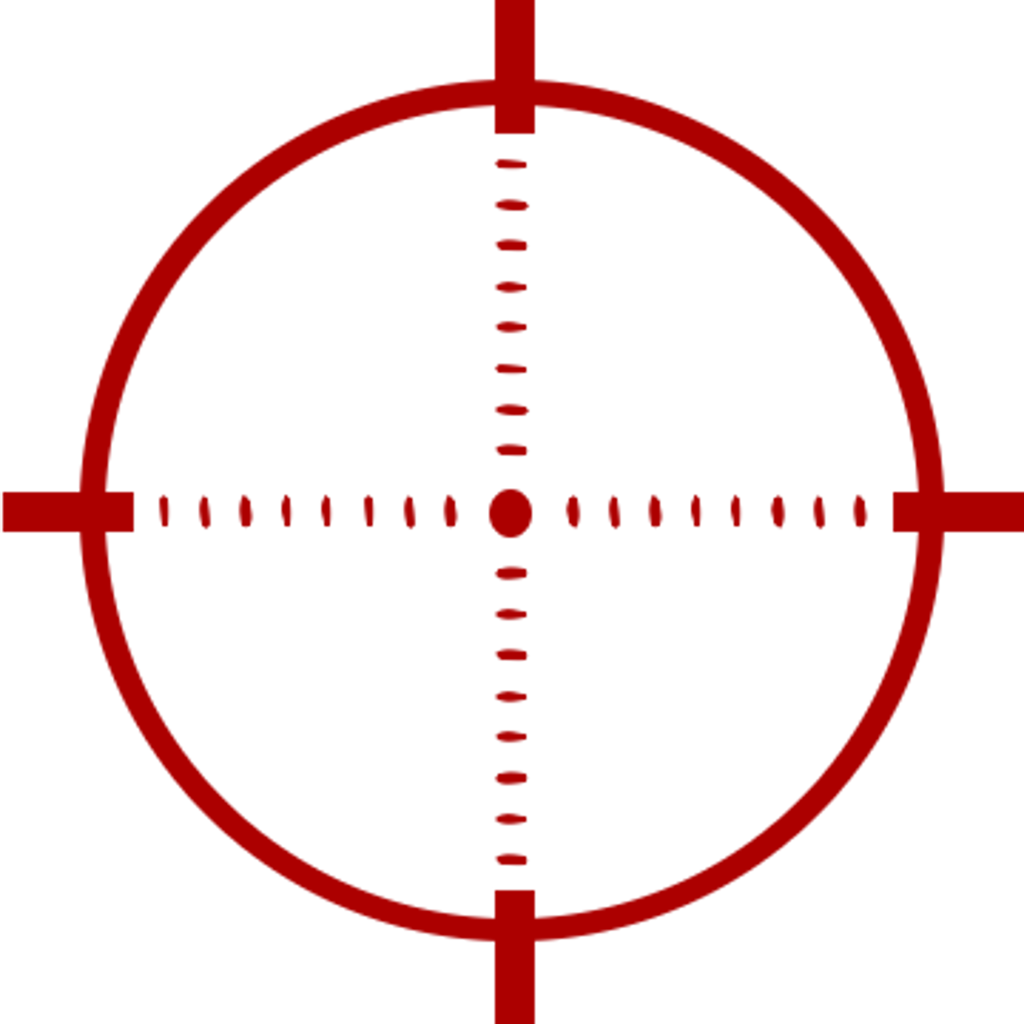 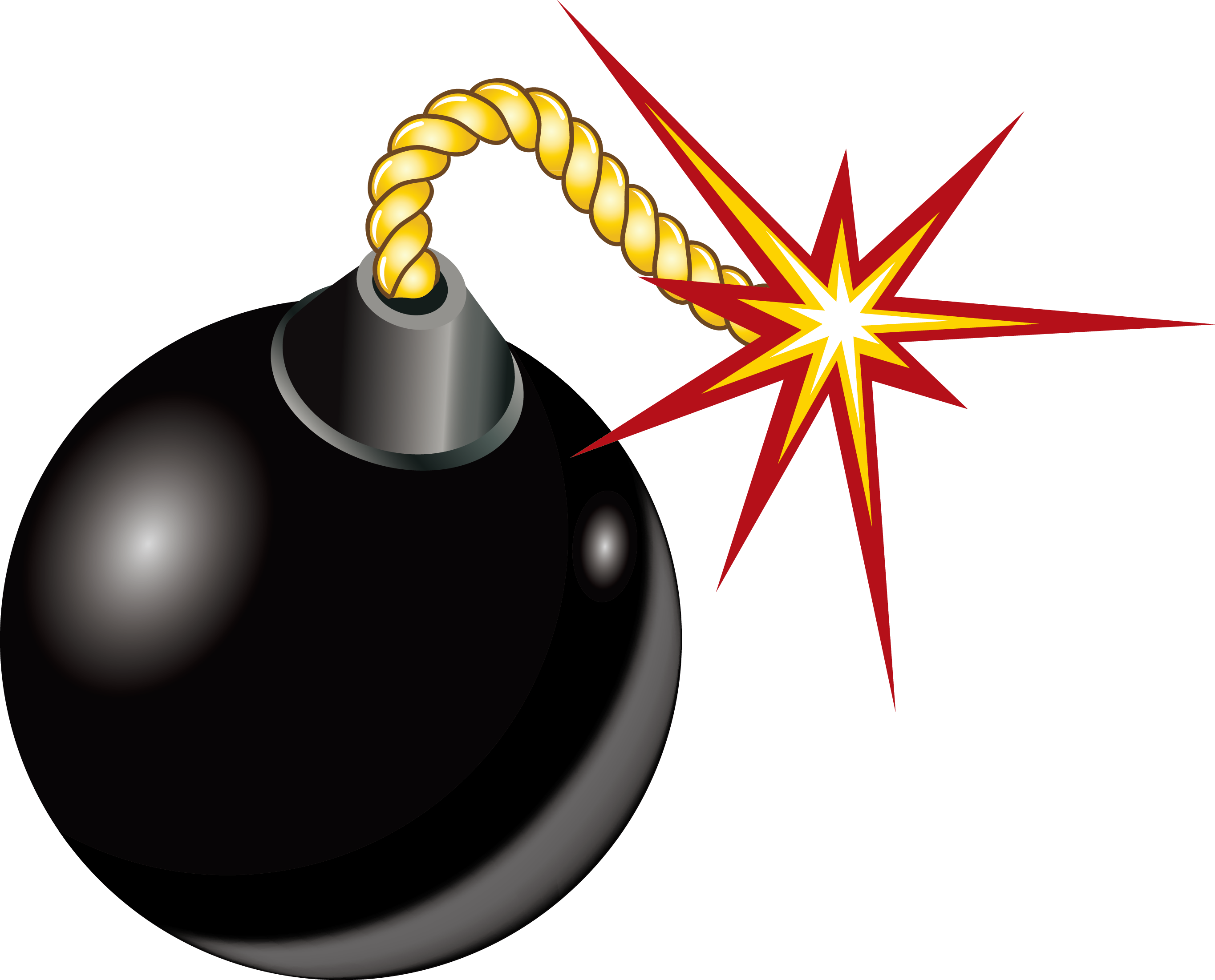 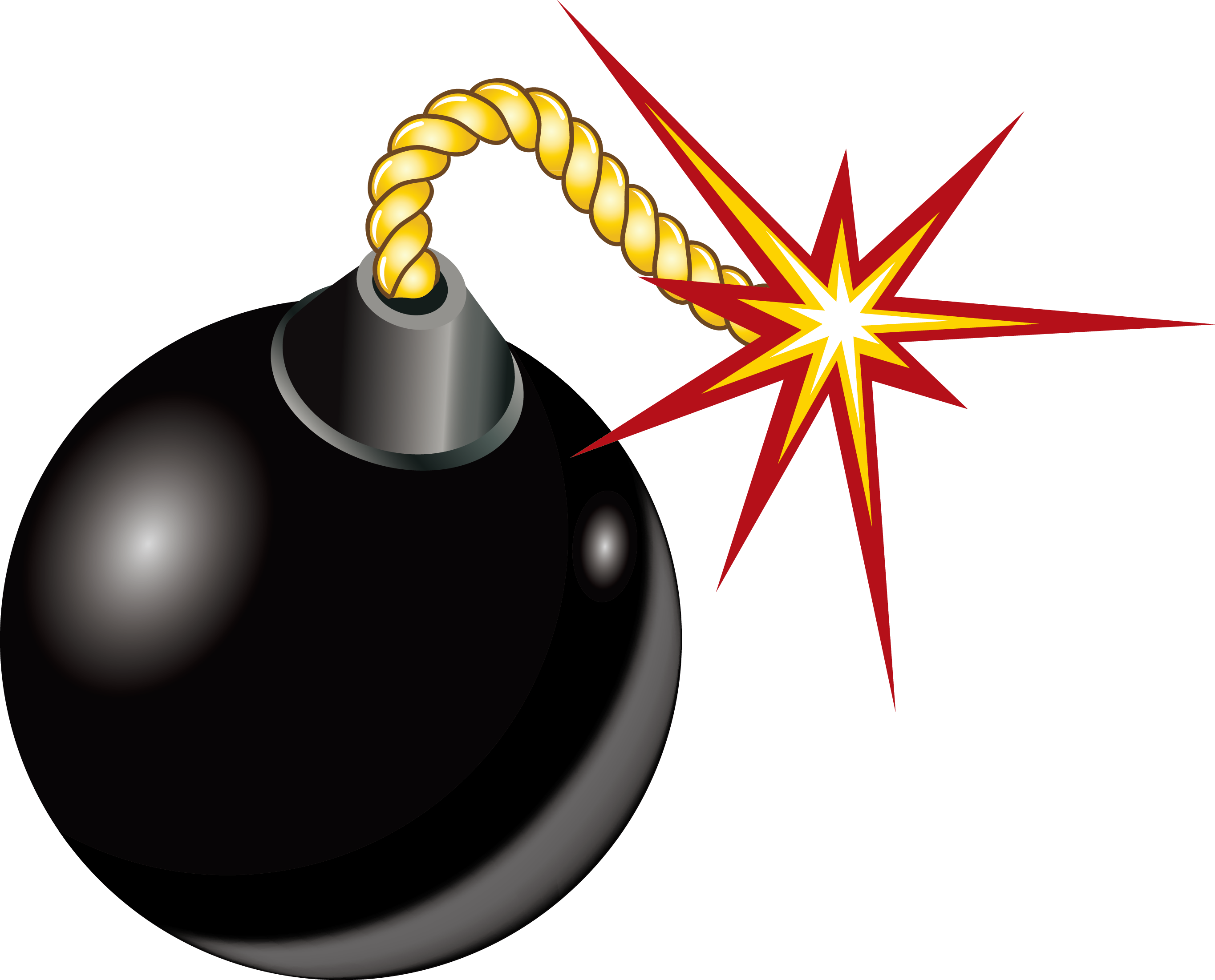 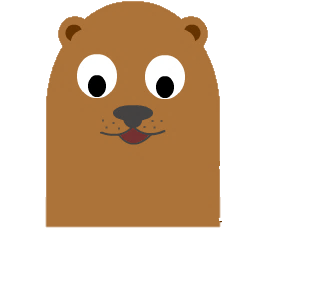 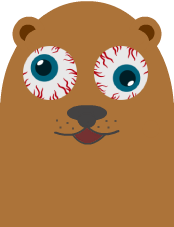 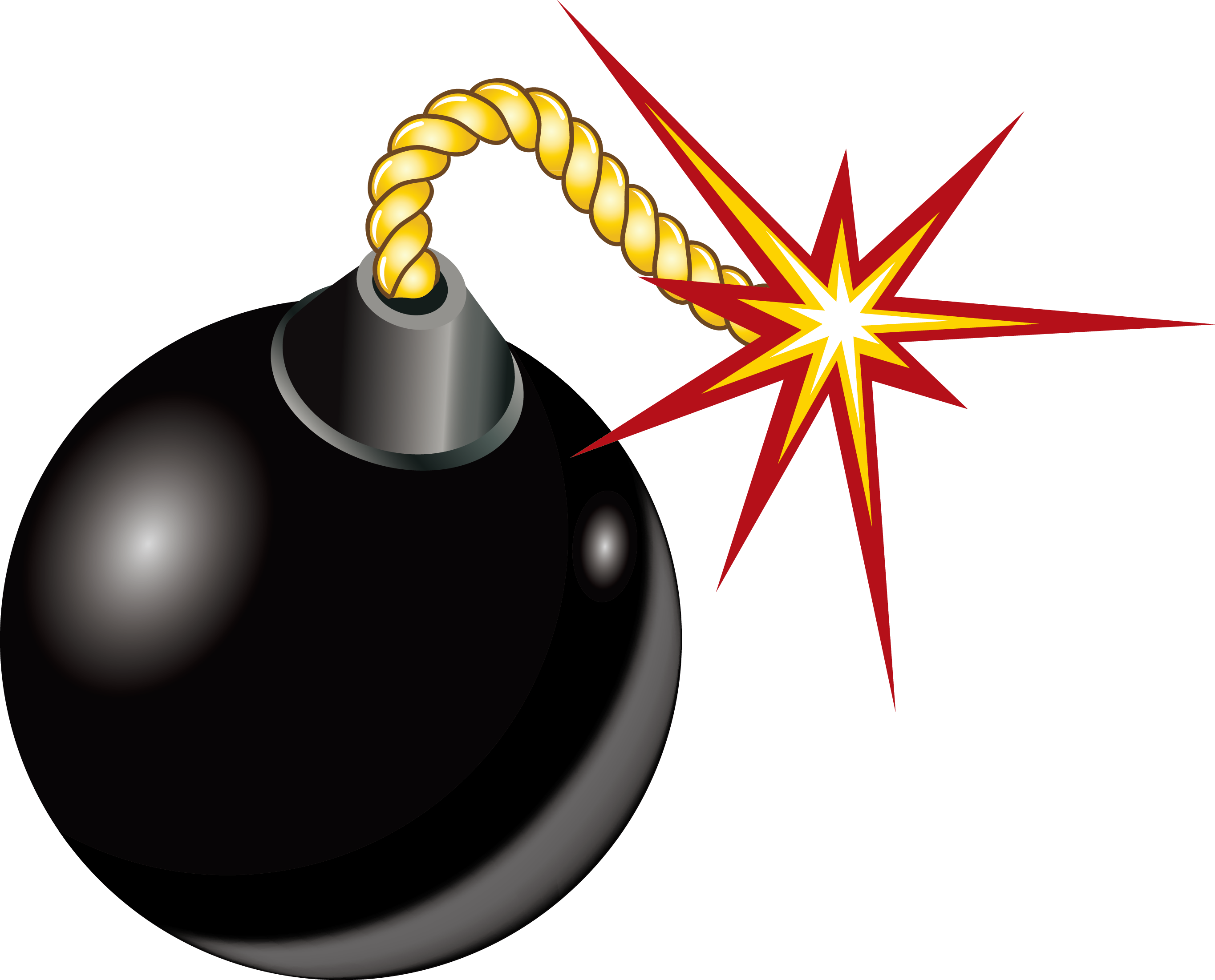 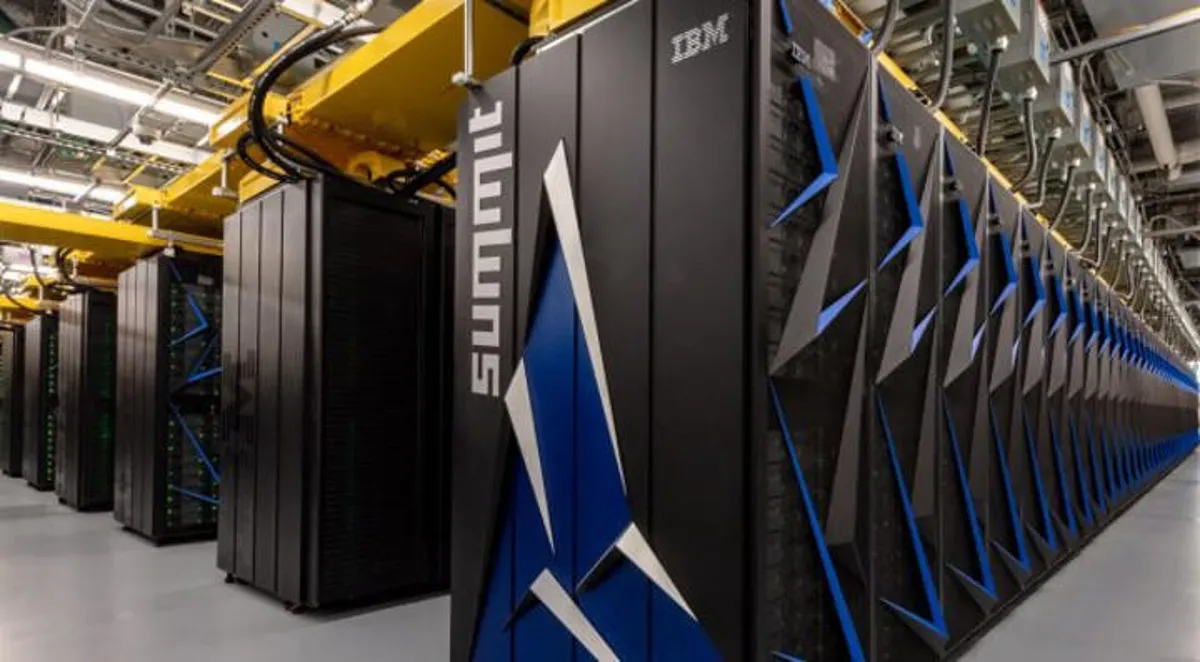 16
[Speaker Notes: We were able to successfully combine these techniques into a precise rowhammer attack, where we managed to flip 7 bit flips in highly targeted locations, all the while avoiding undesirable bit flips by suppressing 117 bit flips
 increased the decryption failure rate to 1:2,700,000. This was sufficiently high enough for us to use super computing to find 665 thousand failing ciphertexts over the course of 237,806 core hours. We then used the failing ciphertexts to recover 7 of the 8 columns of the master key; even though we did not fully recover the master key, this allows us to brute force session keys in just a matter of minutes of a commodity laptop

In conclusion, we flipped Frodo in an end-to-end attack

Incorporate the kem diagram somehow?]
Mitigations
Minimize performance degradation surface
Use hardware accelerated hashing (e.g. AES-NI)
Reorder operations
Expand A from seed before sampling S, E
Generate all randomness before sampling S, E
Verify pk
Store E as part of sk
Use randomness to generate pk twice
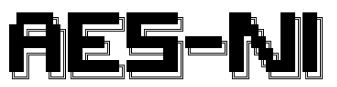 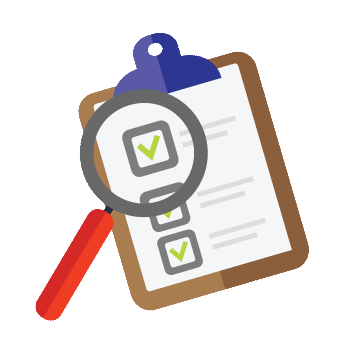 17
Results
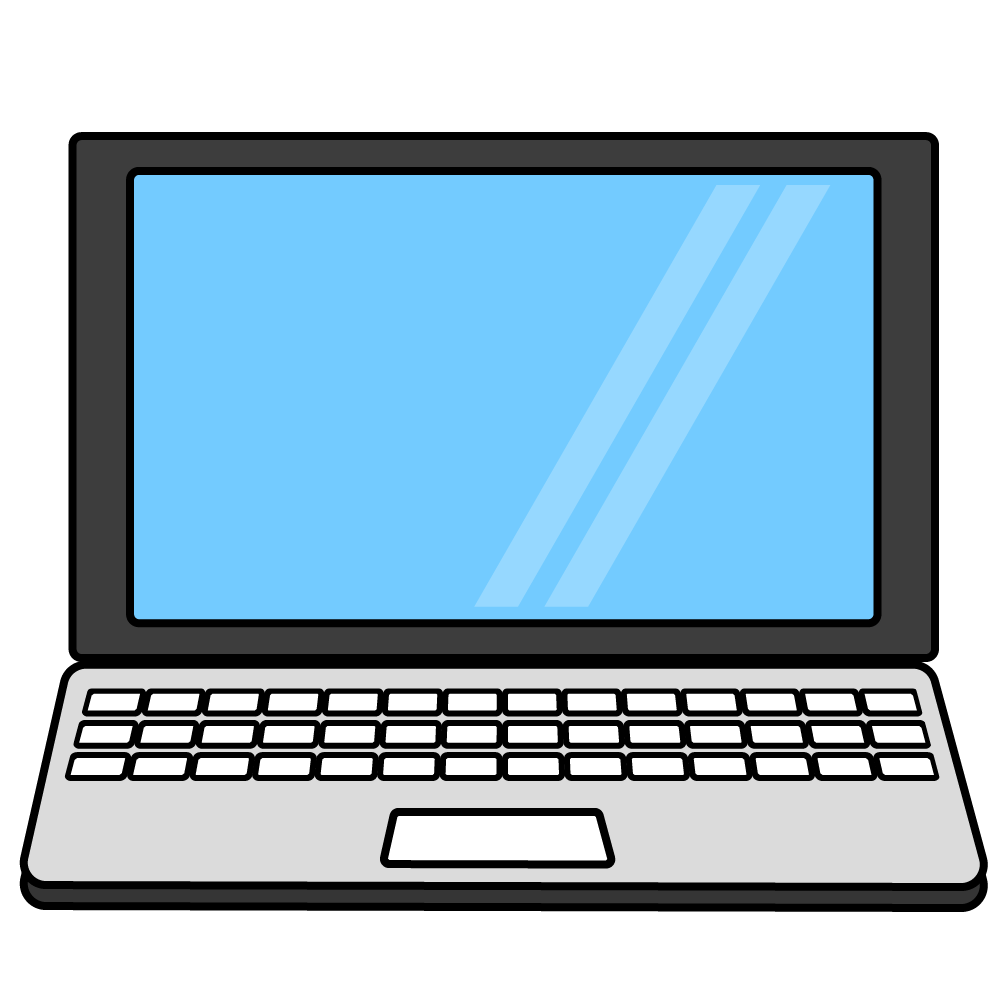 Can brute-force FrodoKEM session keys in 2 minutes on a commodity laptop
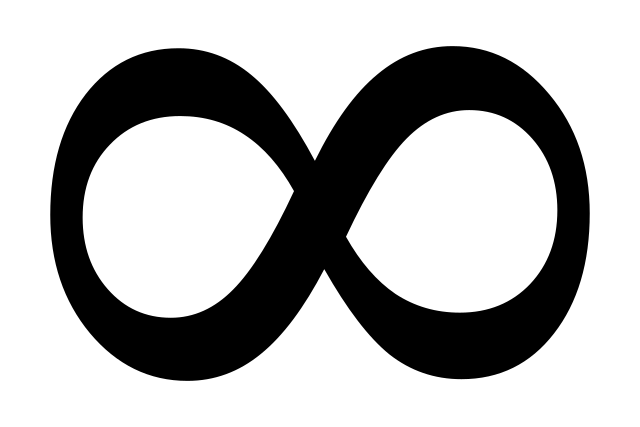 Public key is poisoned (undetectably) forever
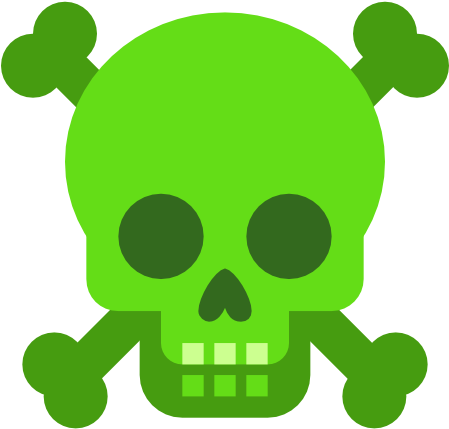 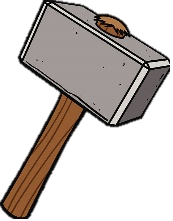 First practical failure boosting attack against a PQ KEM
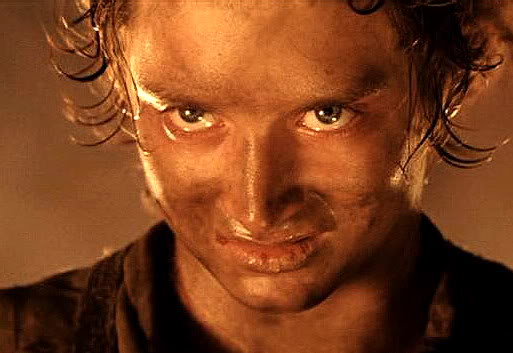 Thank You!
Questions?
(hkippen@umd.edu)
(ankwong@umich.edu)
18
[Speaker Notes: We were able to successfully combine these techniques into a precise rowhammer attack, where we managed to flip 7 bit flips in highly targeted locations, all the while avoiding undesirable bit flips by suppressing 117 bit flips
 increased the decryption failure rate to 1:2,700,000. This was sufficiently high enough for us to use super computing to find 665 thousand failing ciphertexts over the course of 237,806 core hours. We then used the failing ciphertexts to recover 7 of the 8 columns of the master key; even though we did not fully recover the master key, this allows us to brute force session keys in just a matter of minutes of a commodity laptop

In conclusion, we flipped Frodo in an end-to-end attack

Incorporate the kem diagram somehow?]